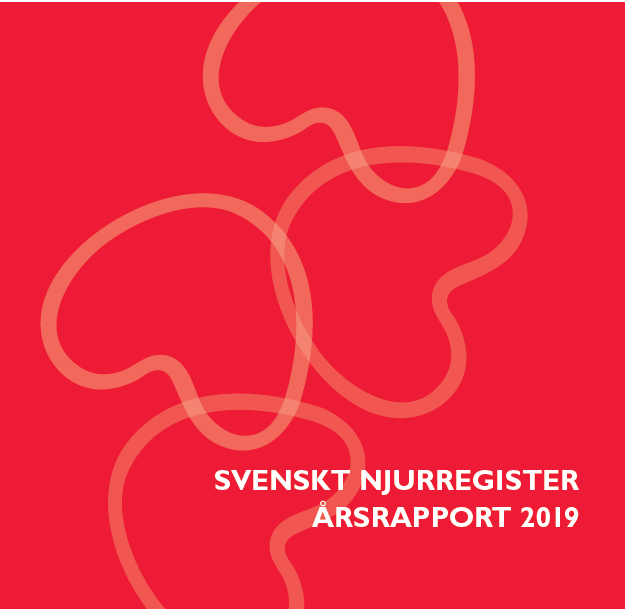 EPIDEMIOLOGI
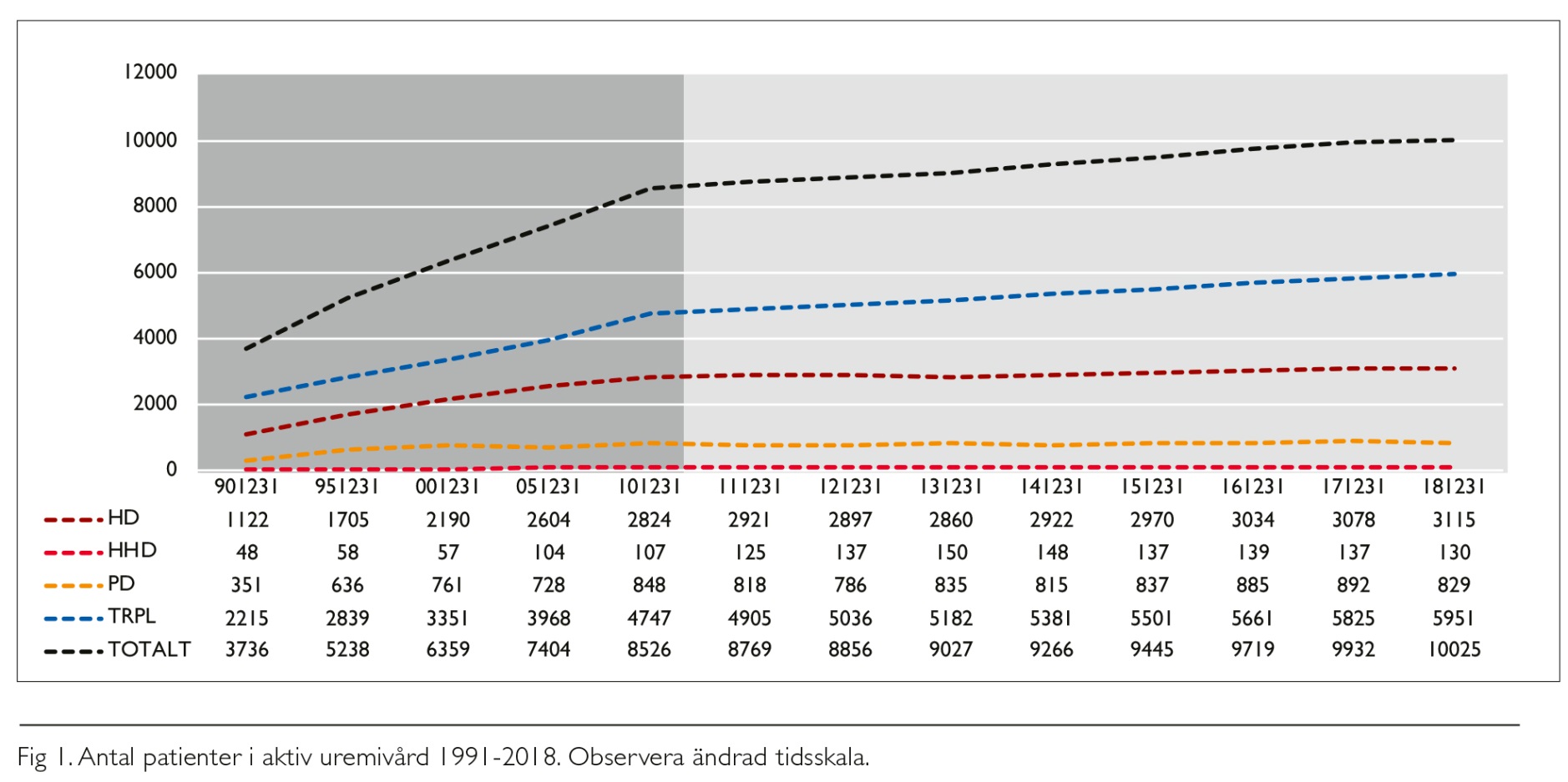 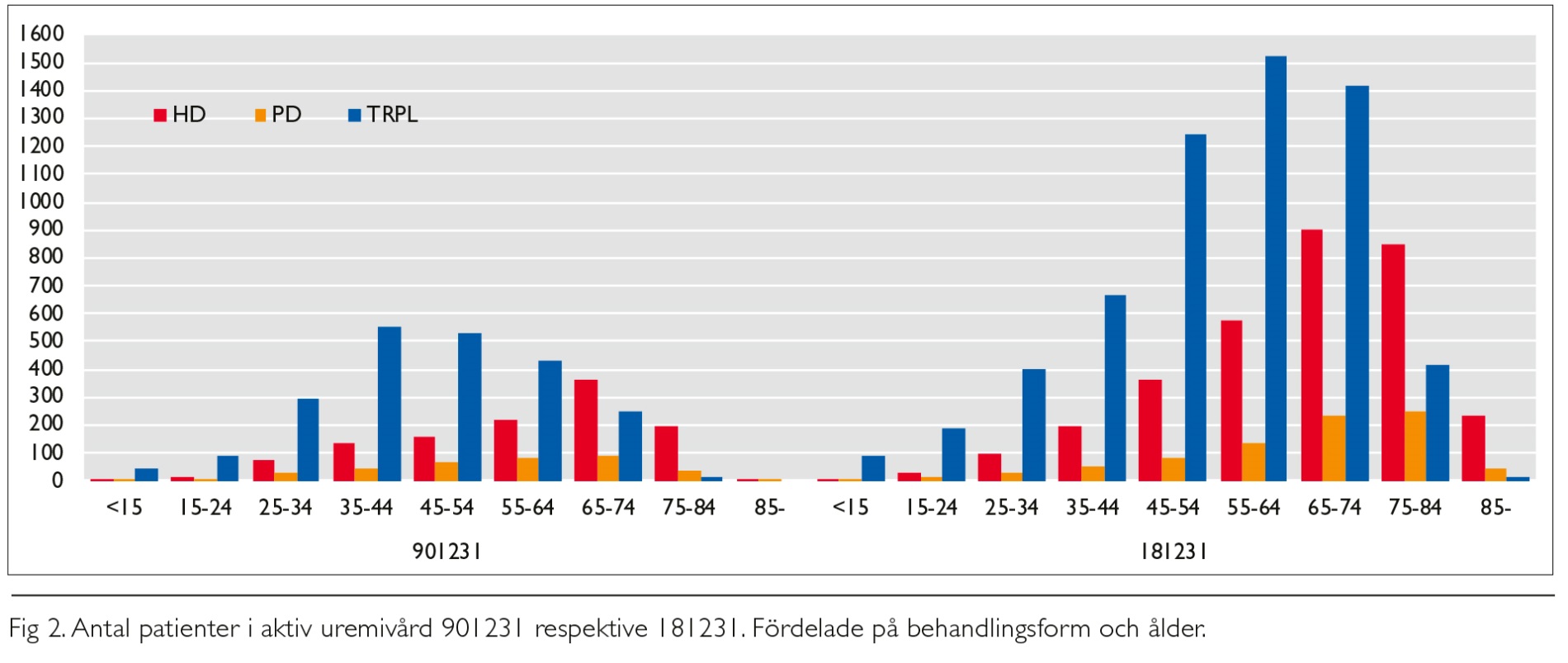 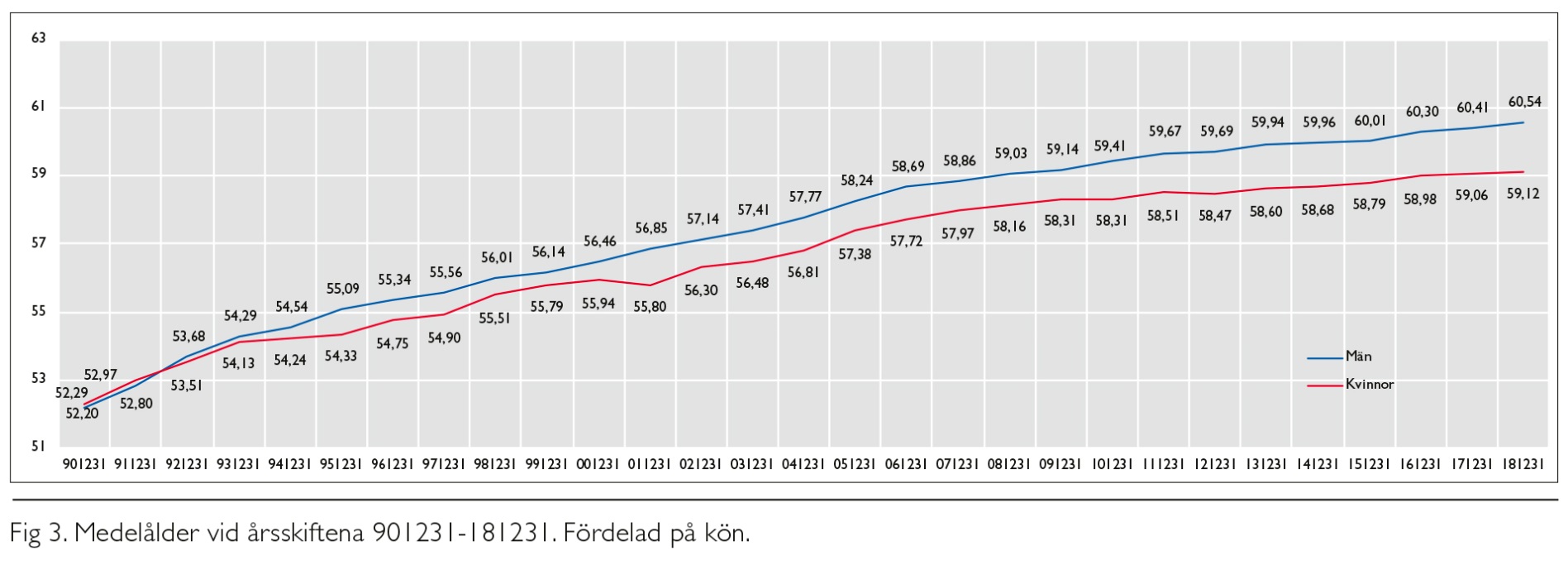 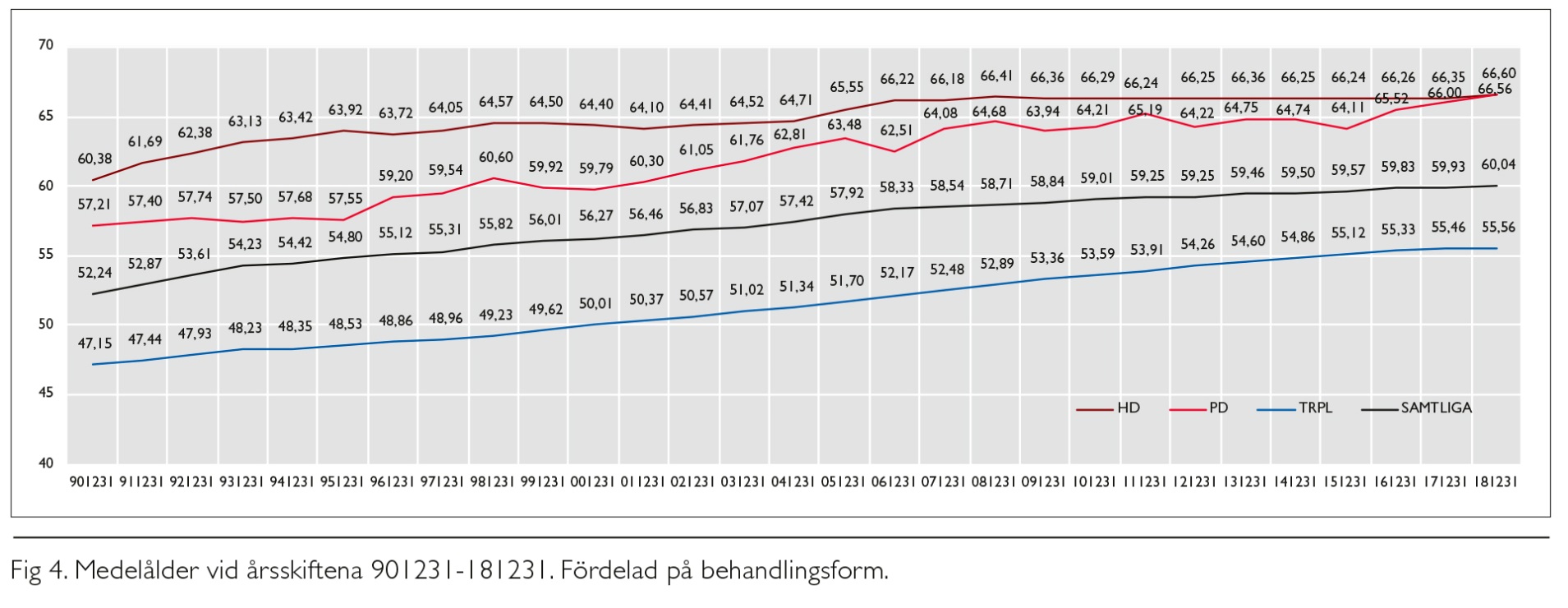 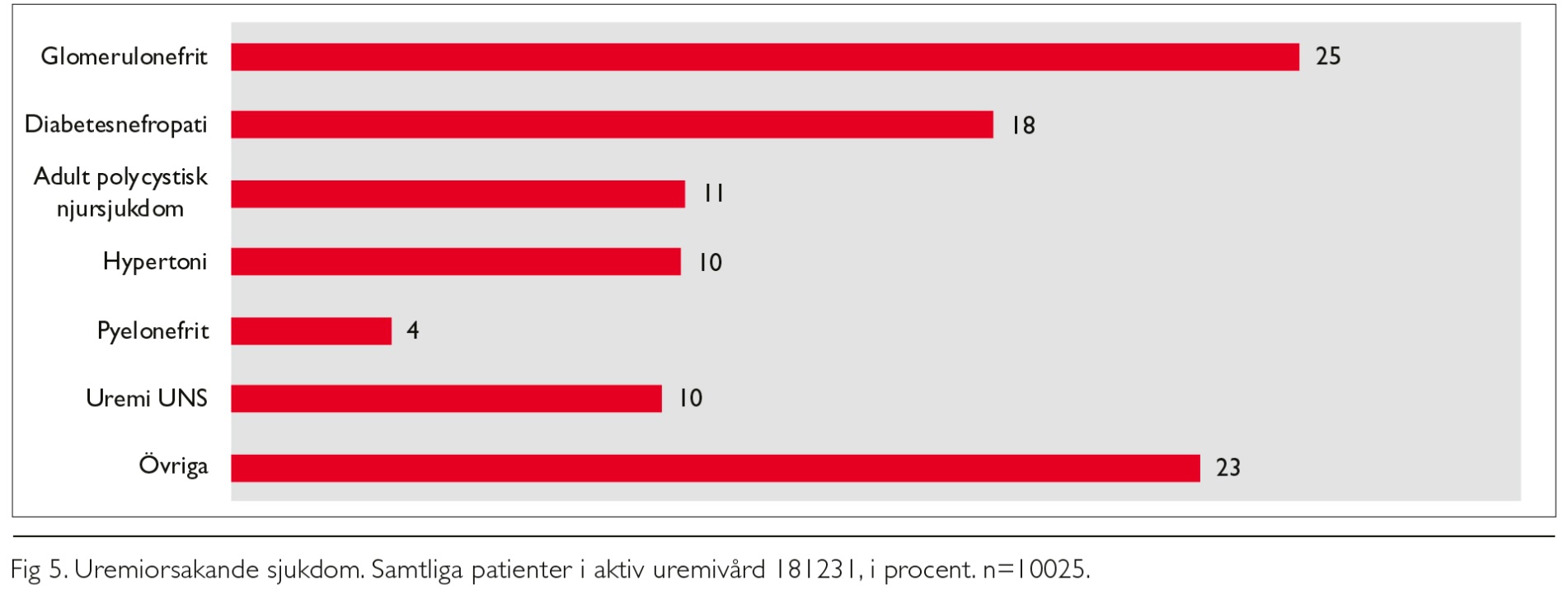 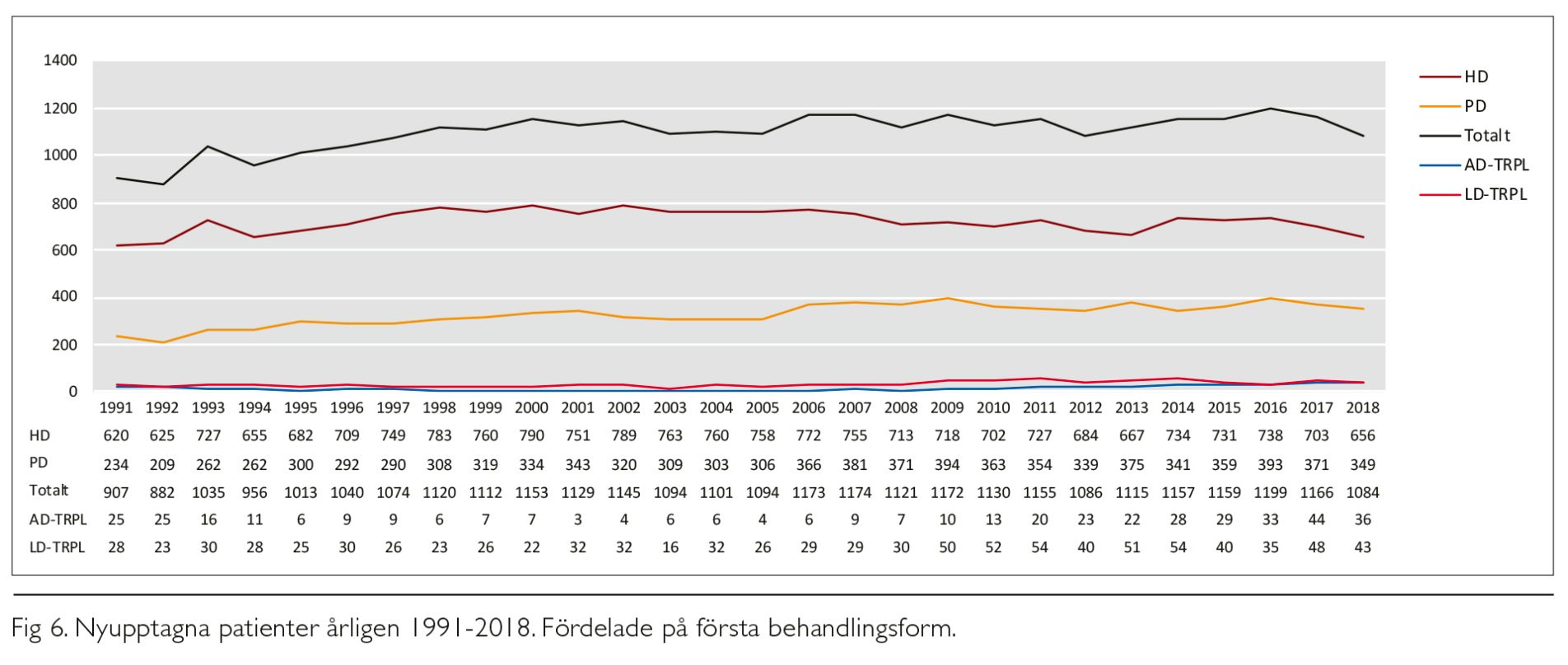 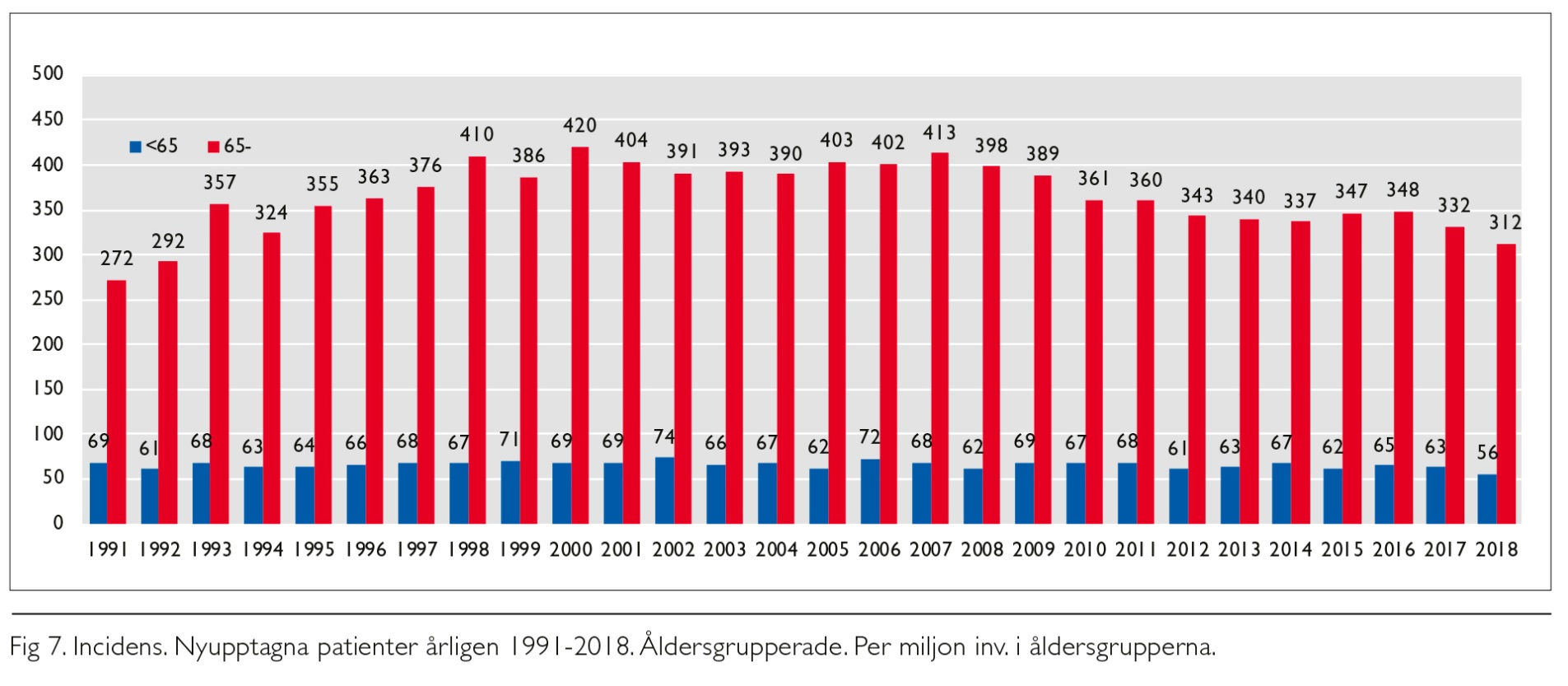 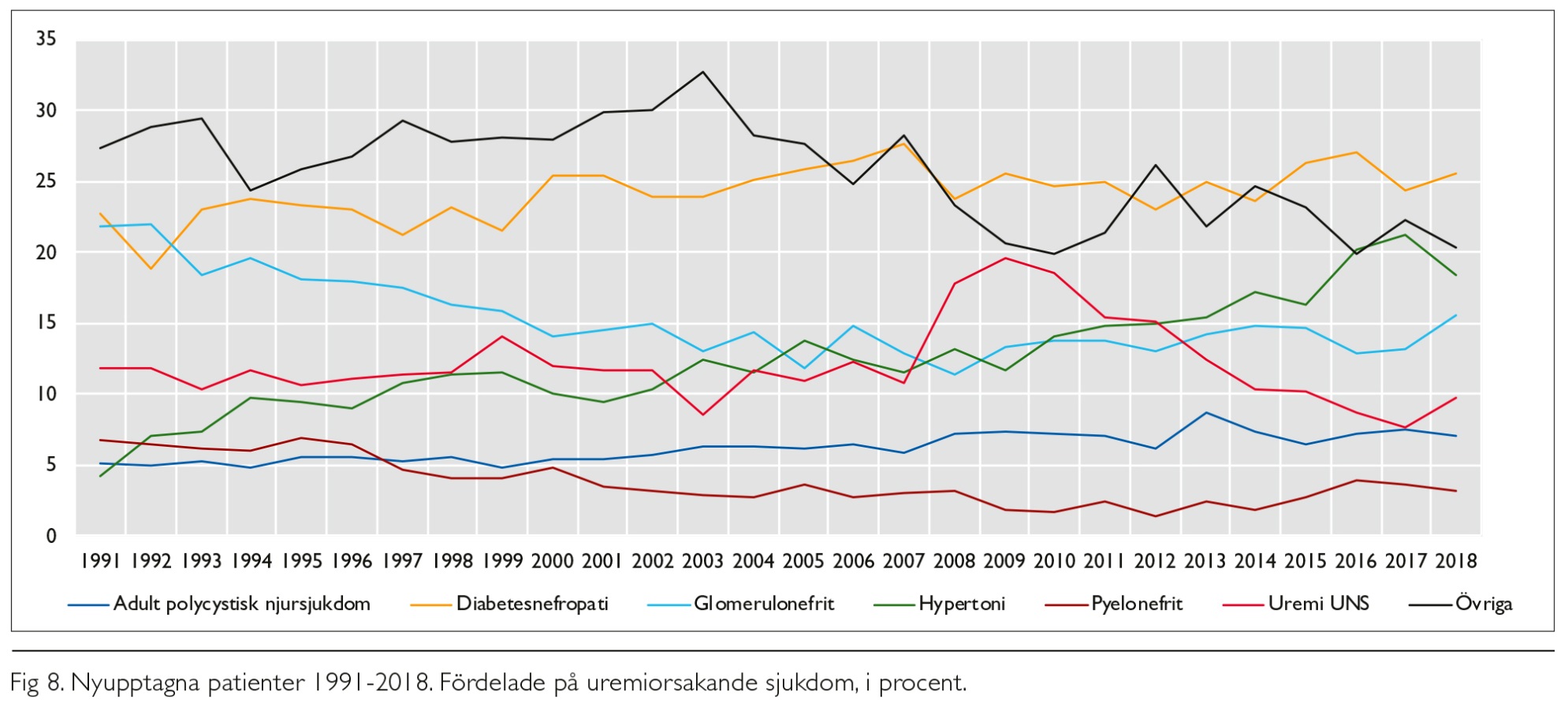 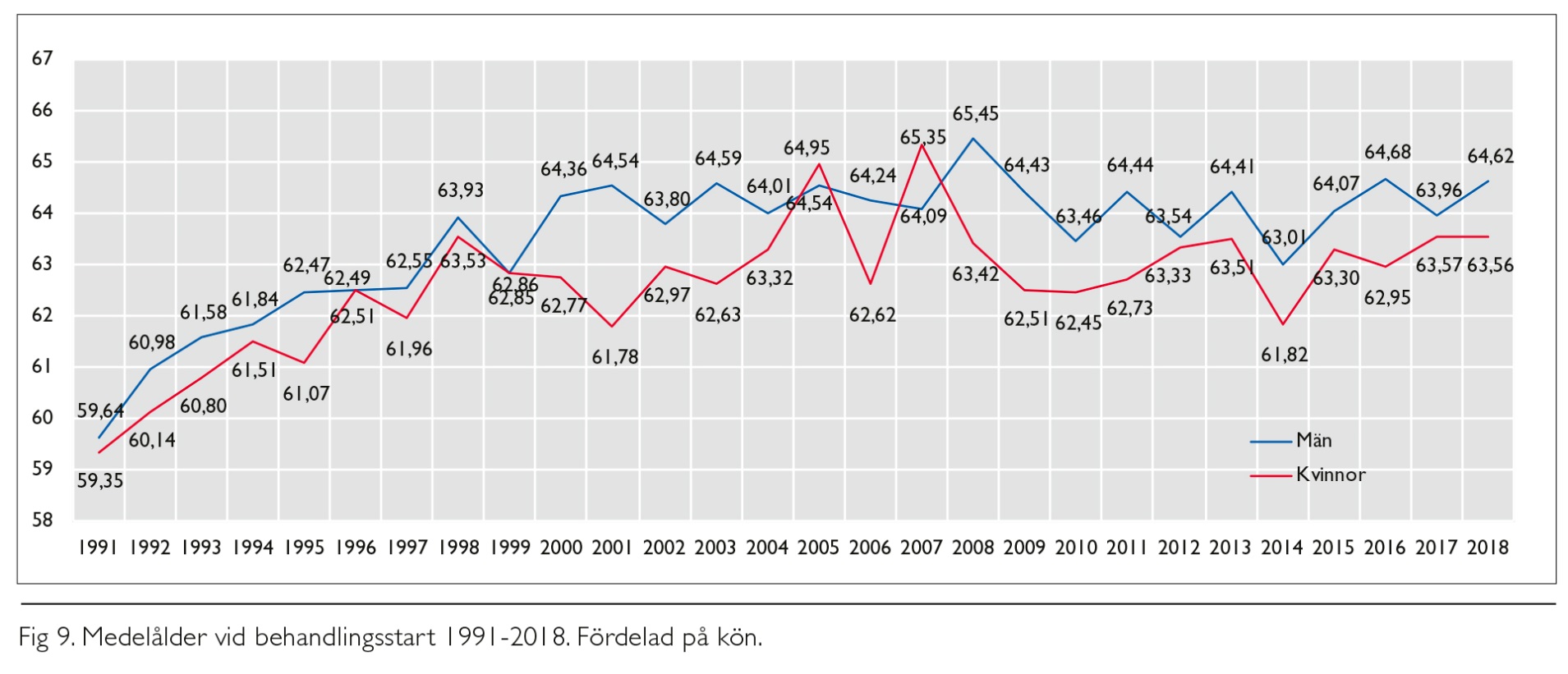 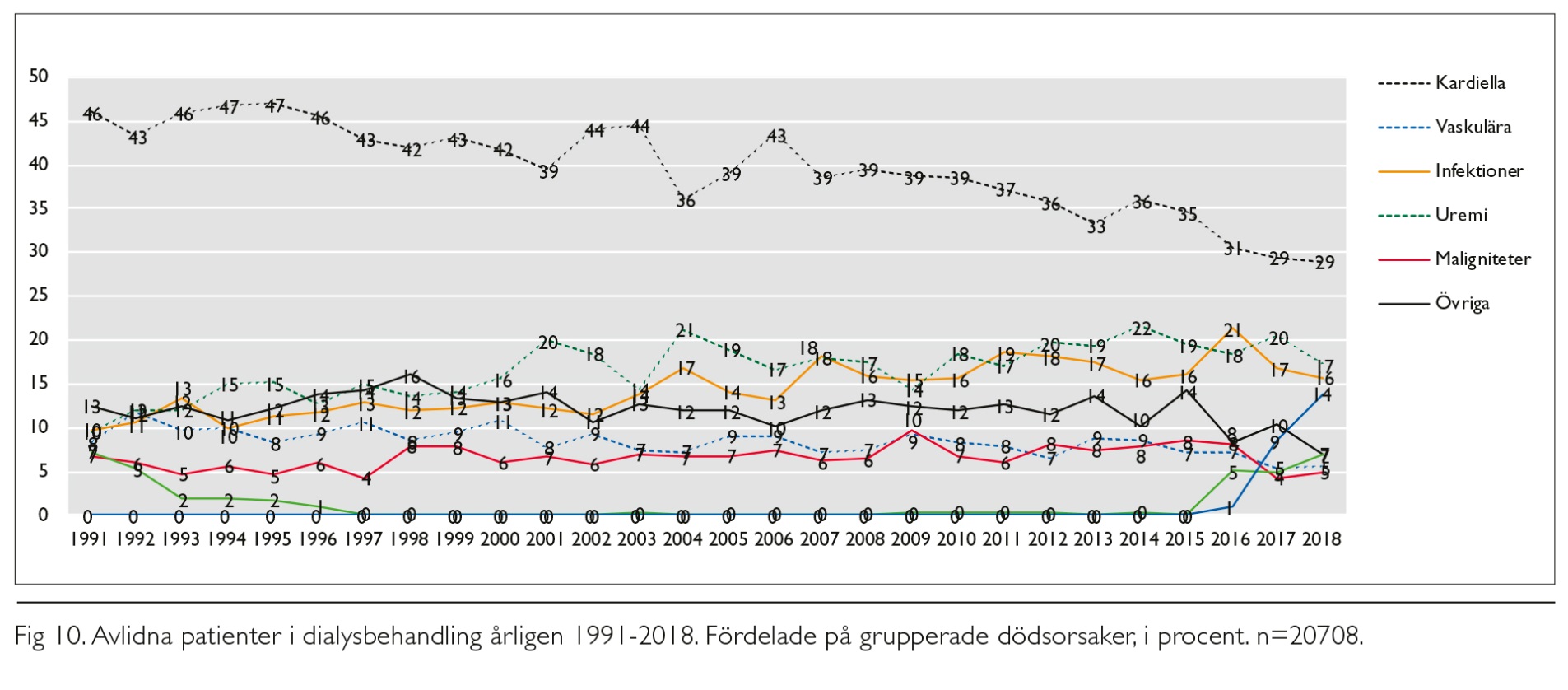 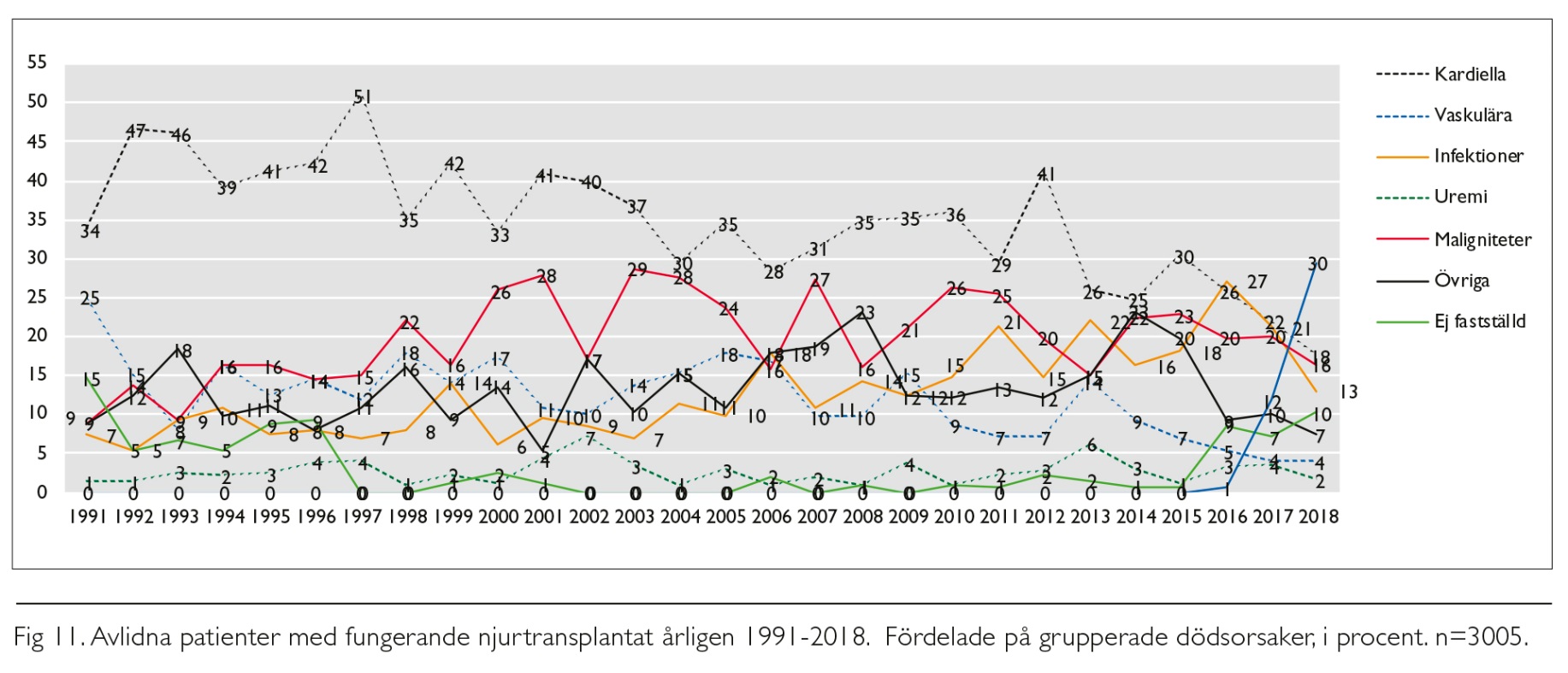 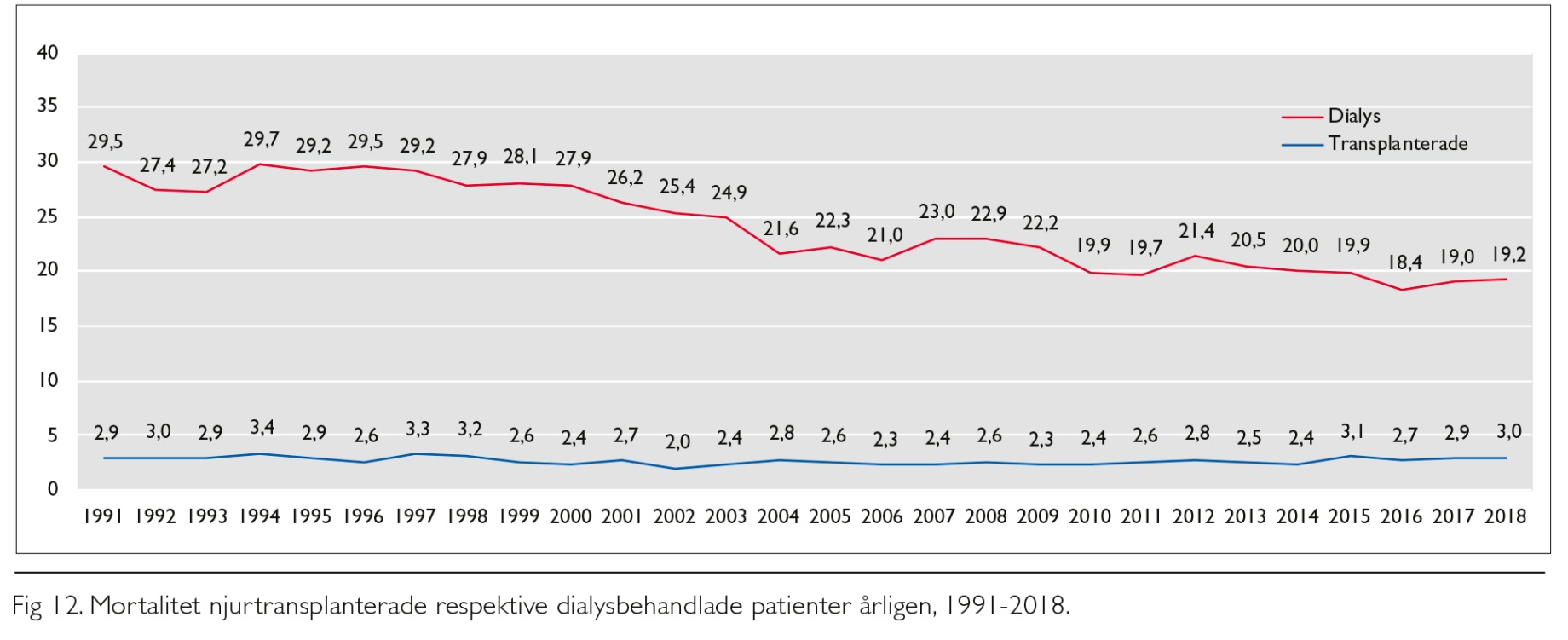 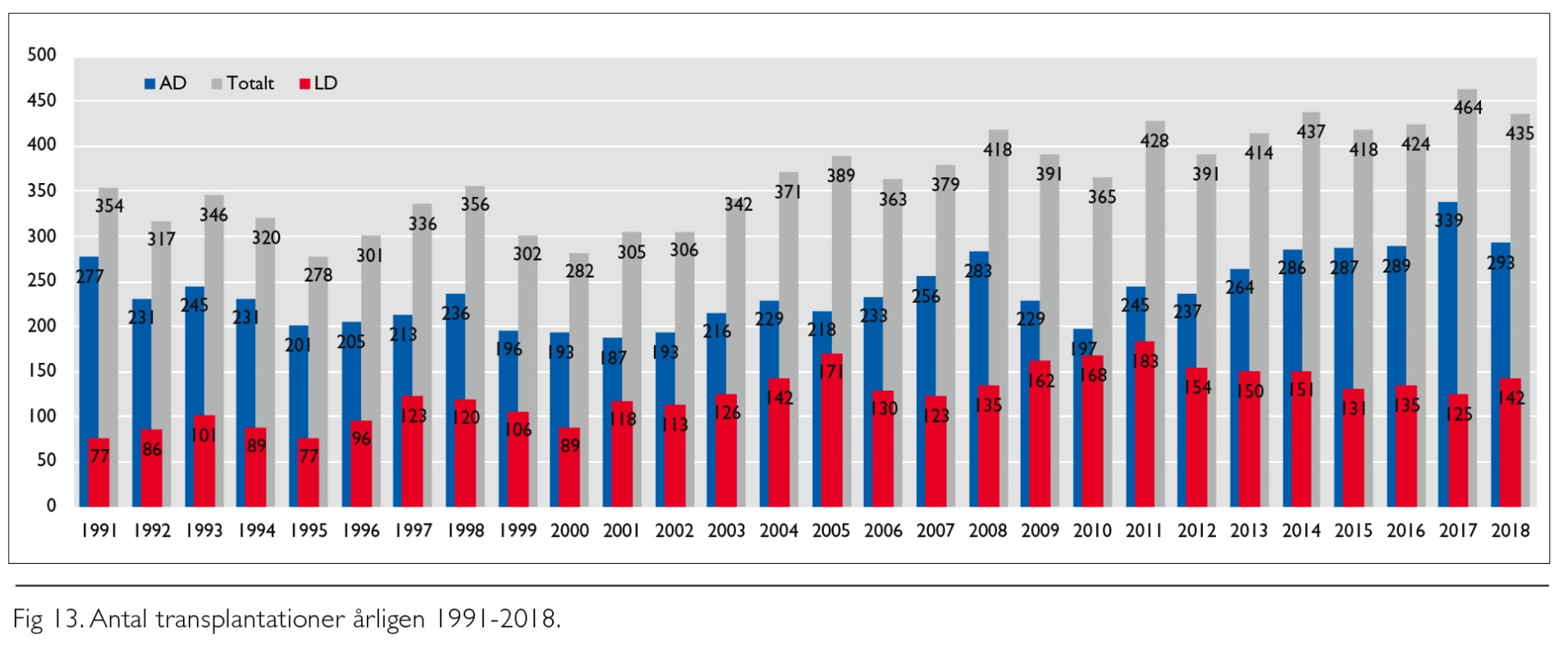 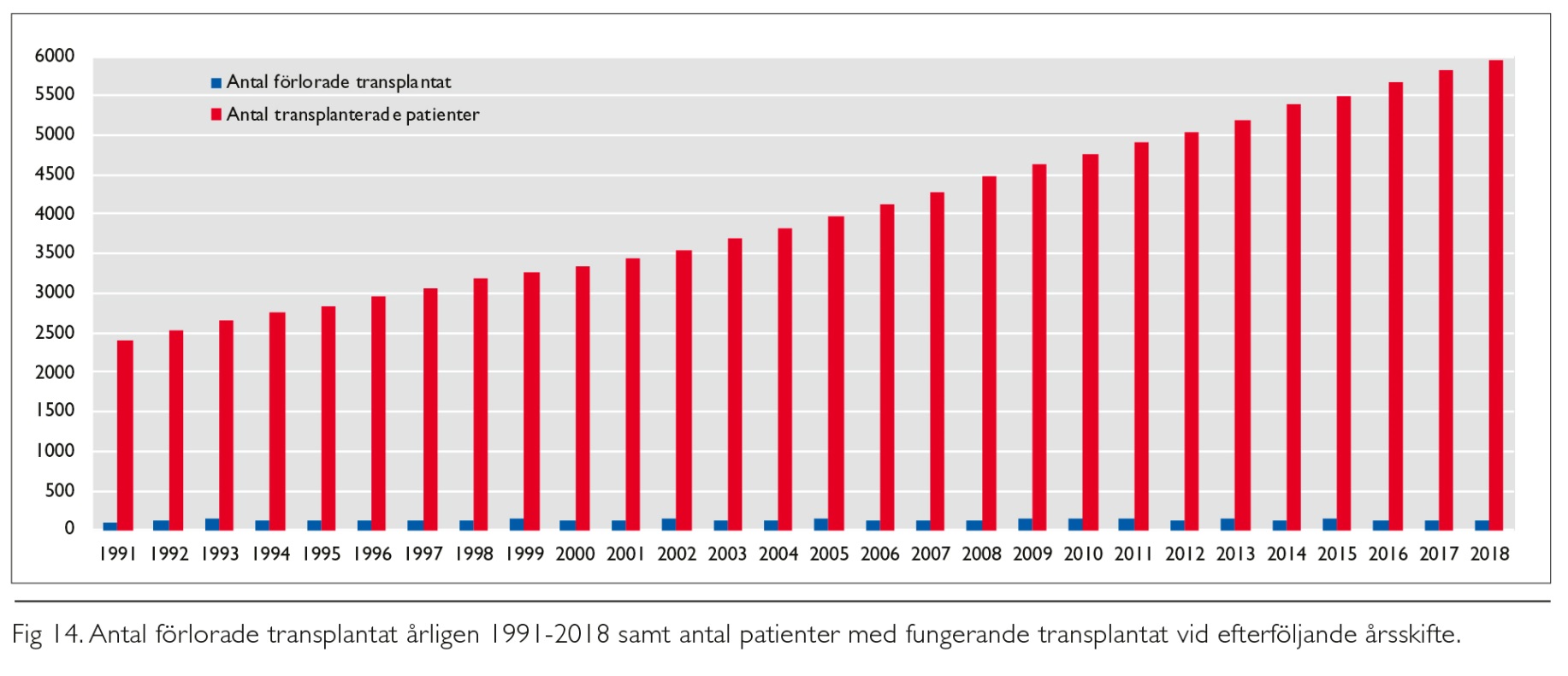 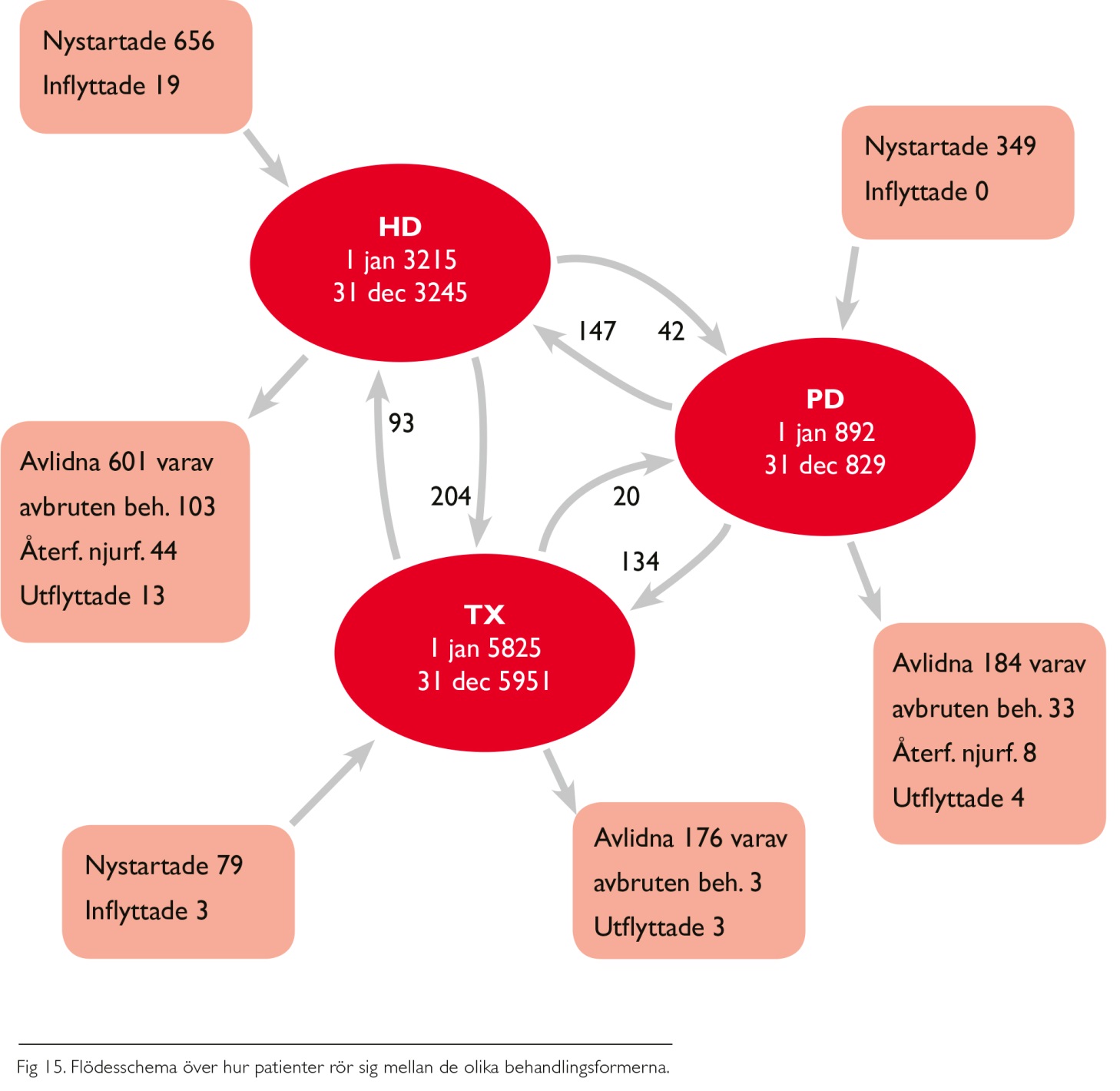 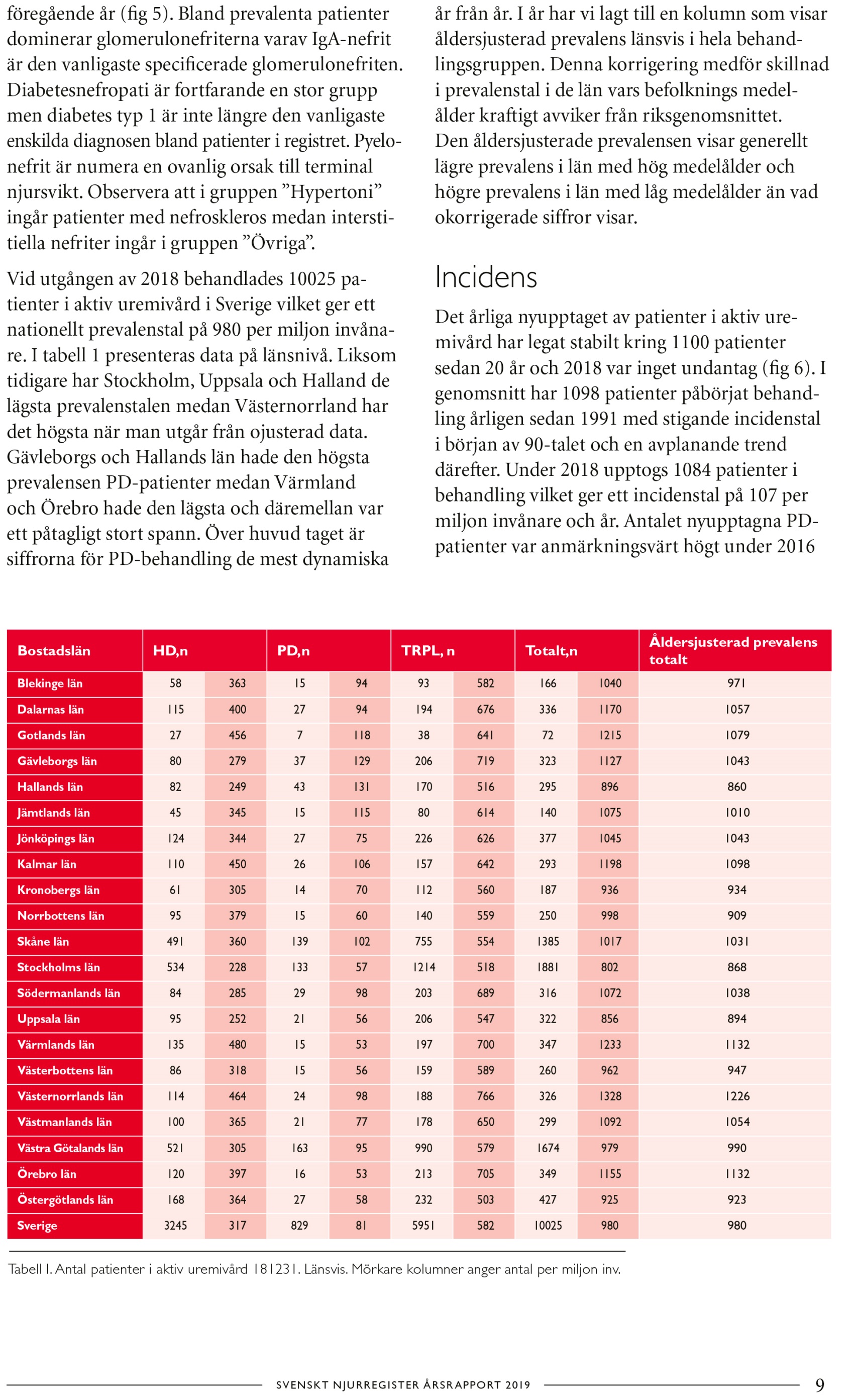 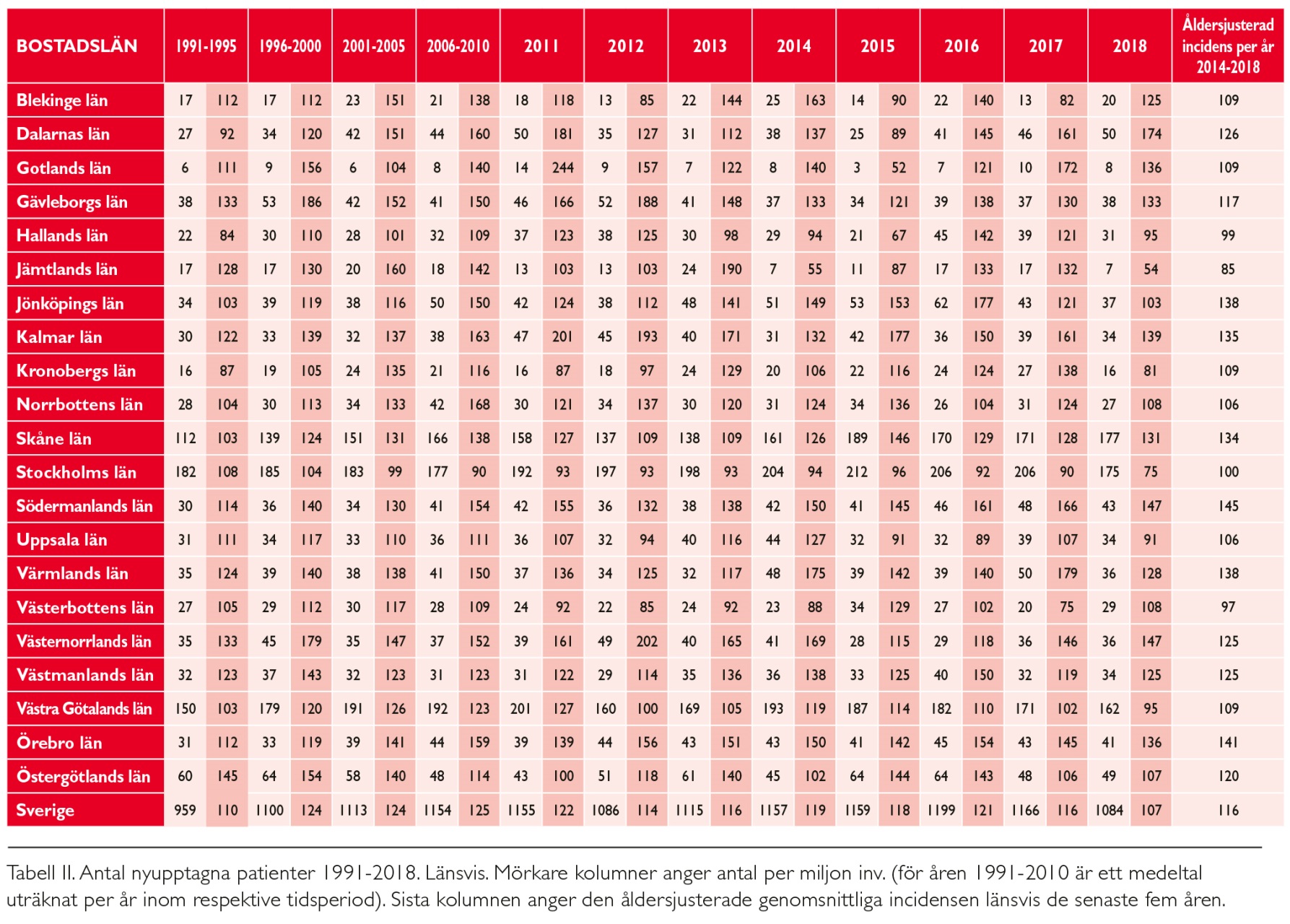 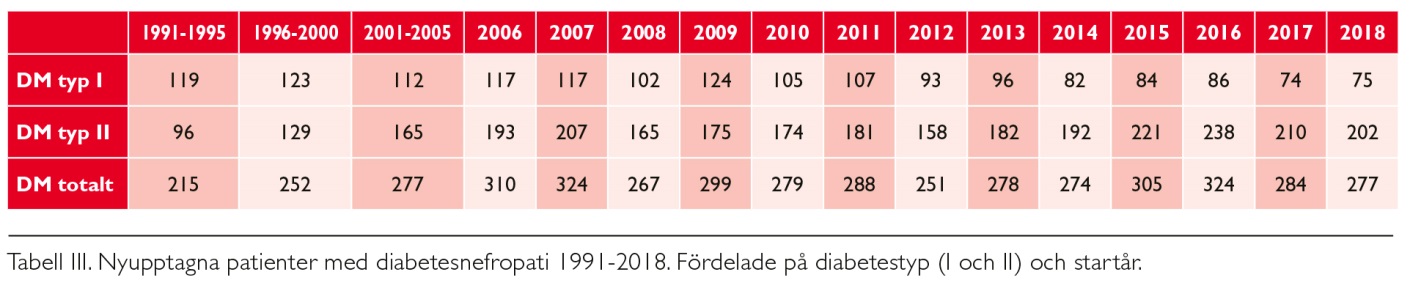 NJURBIOPSI
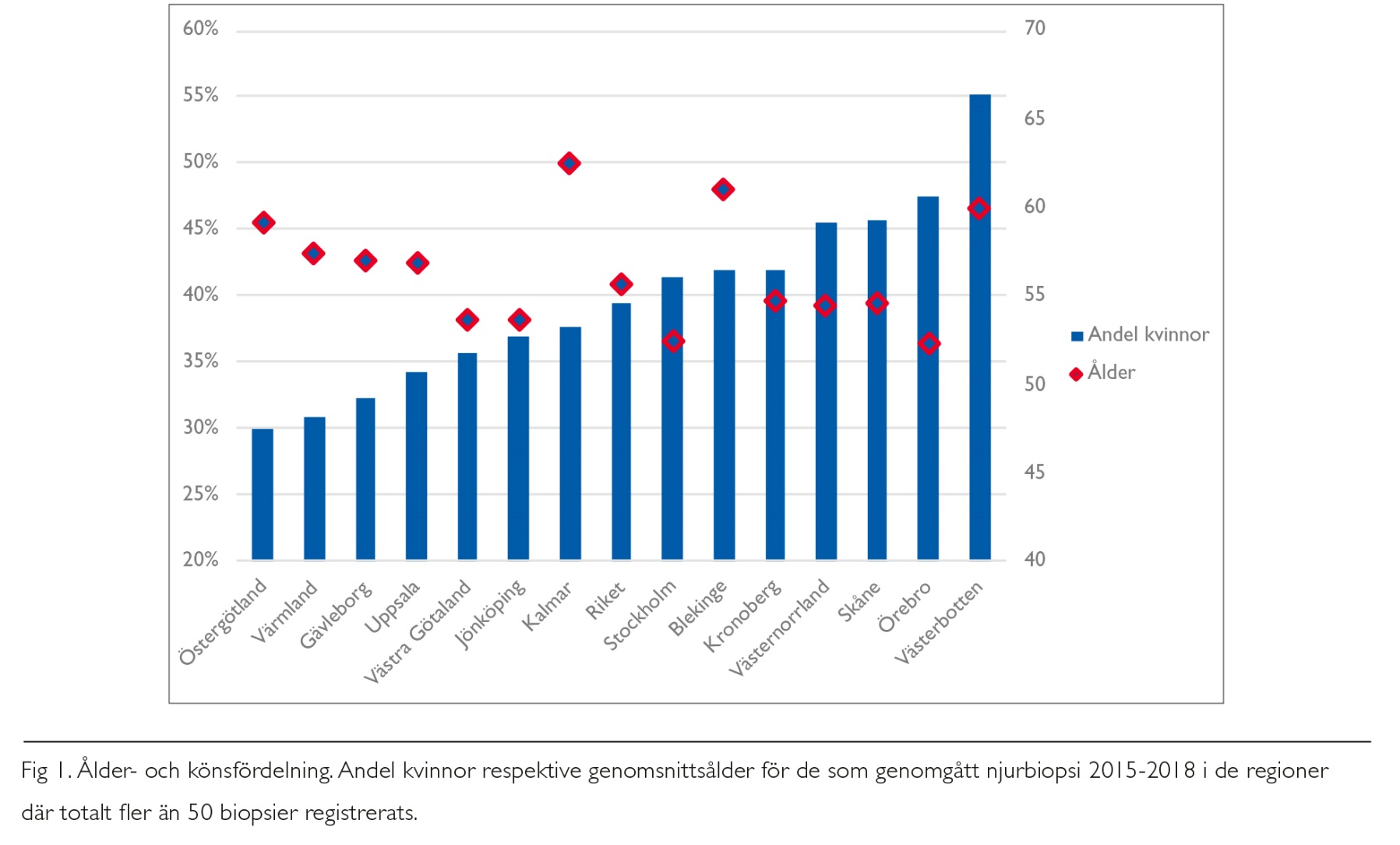 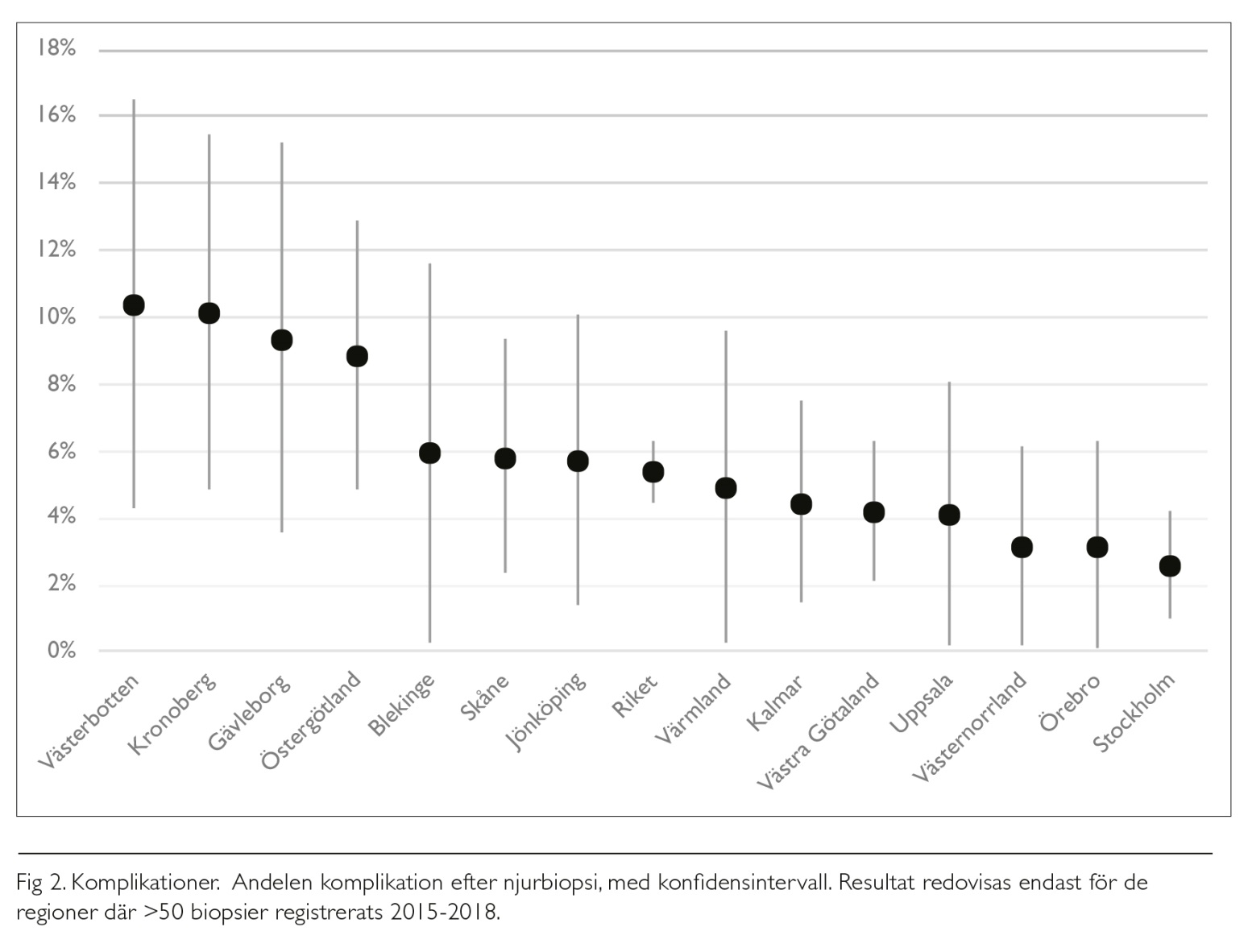 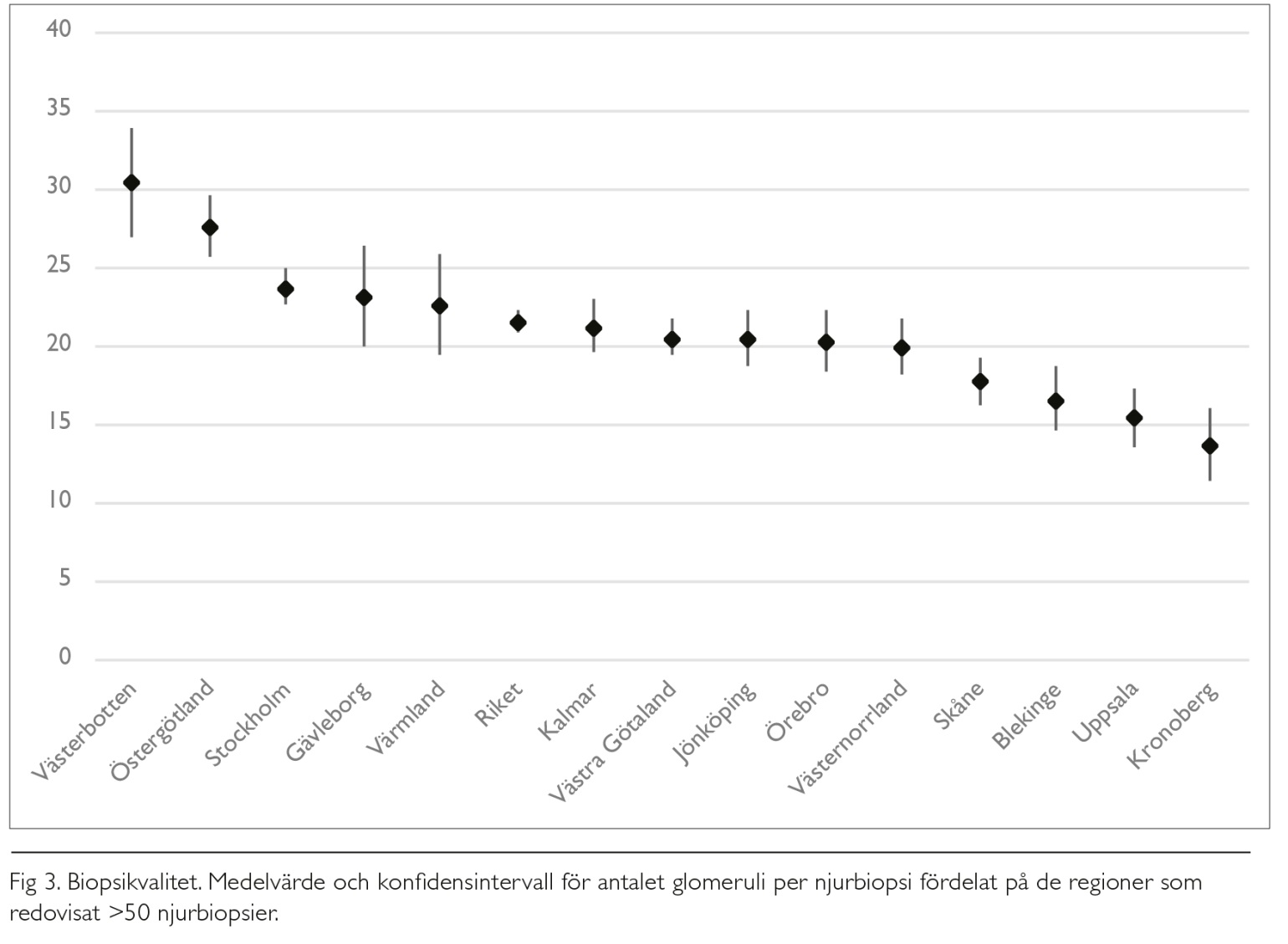 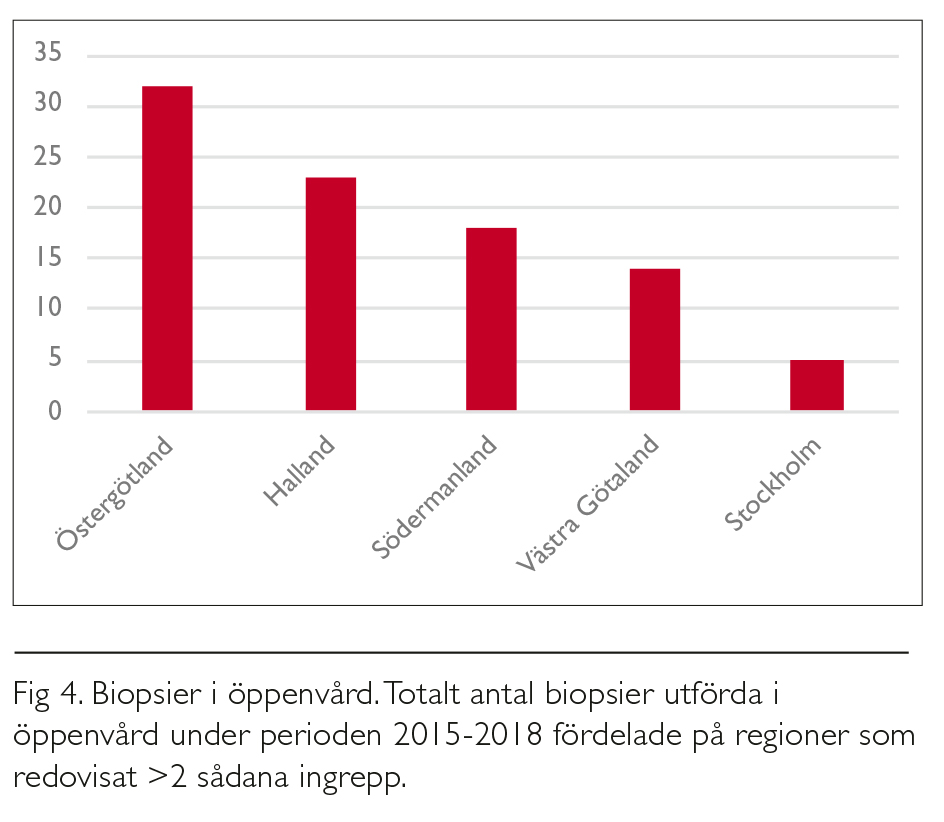 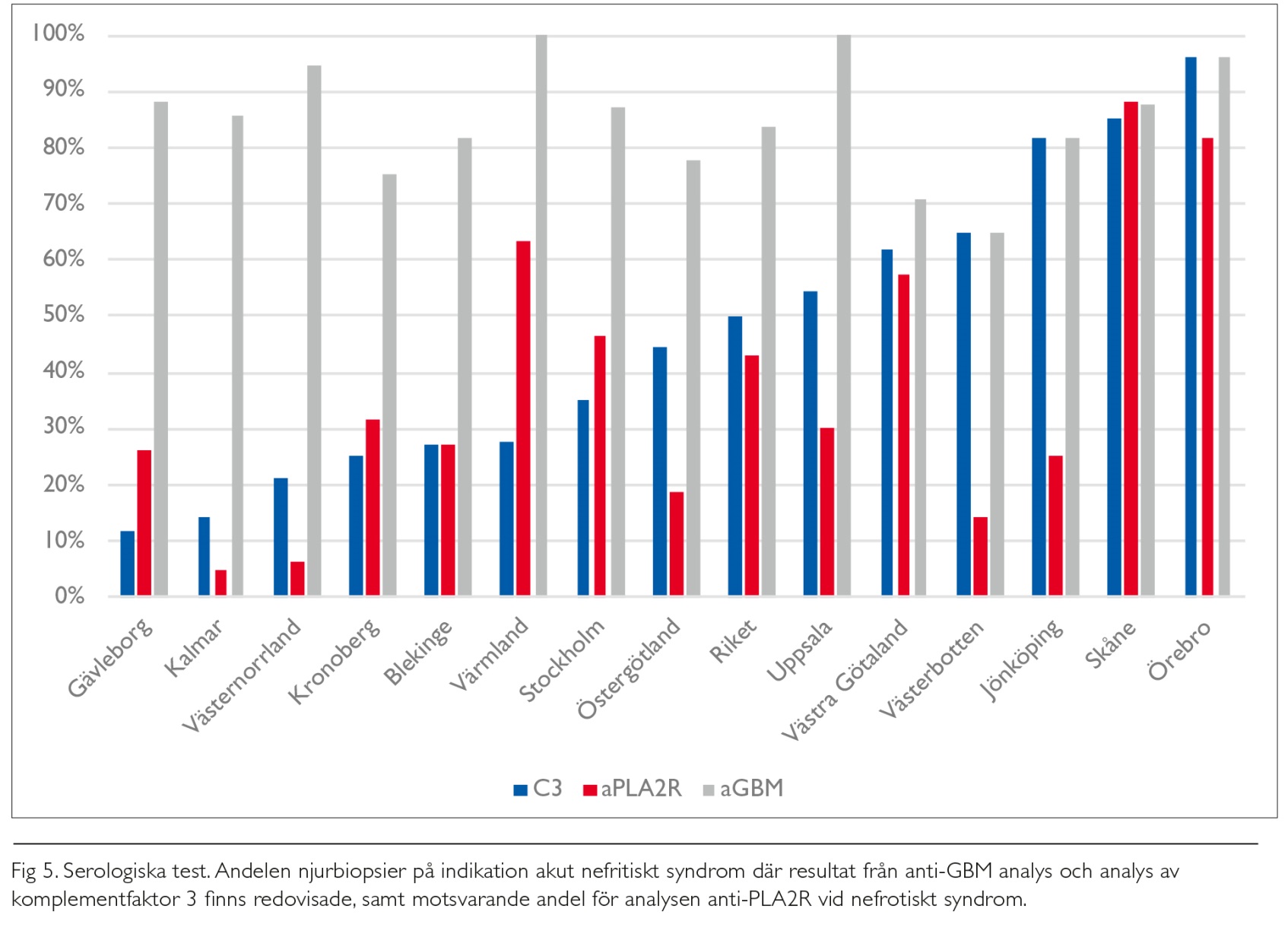 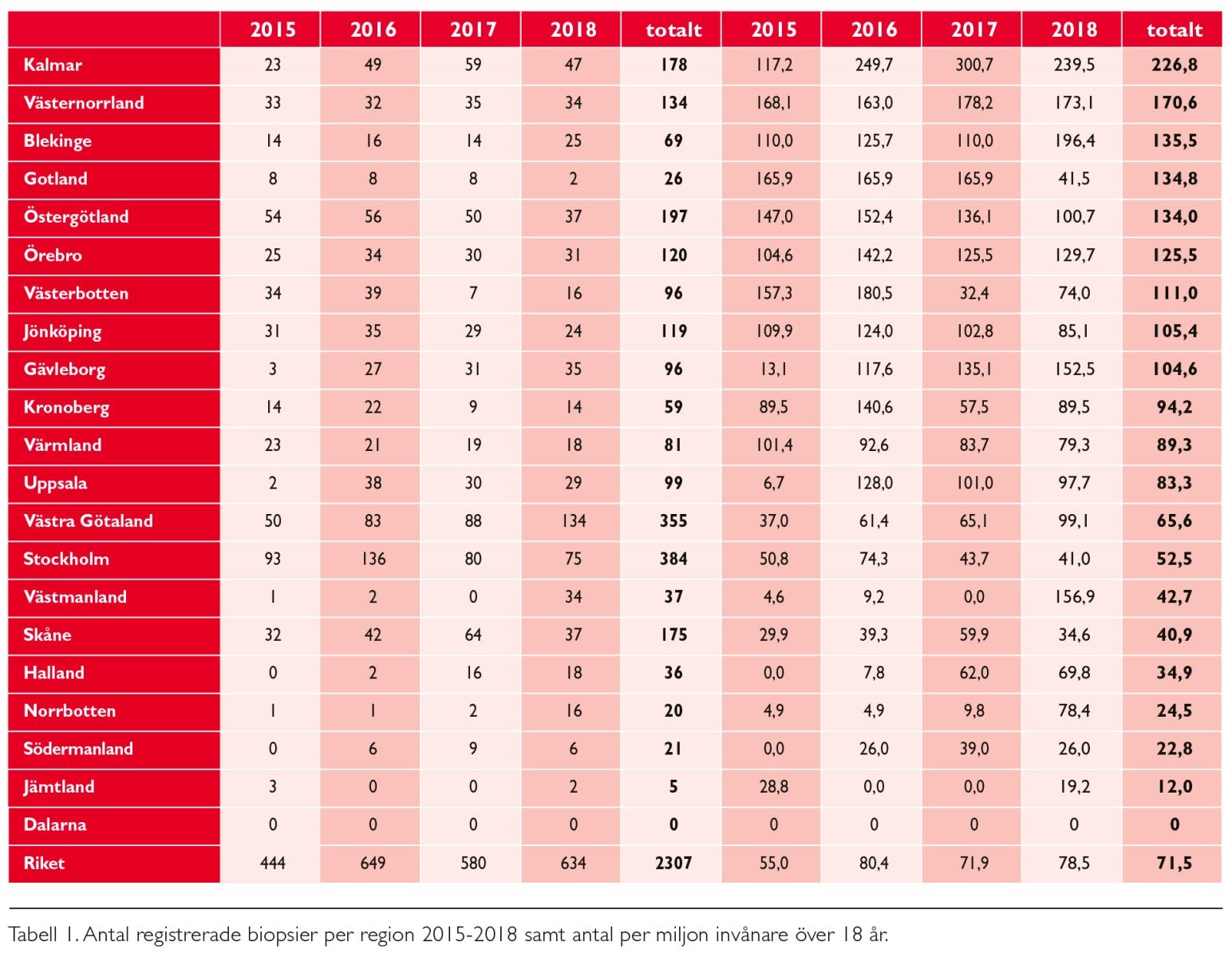 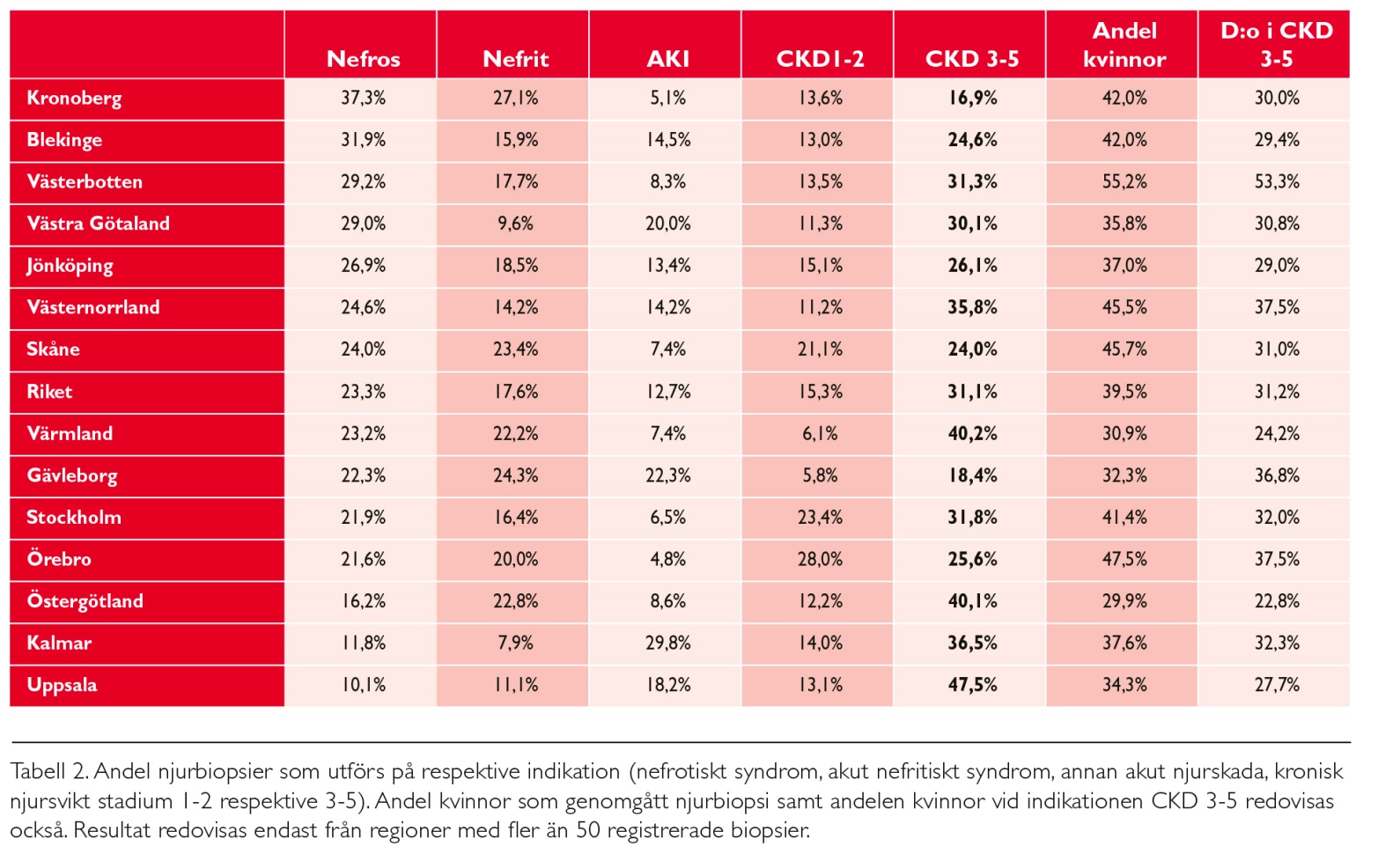 KRONISK NJURSJUKDOM (CKD)
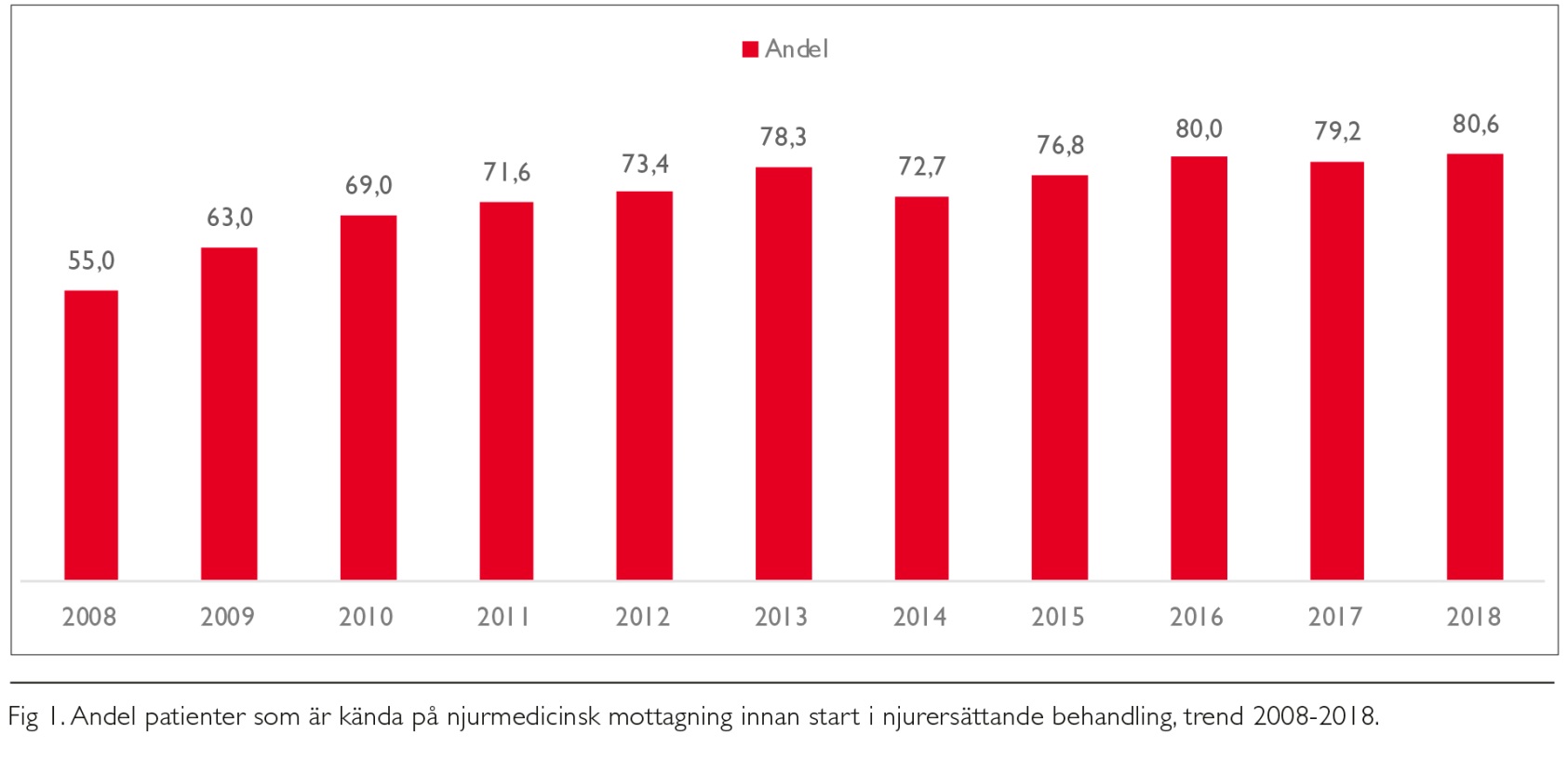 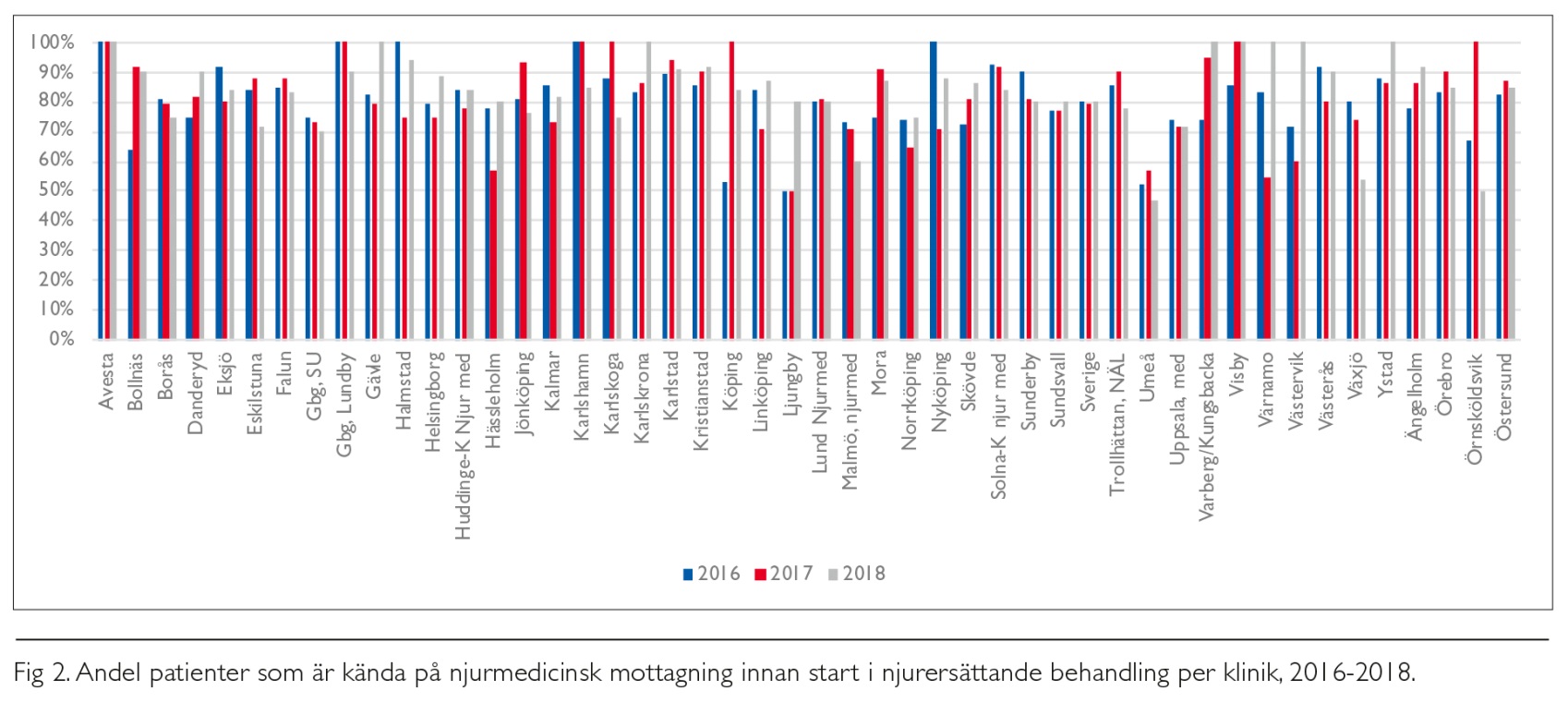 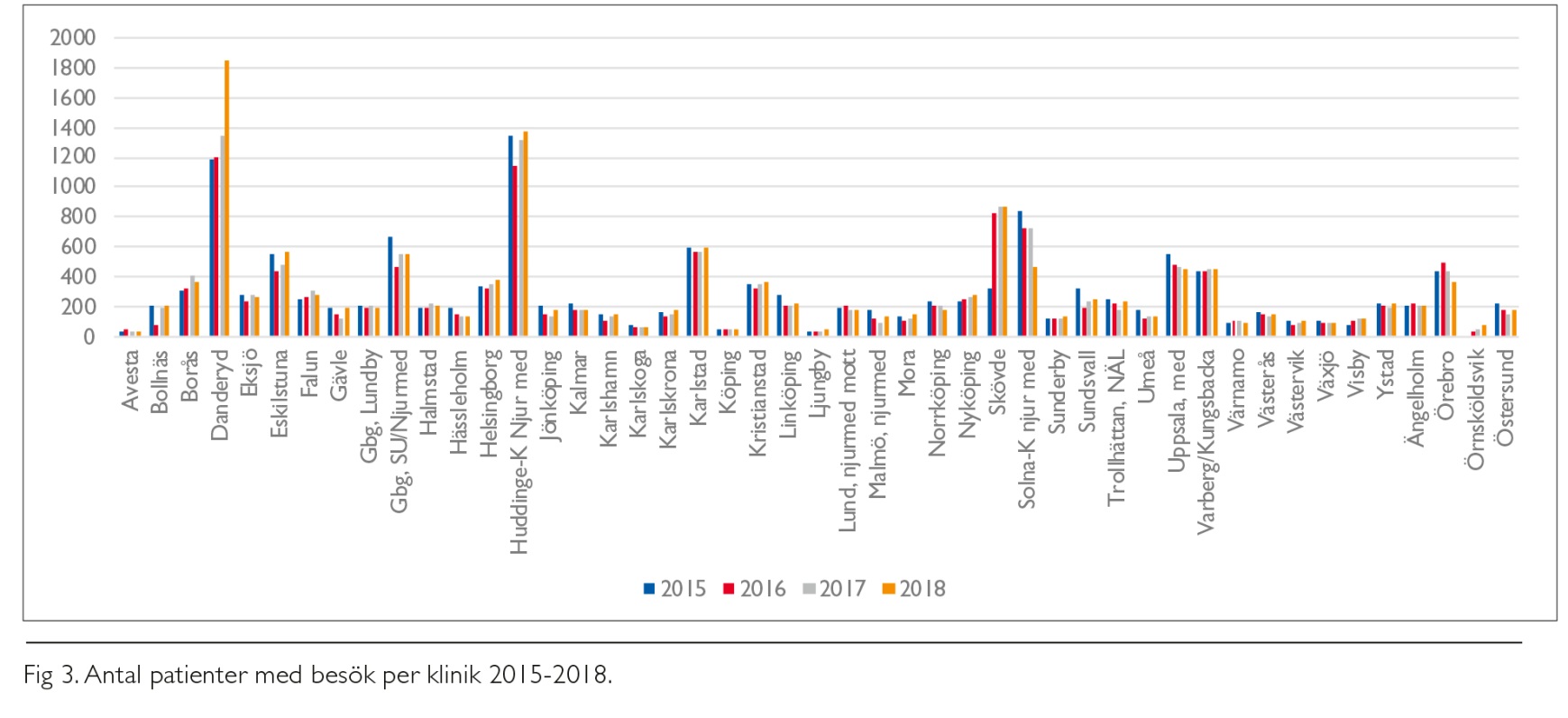 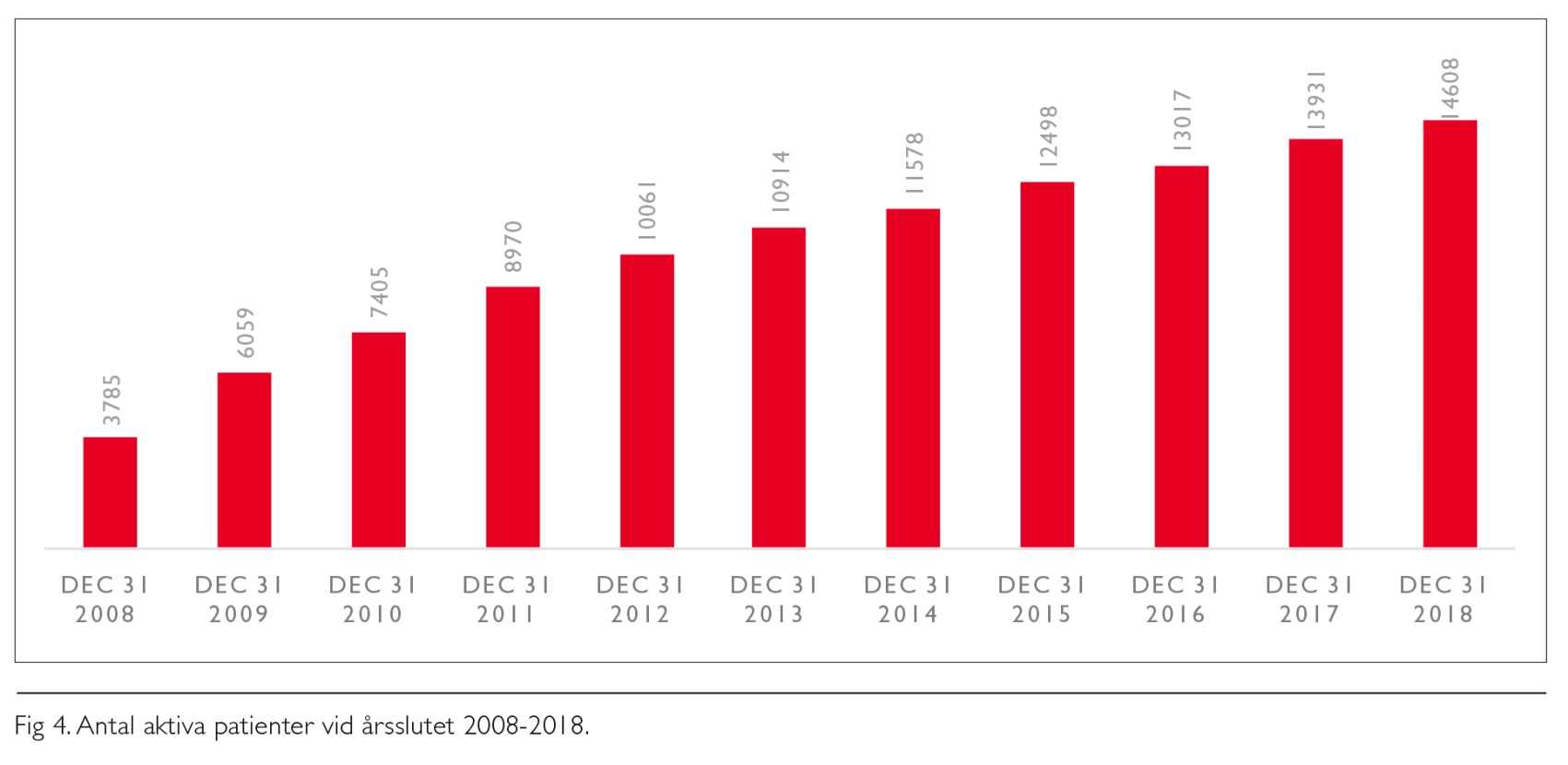 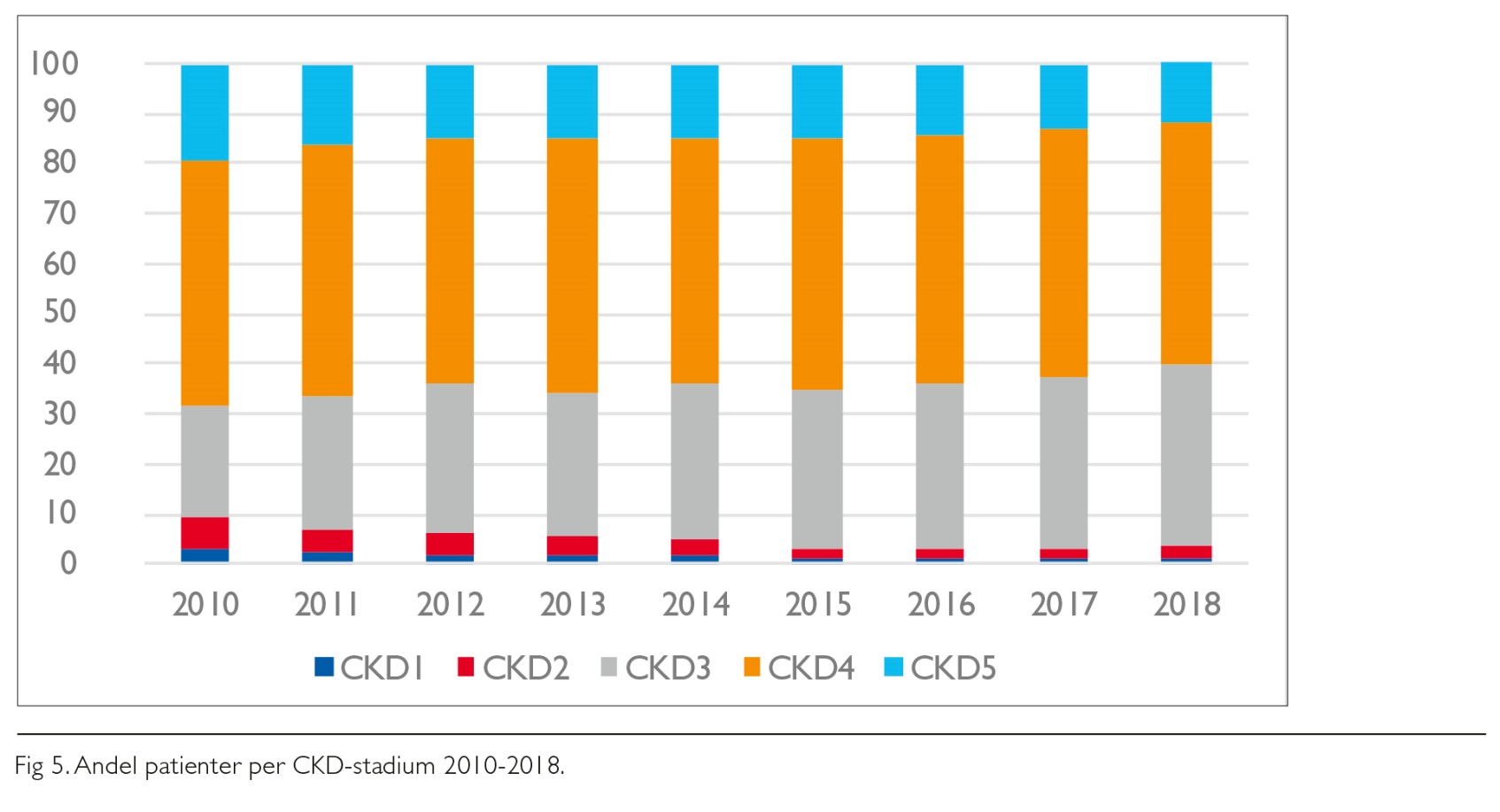 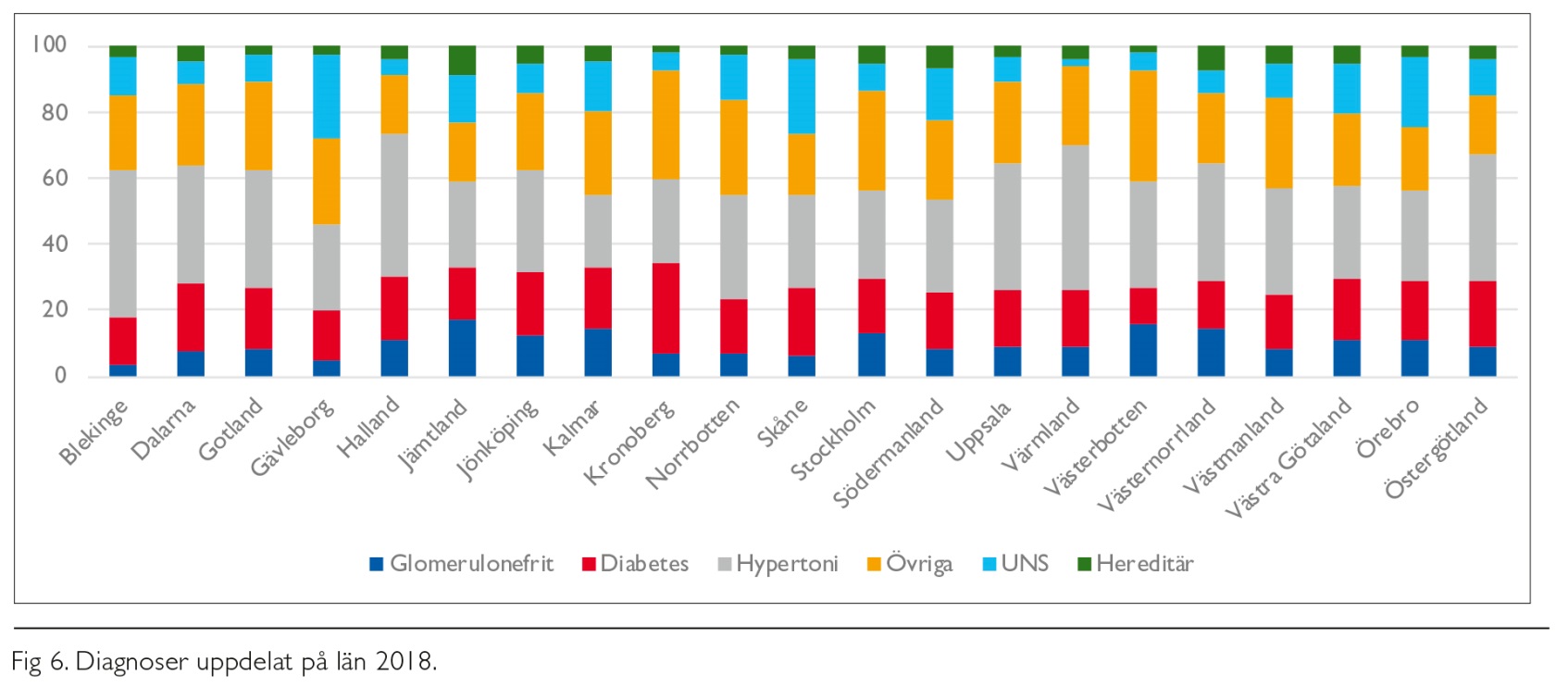 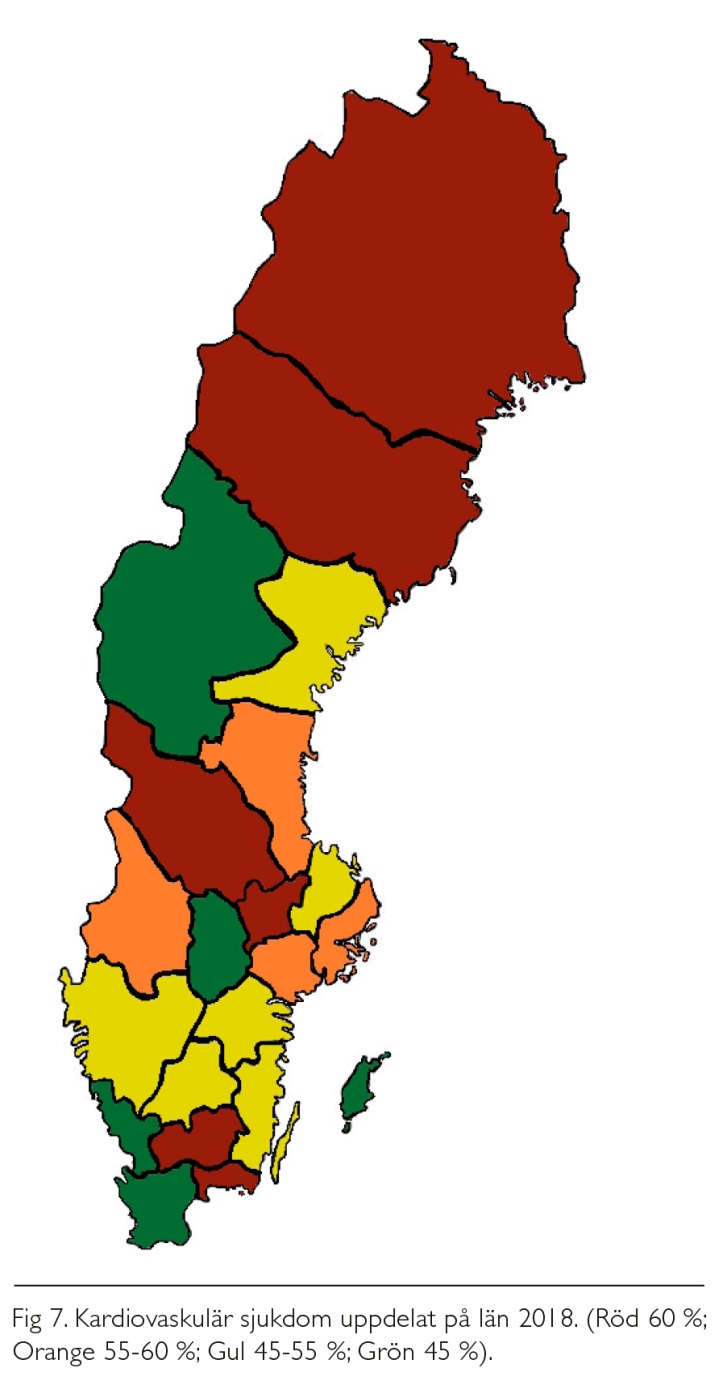 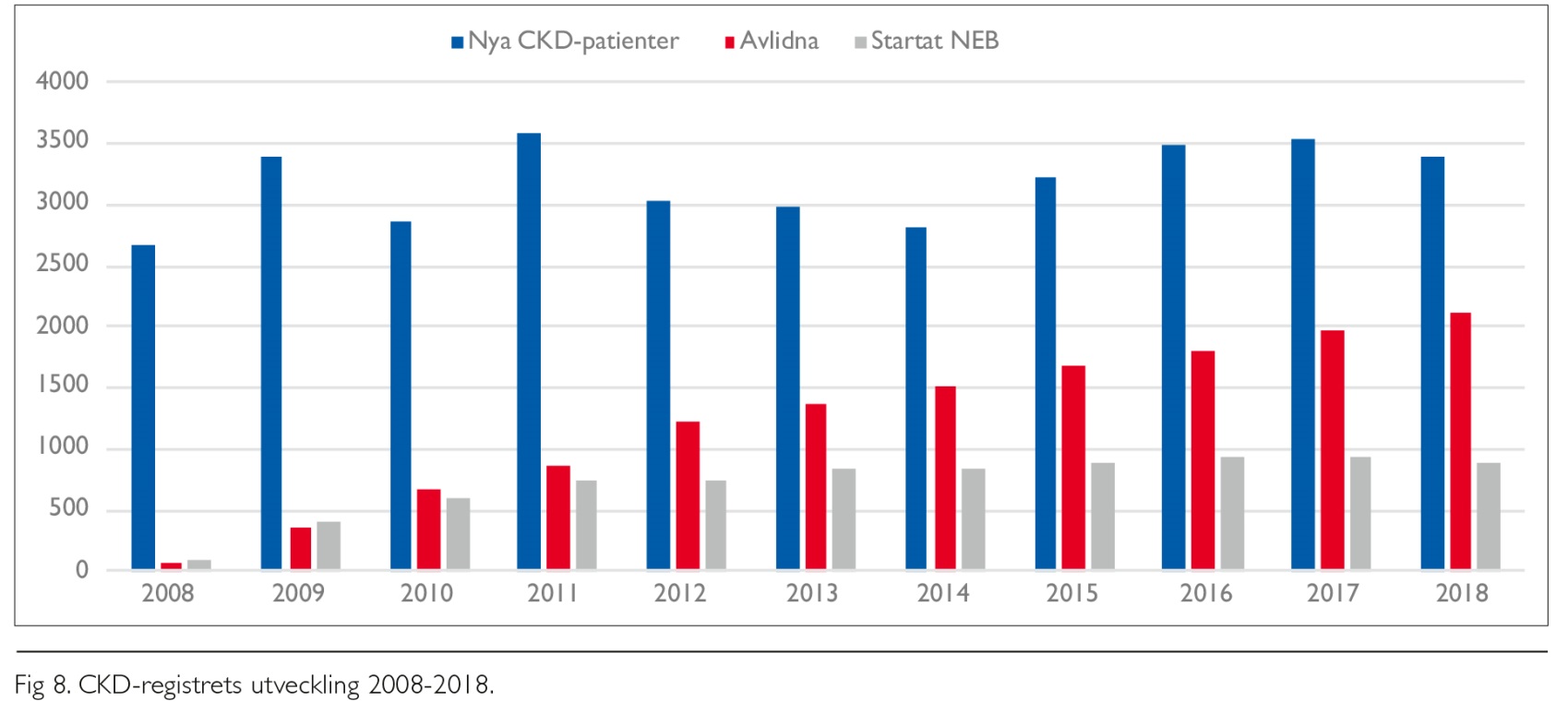 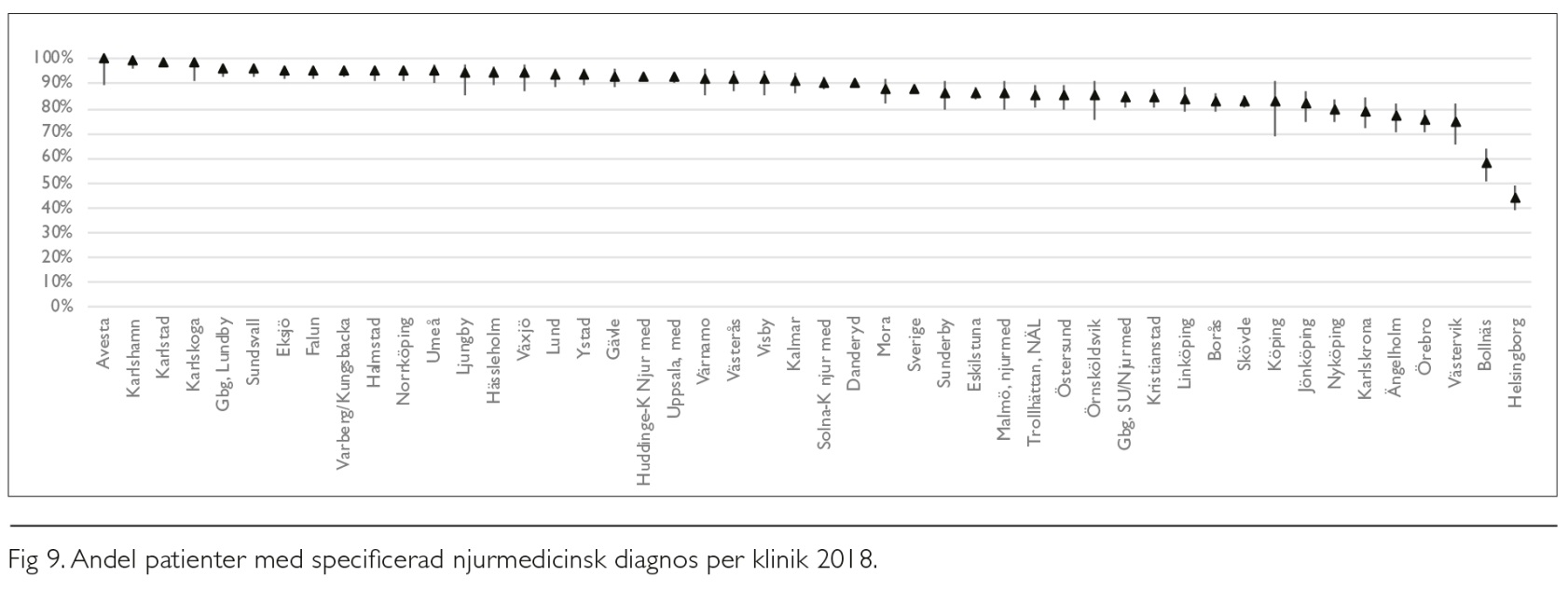 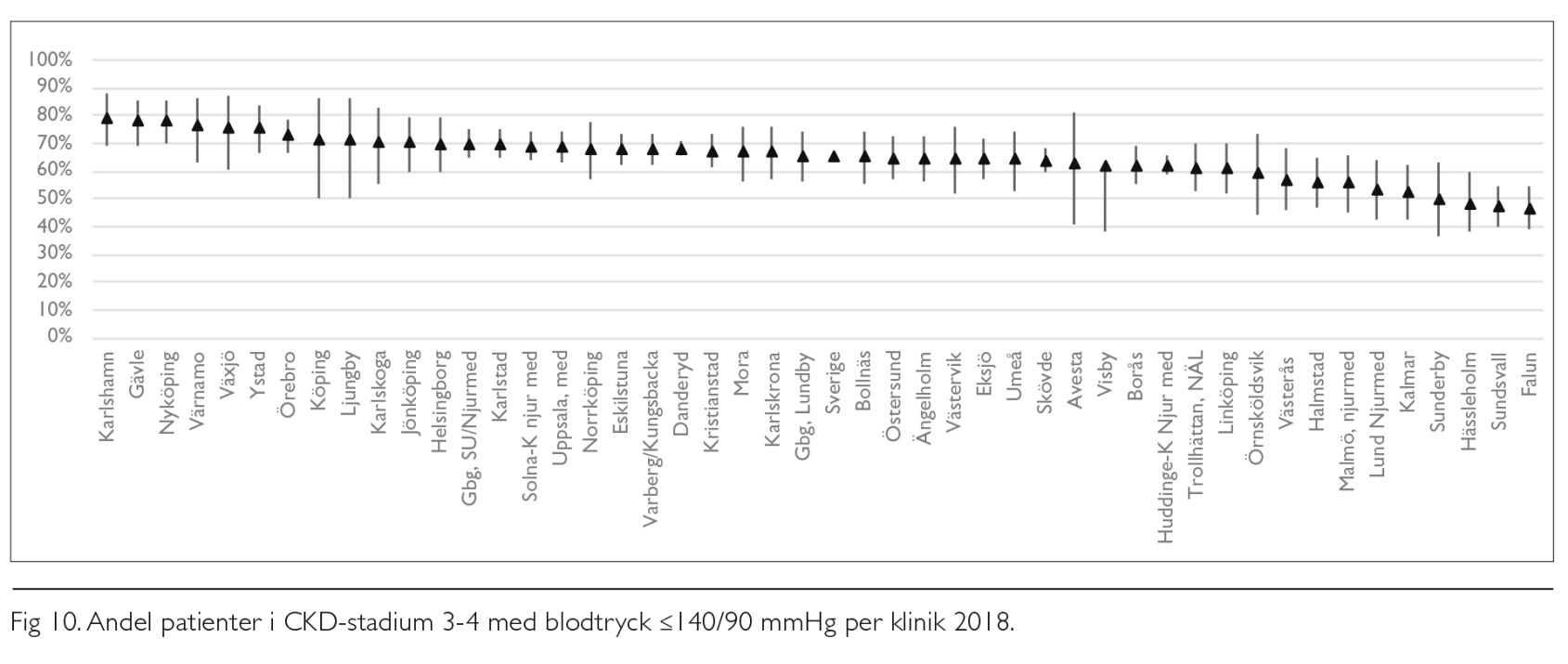 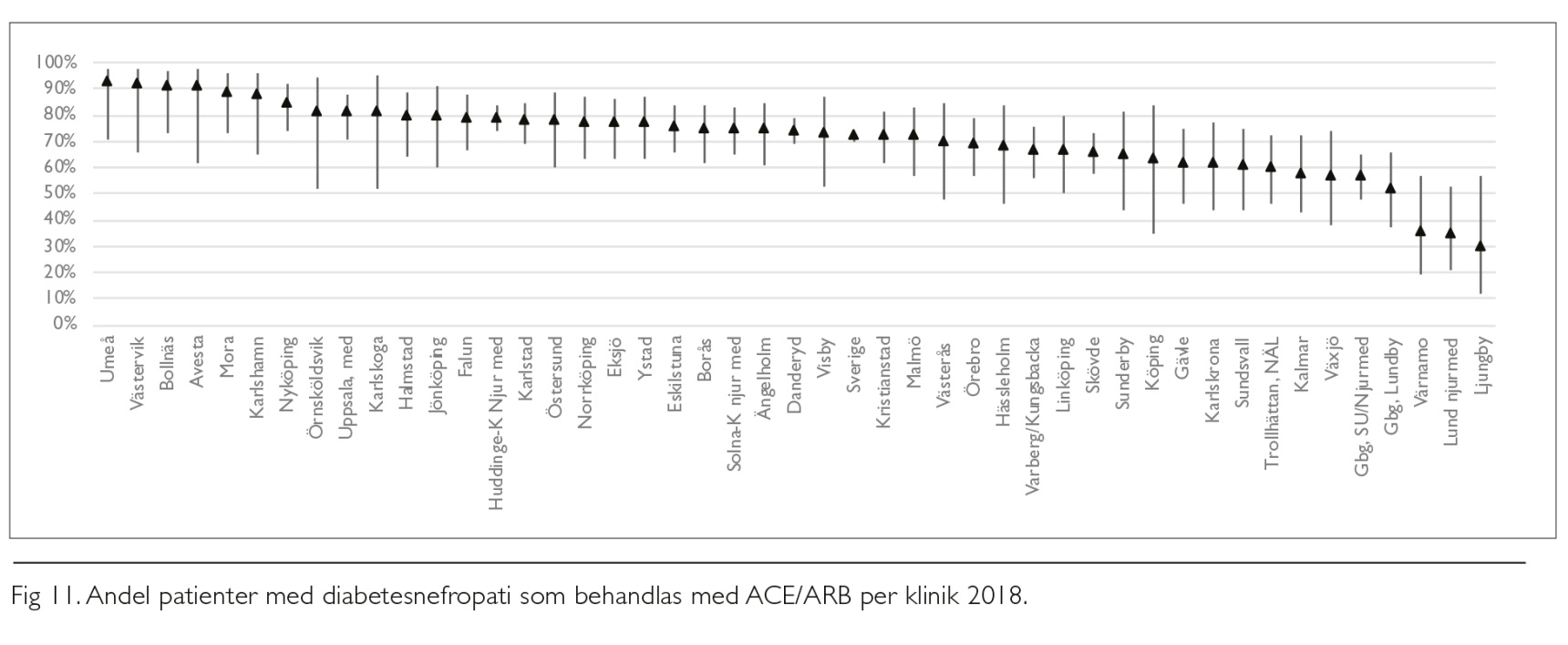 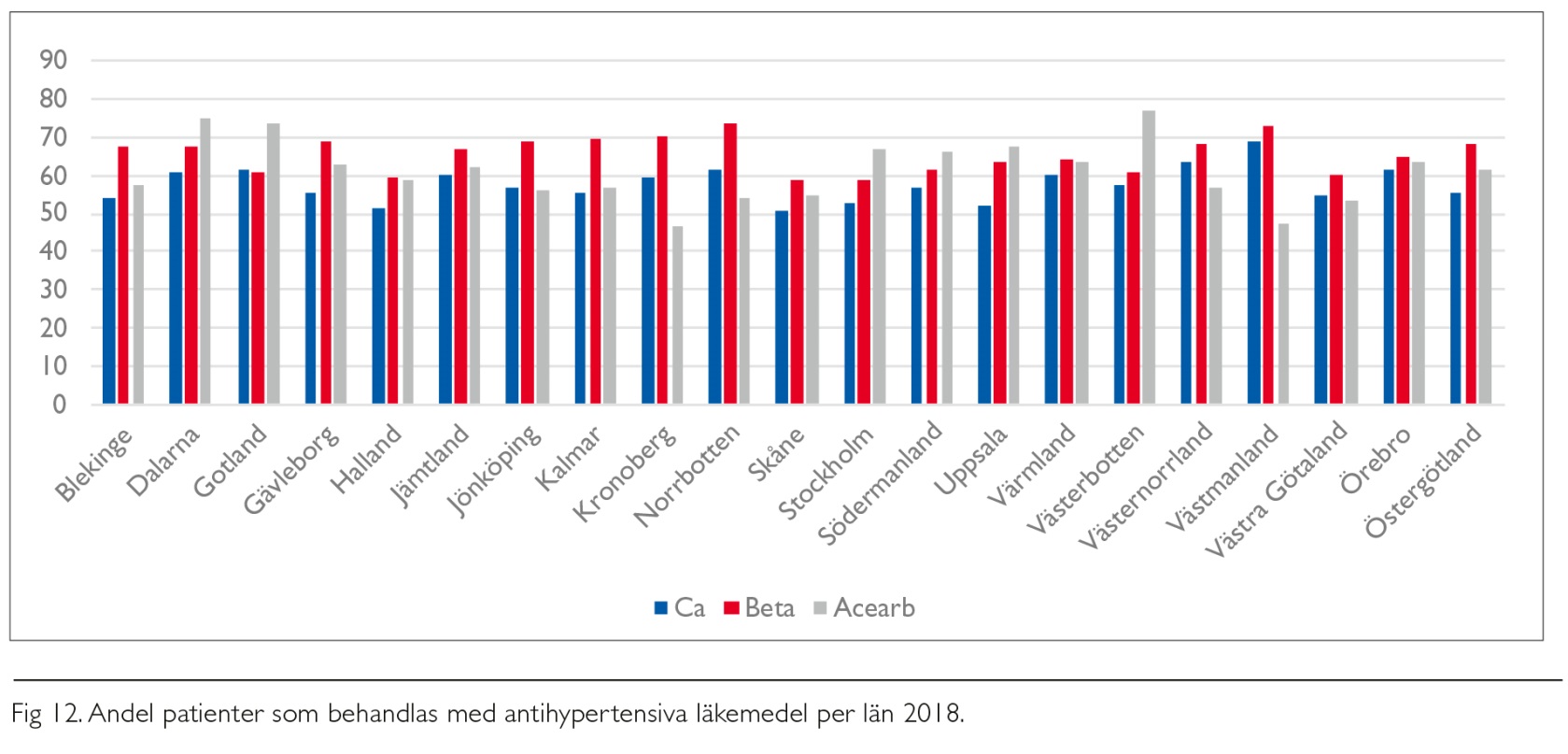 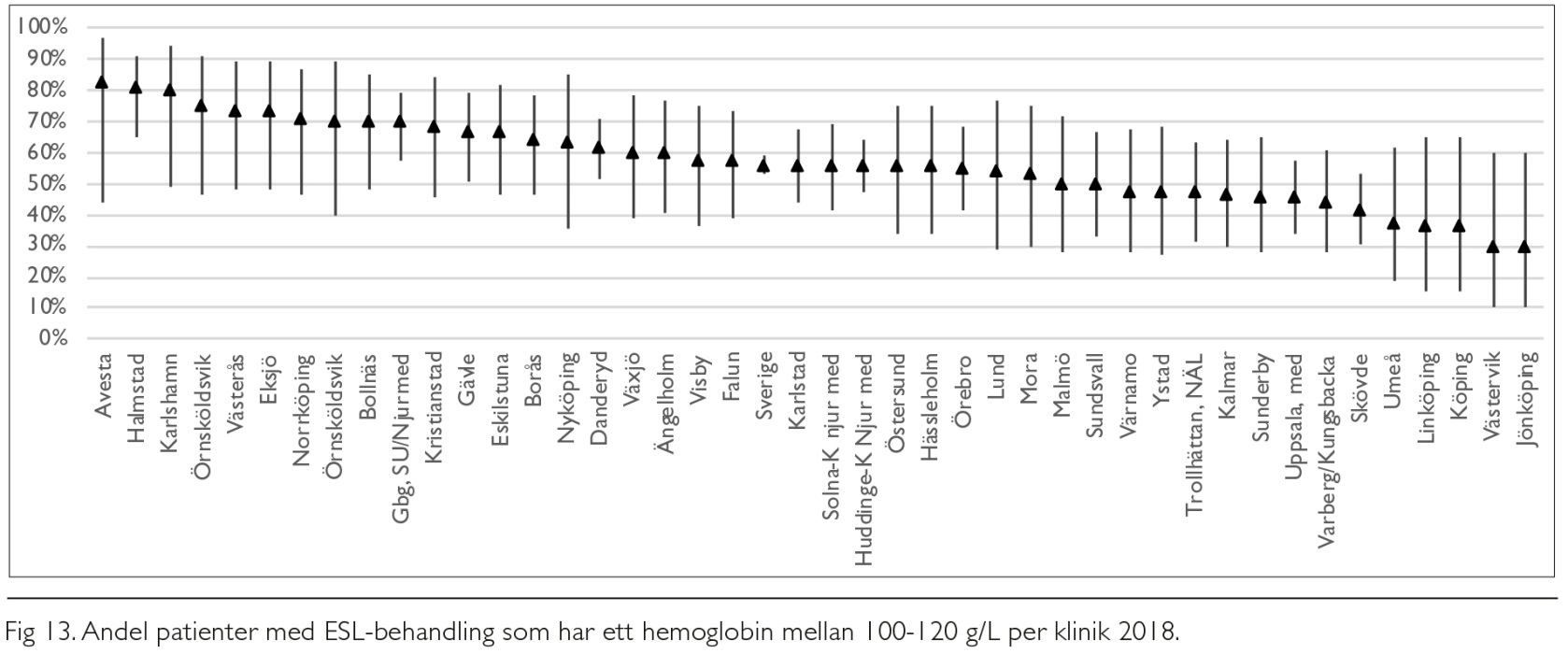 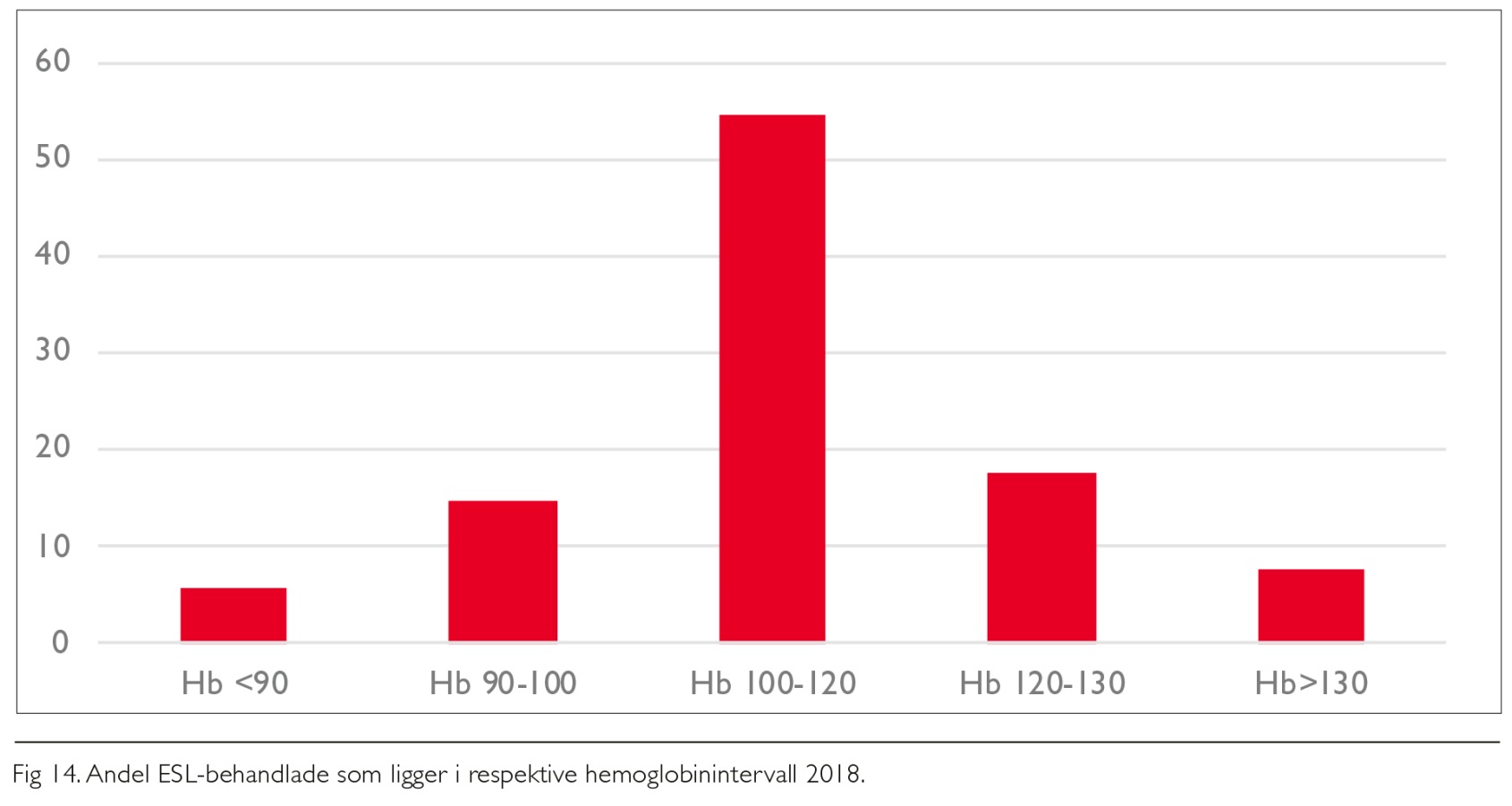 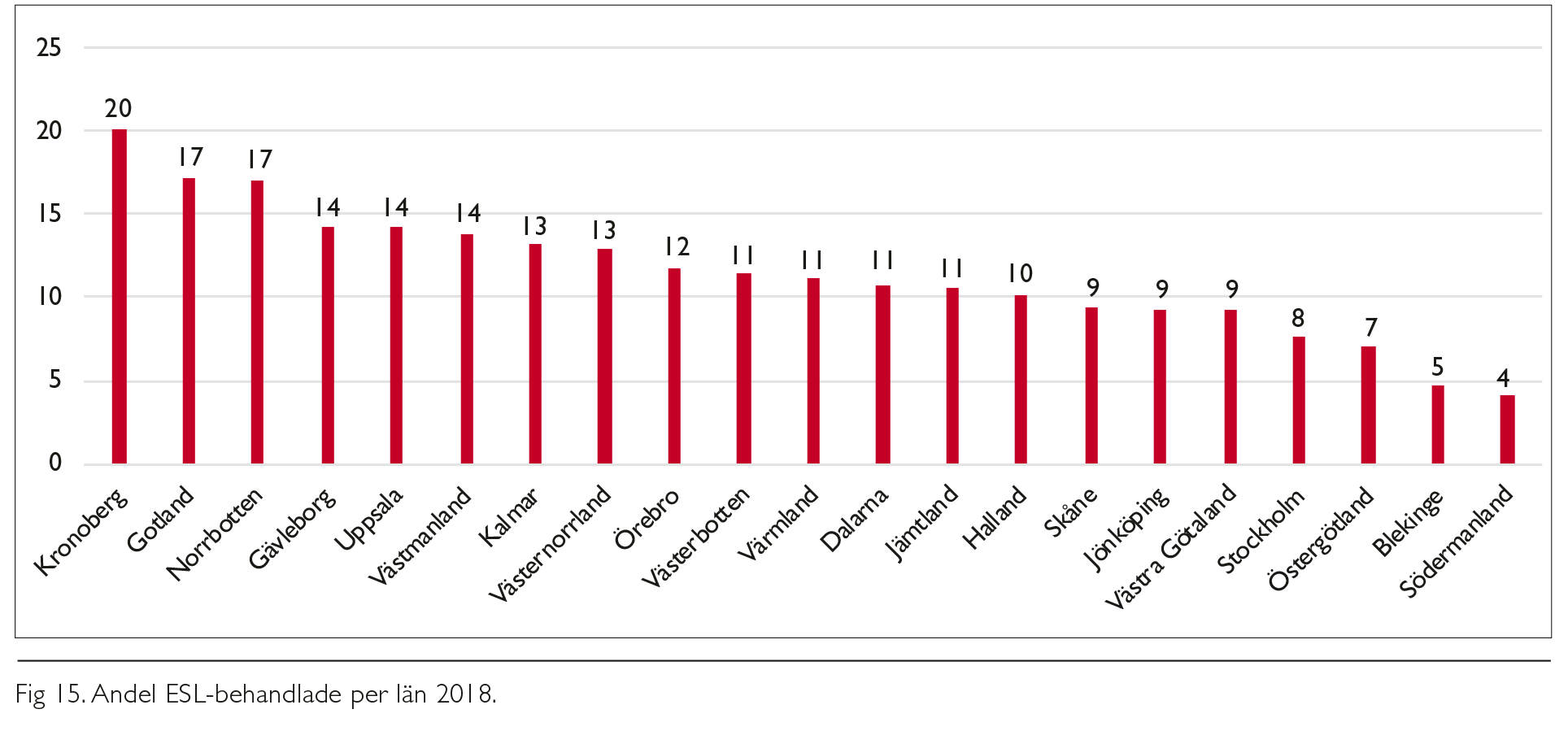 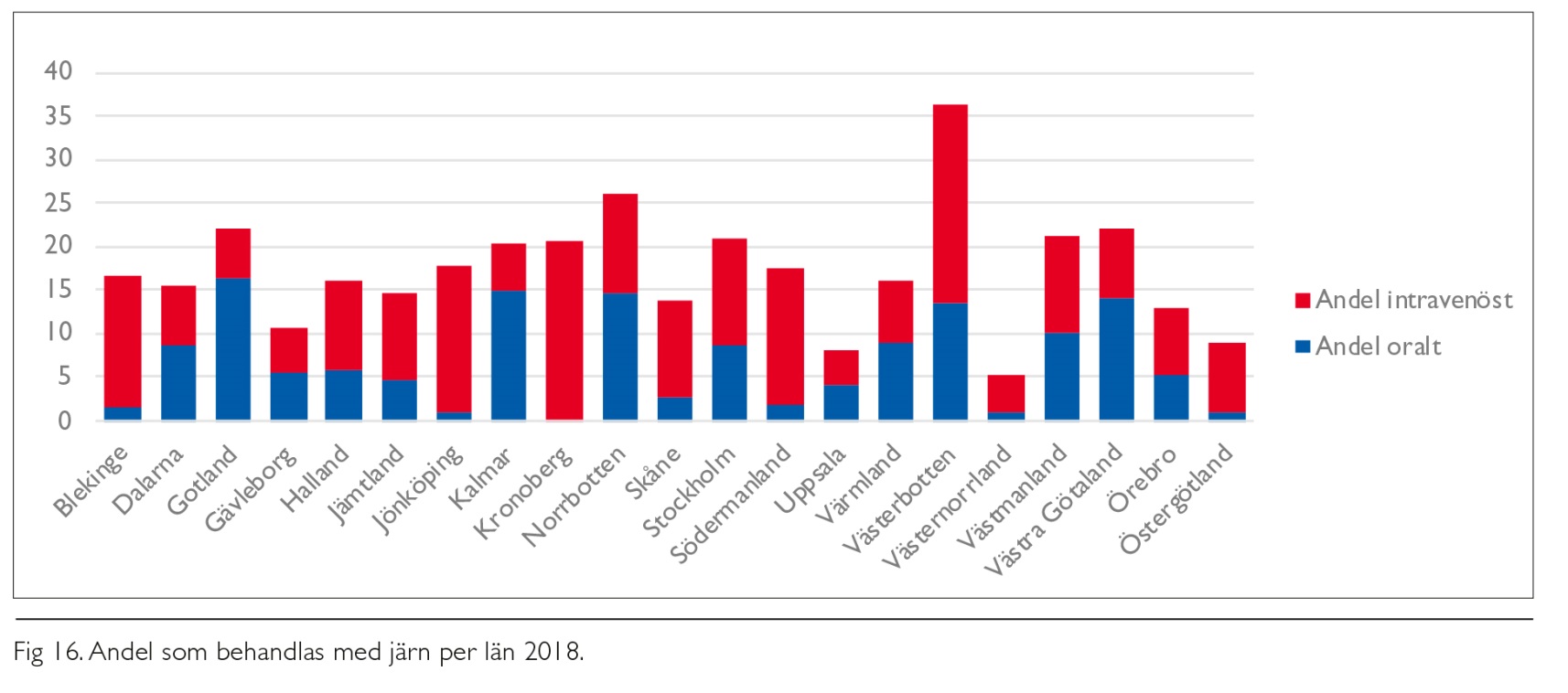 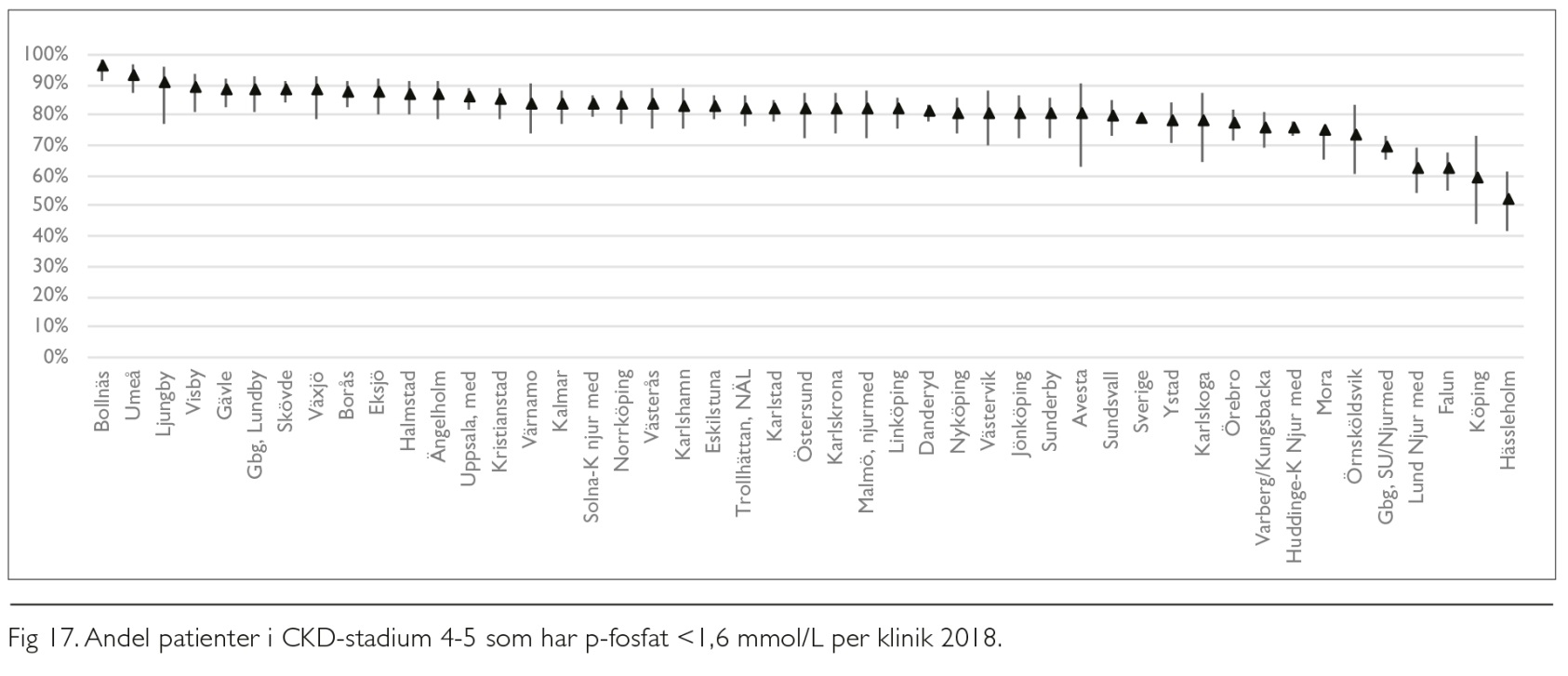 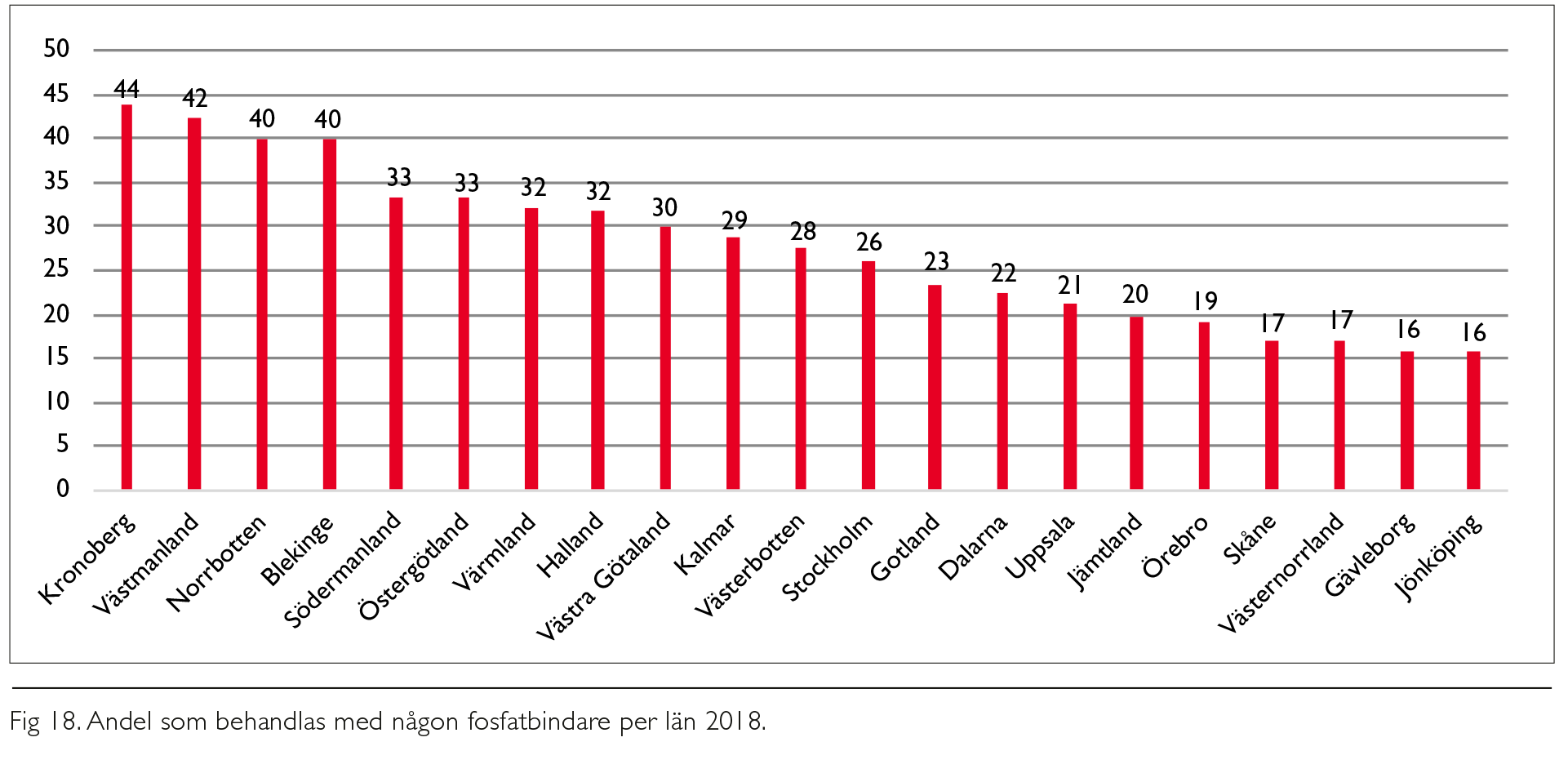 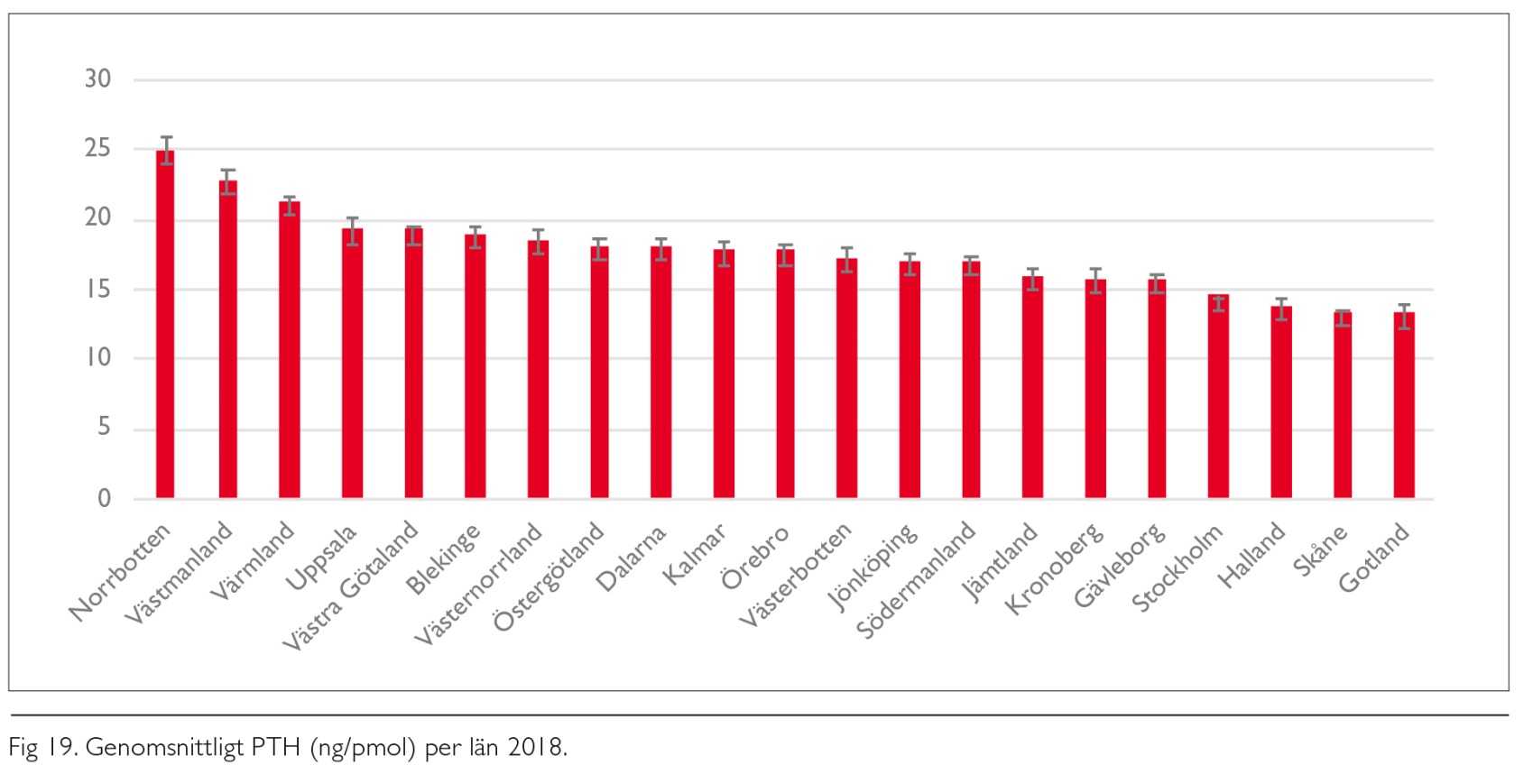 SPECIALLÄKEMEDEL
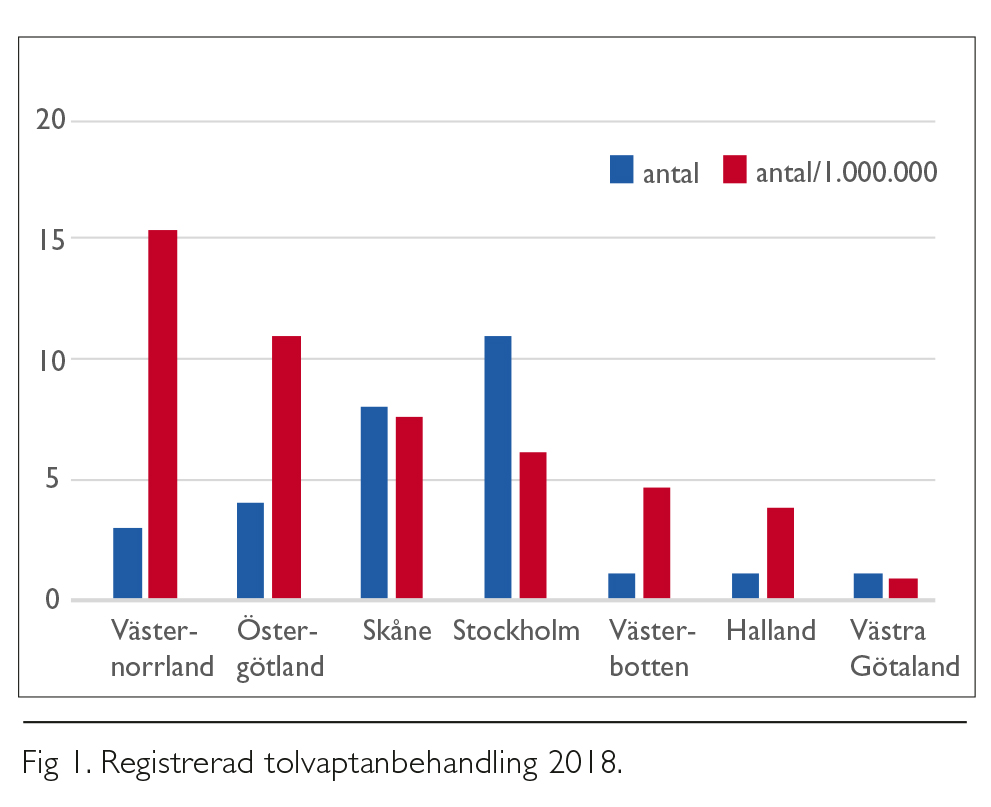 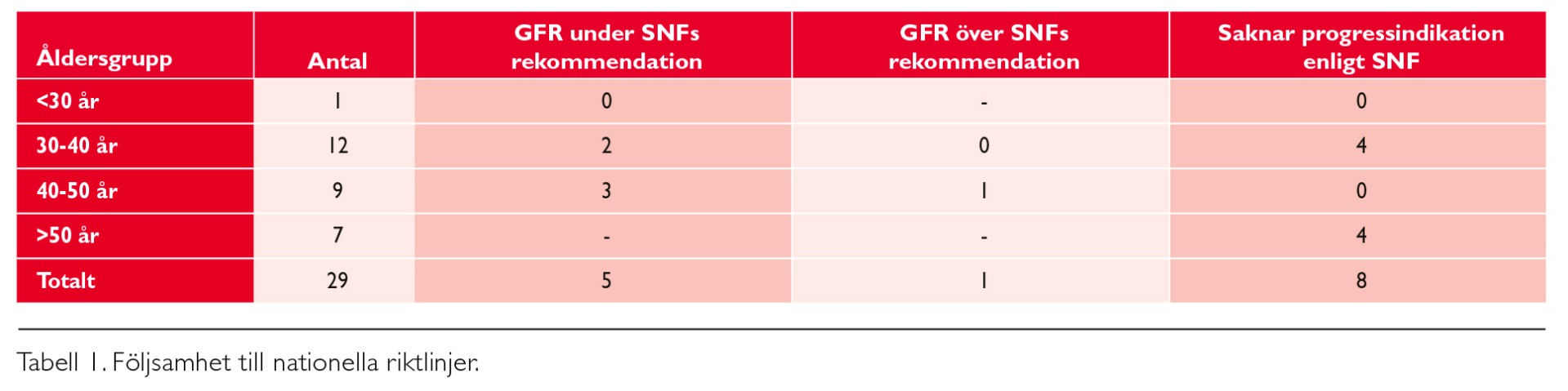 KÄRLACCESS
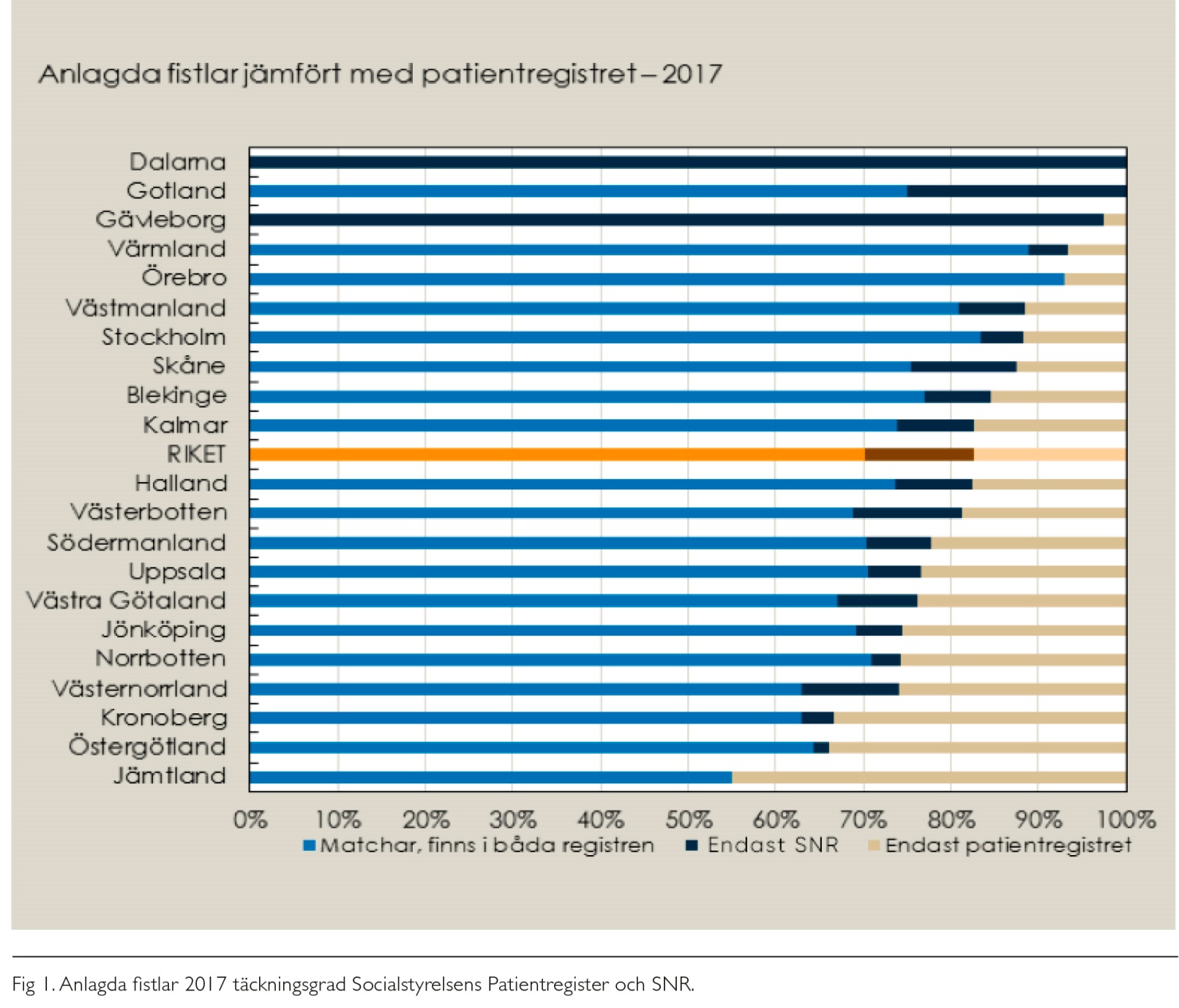 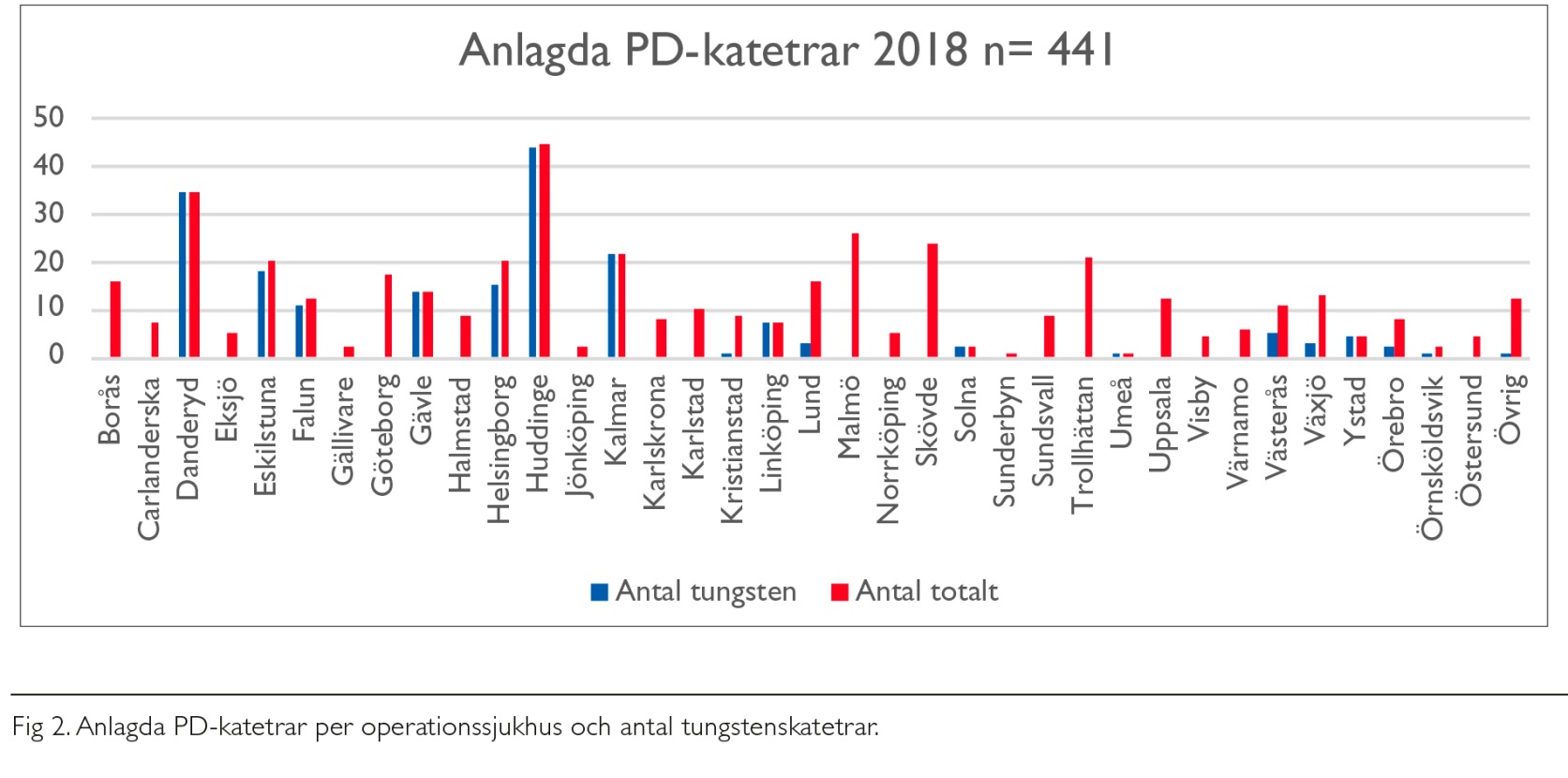 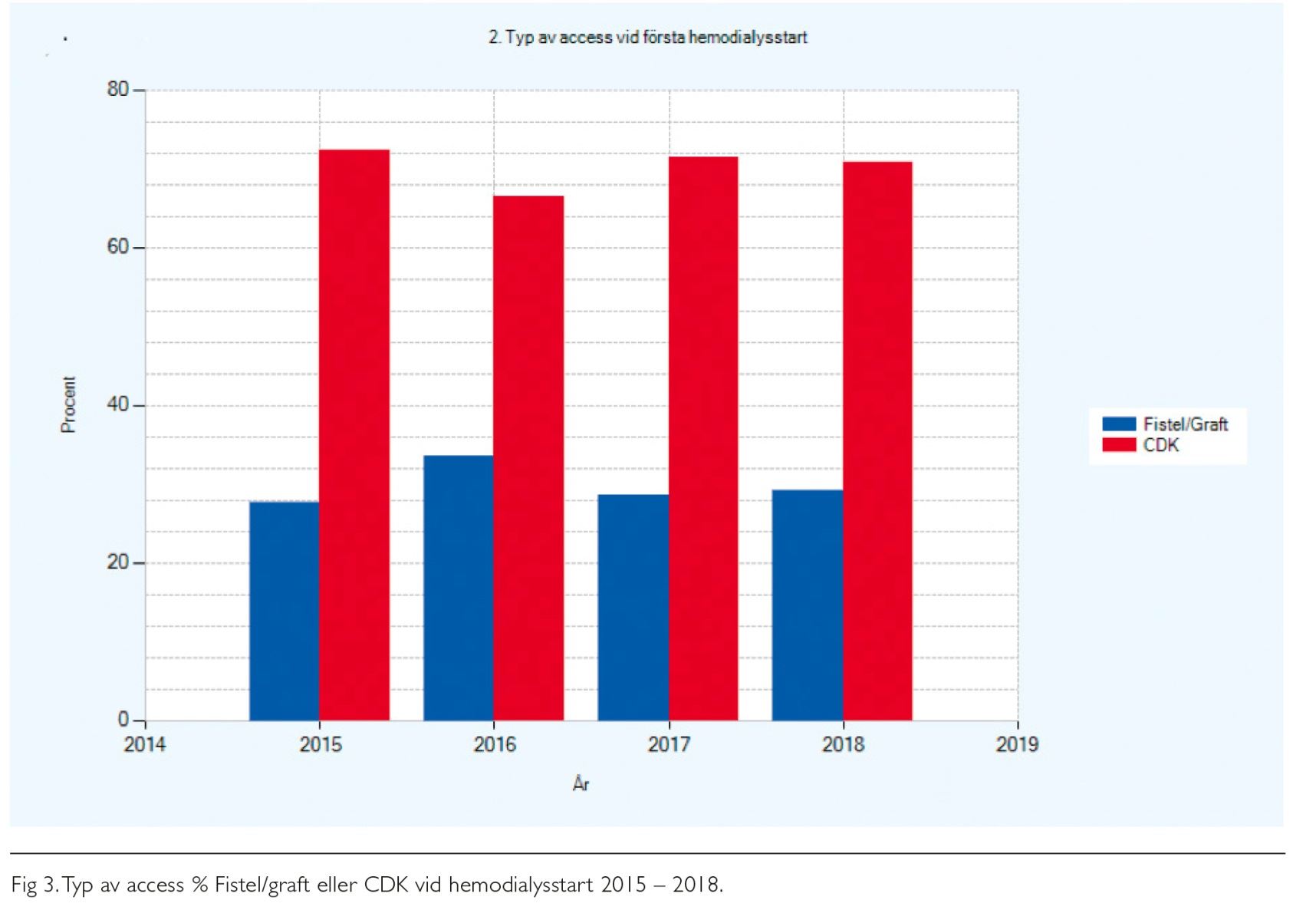 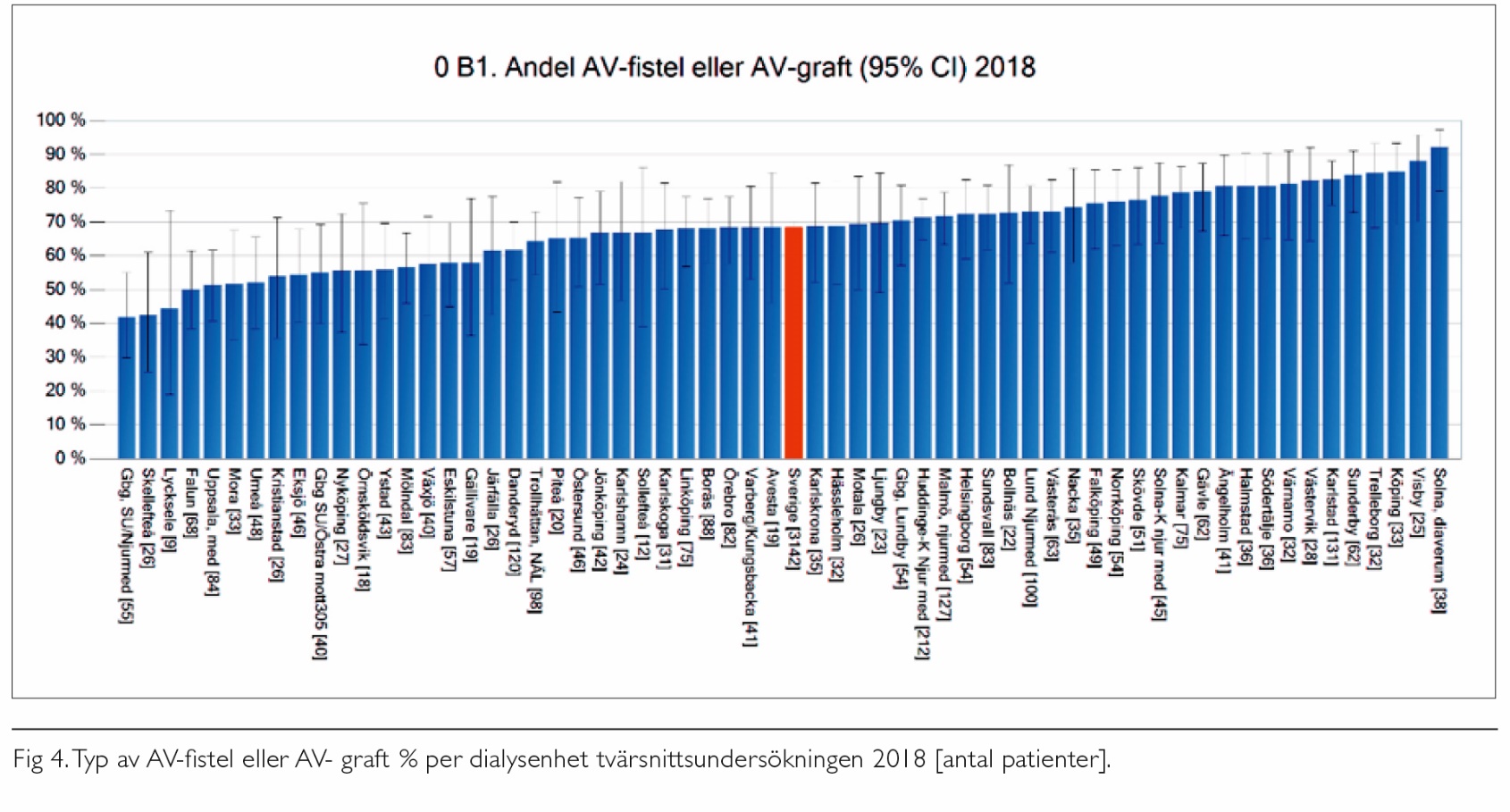 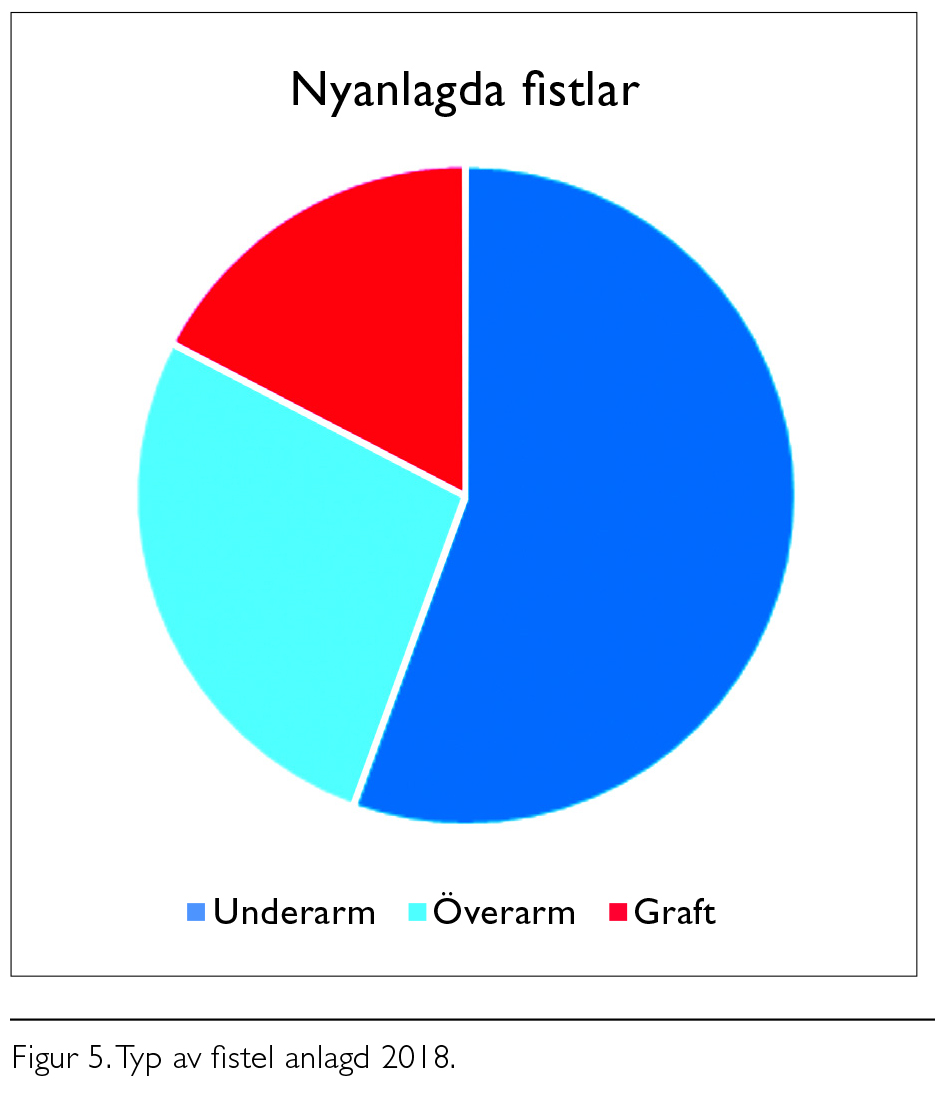 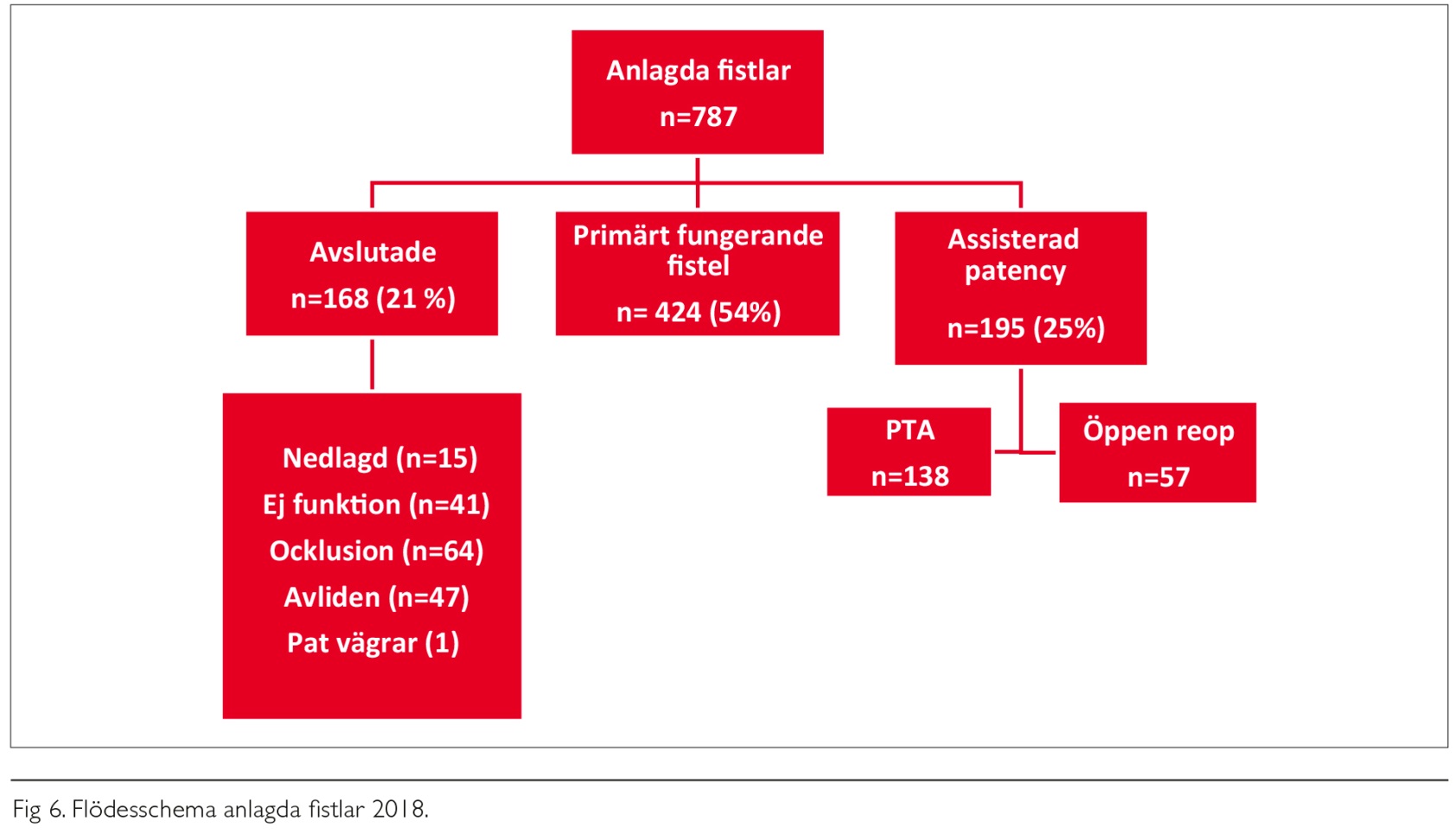 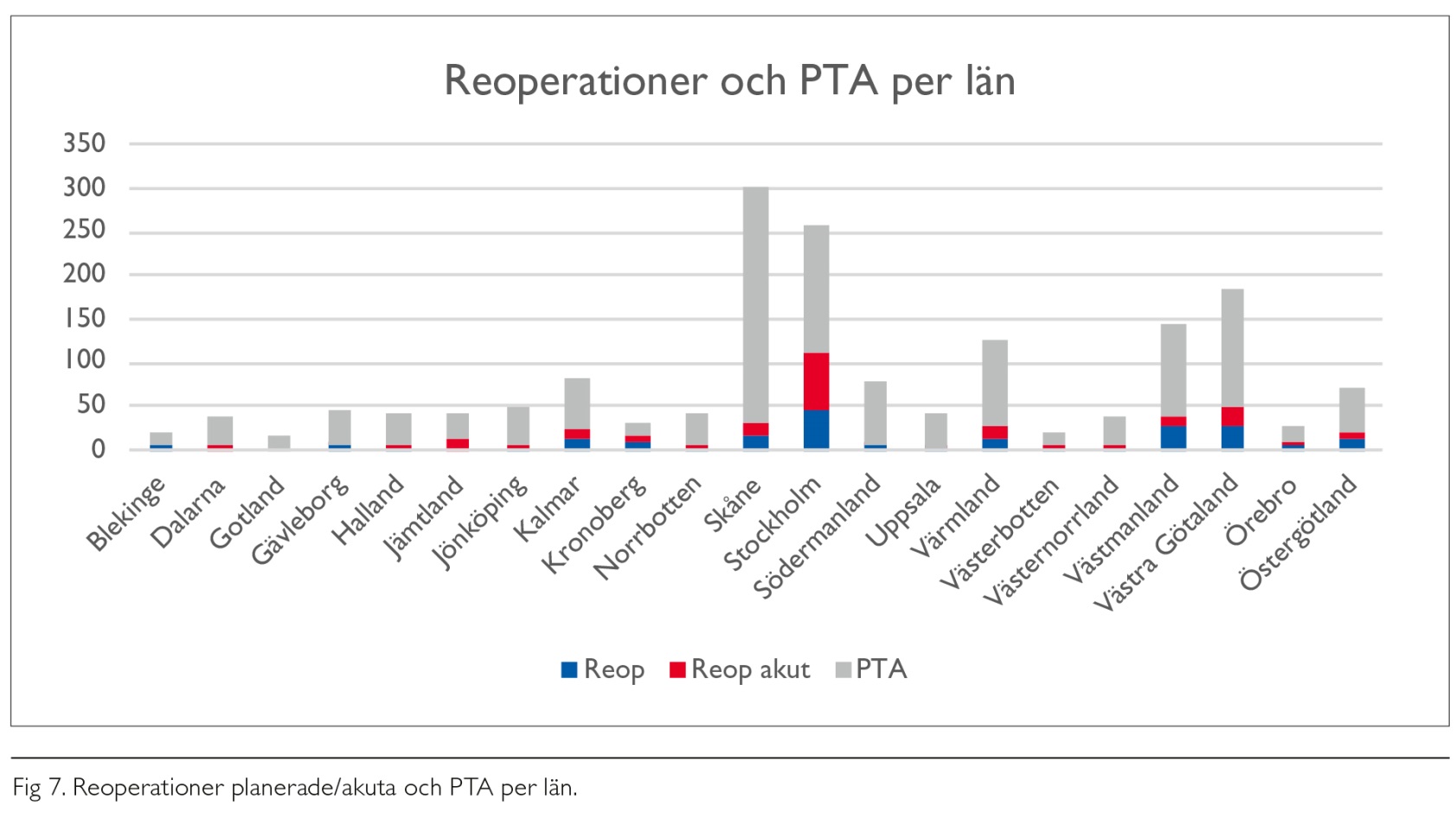 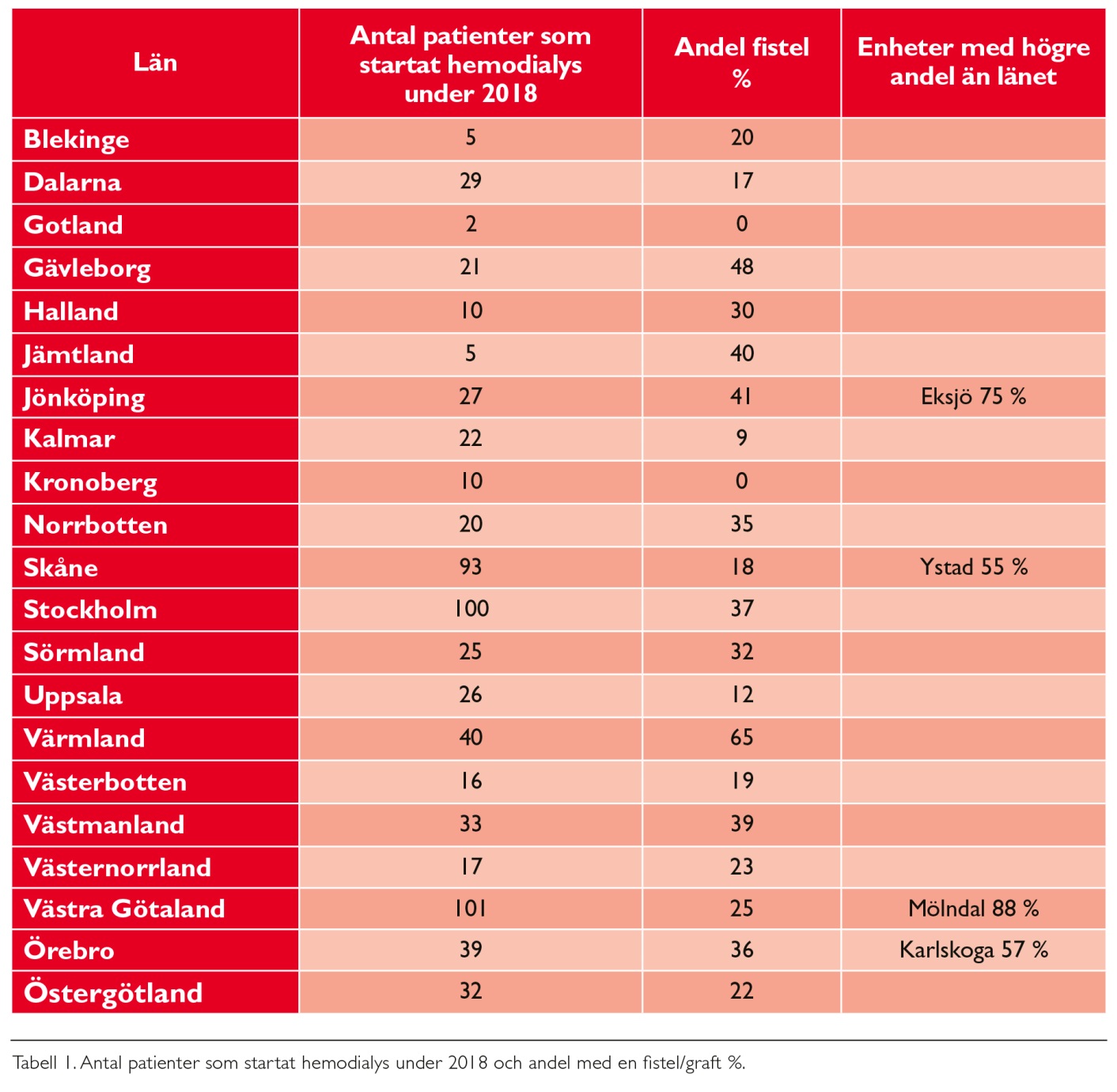 DIALYSKVALITET
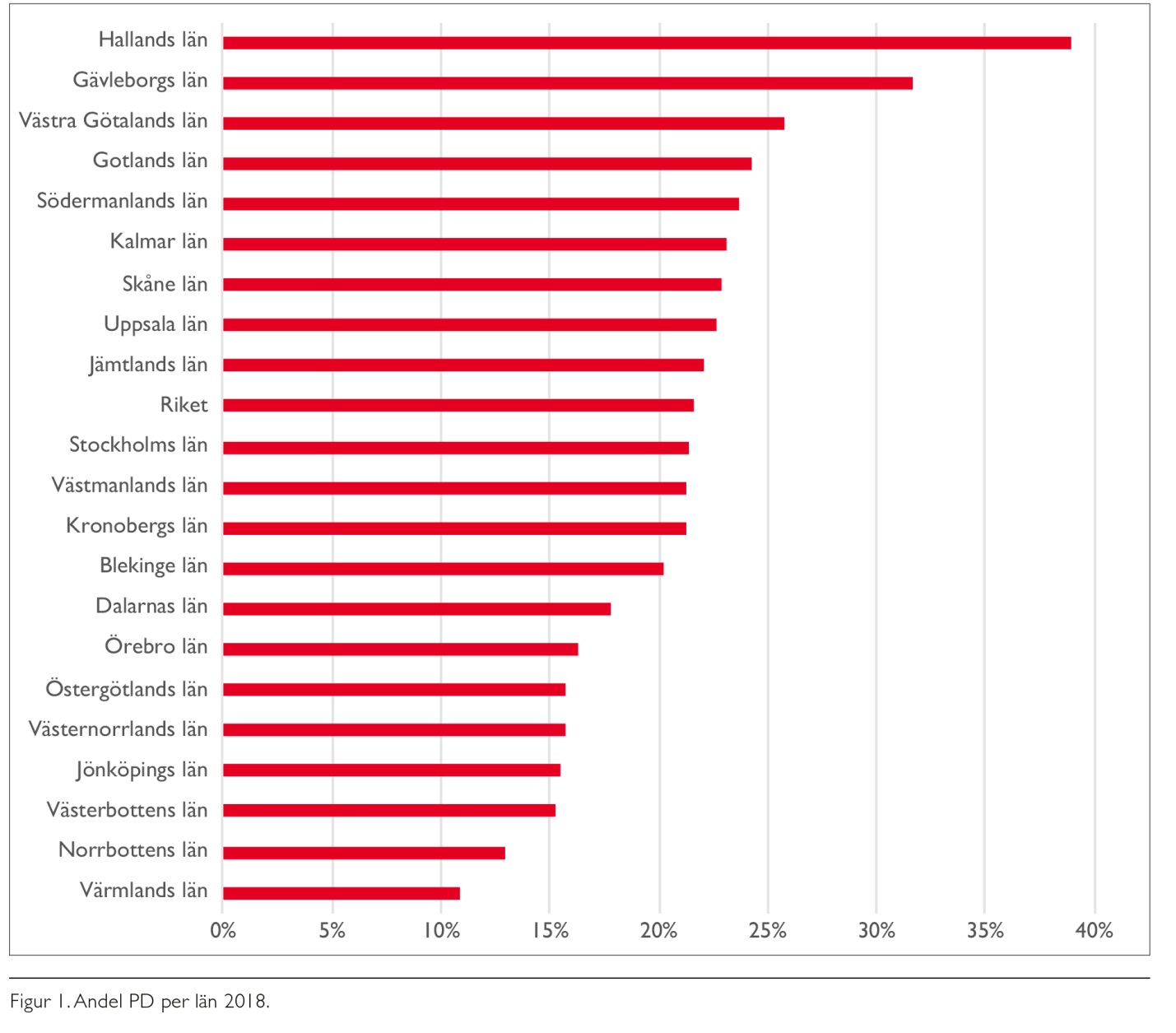 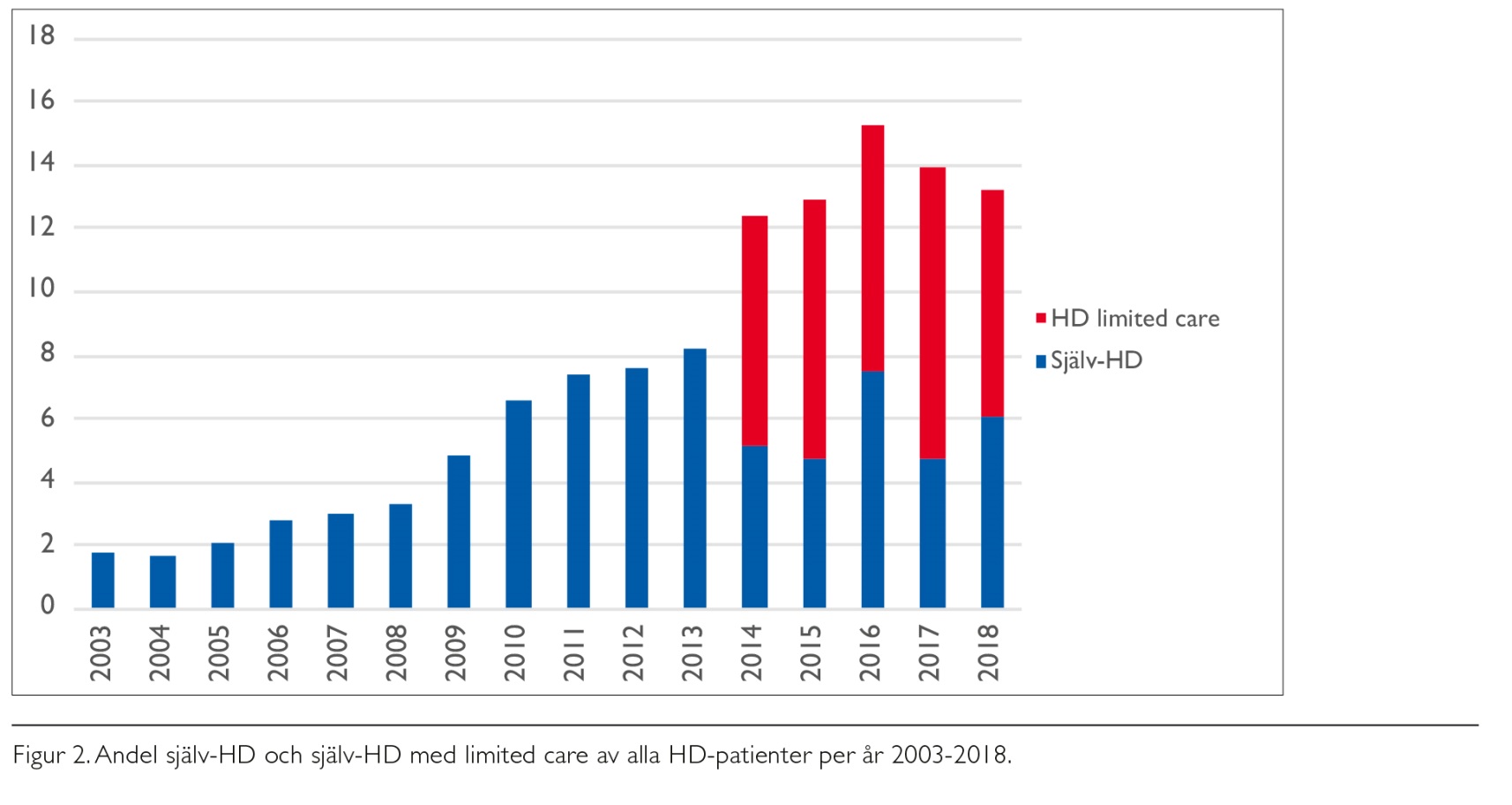 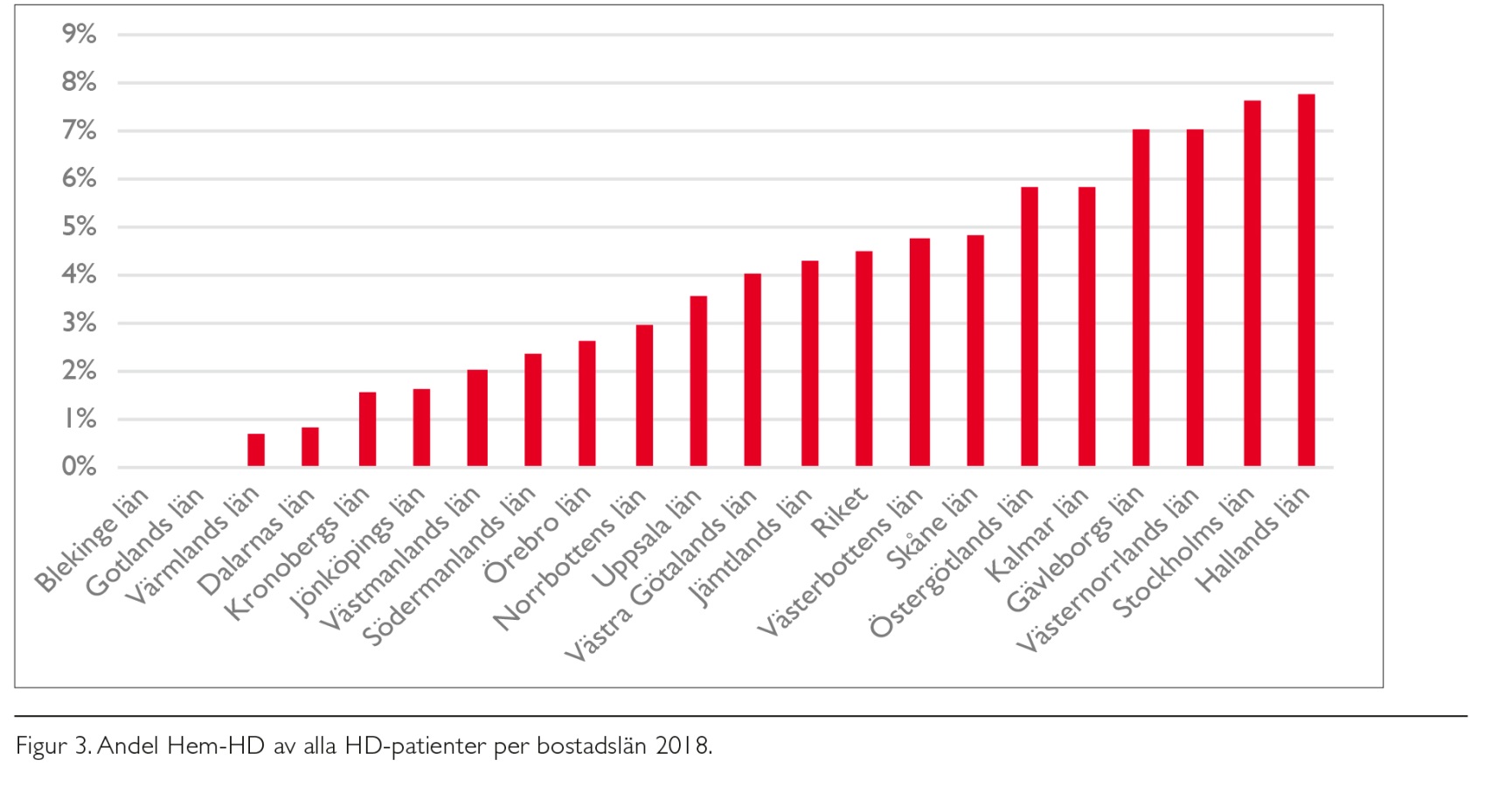 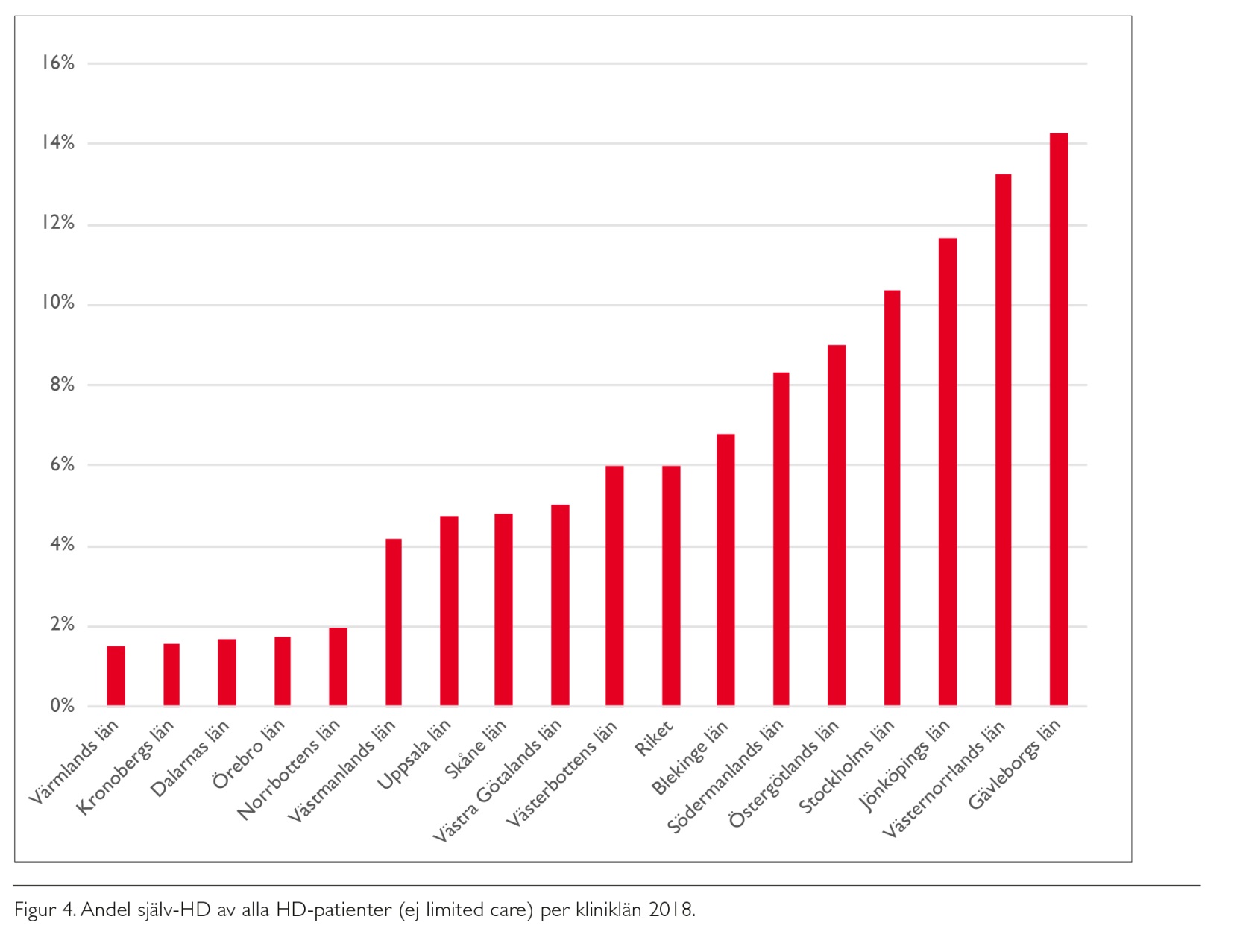 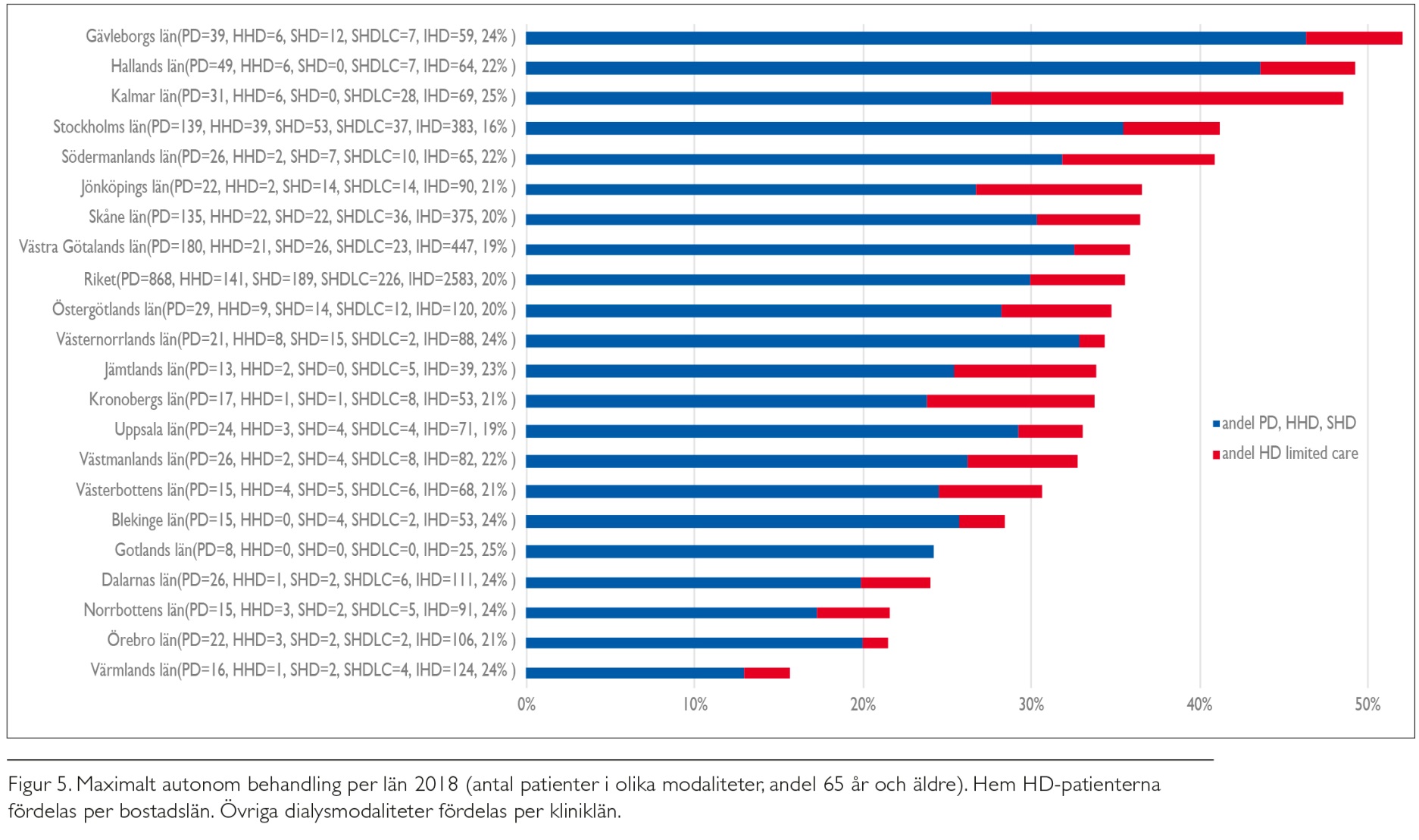 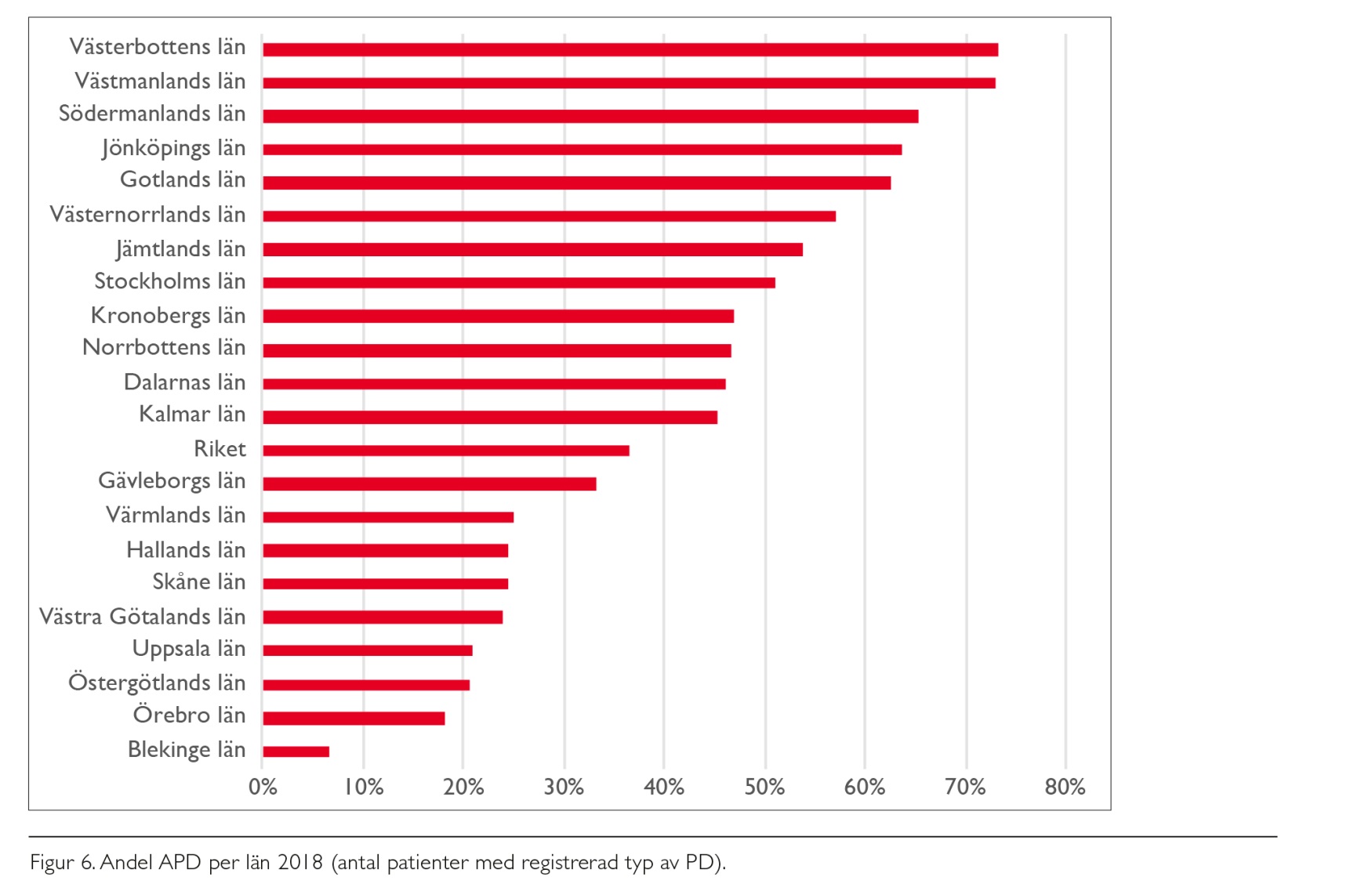 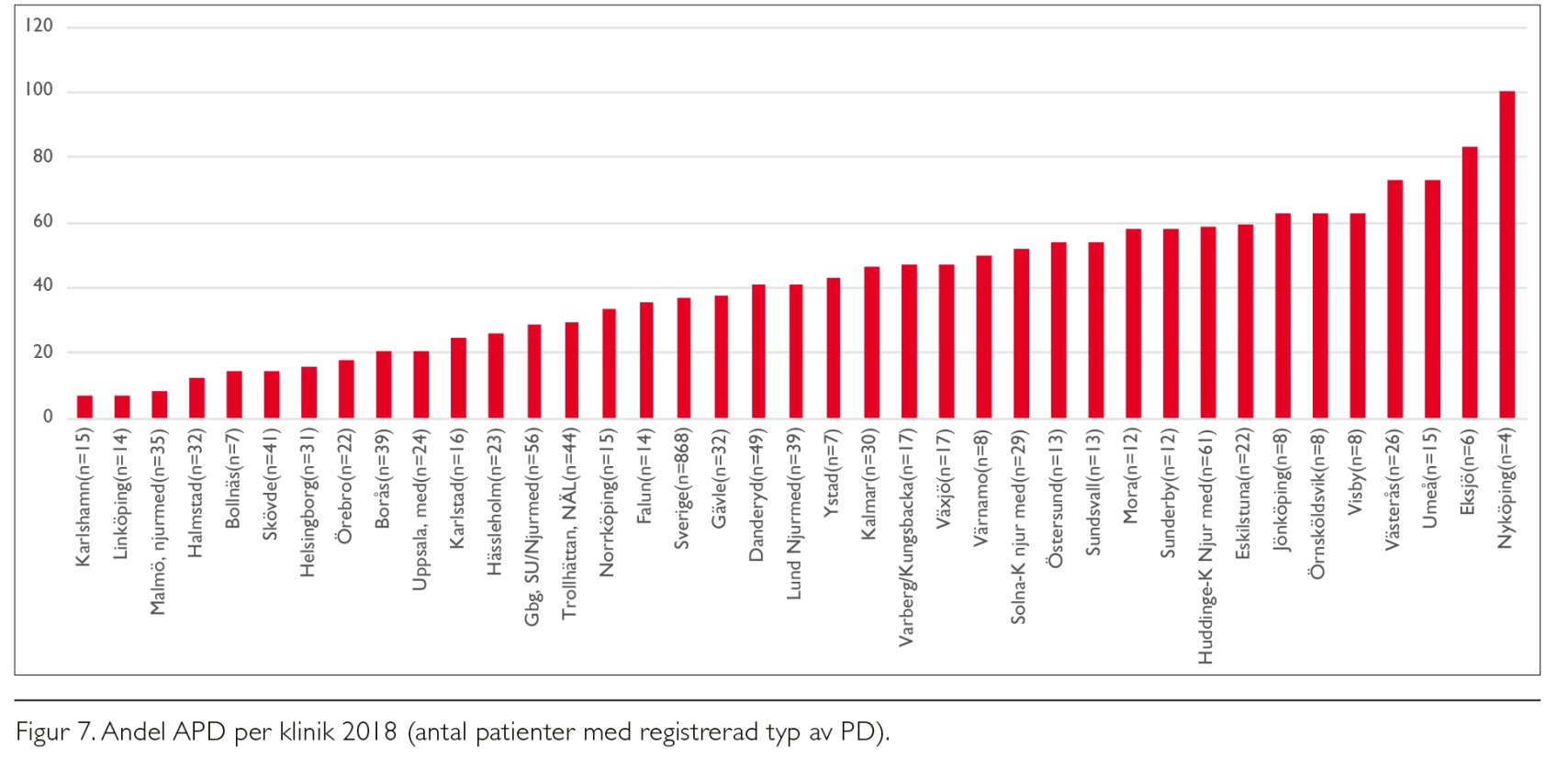 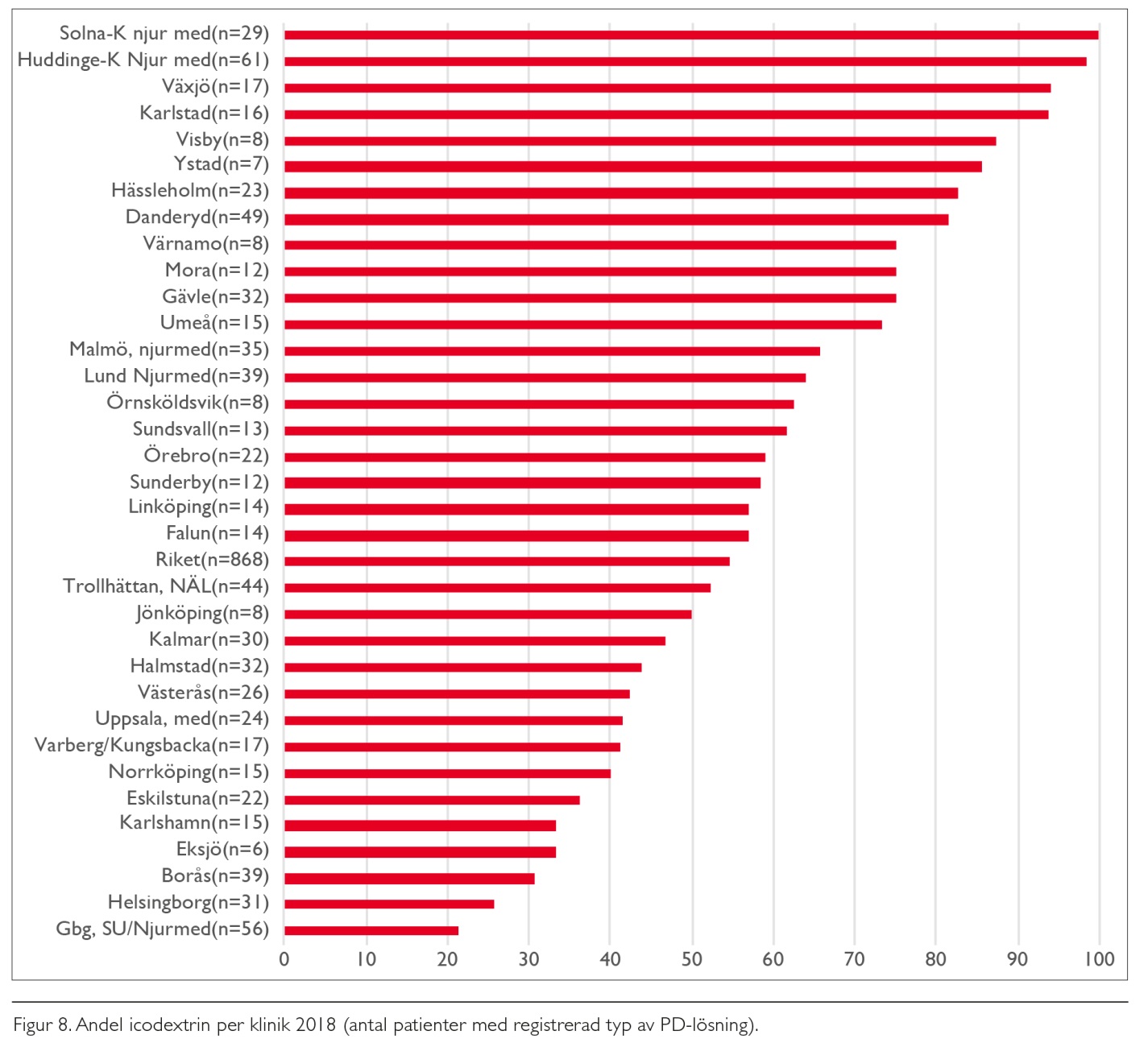 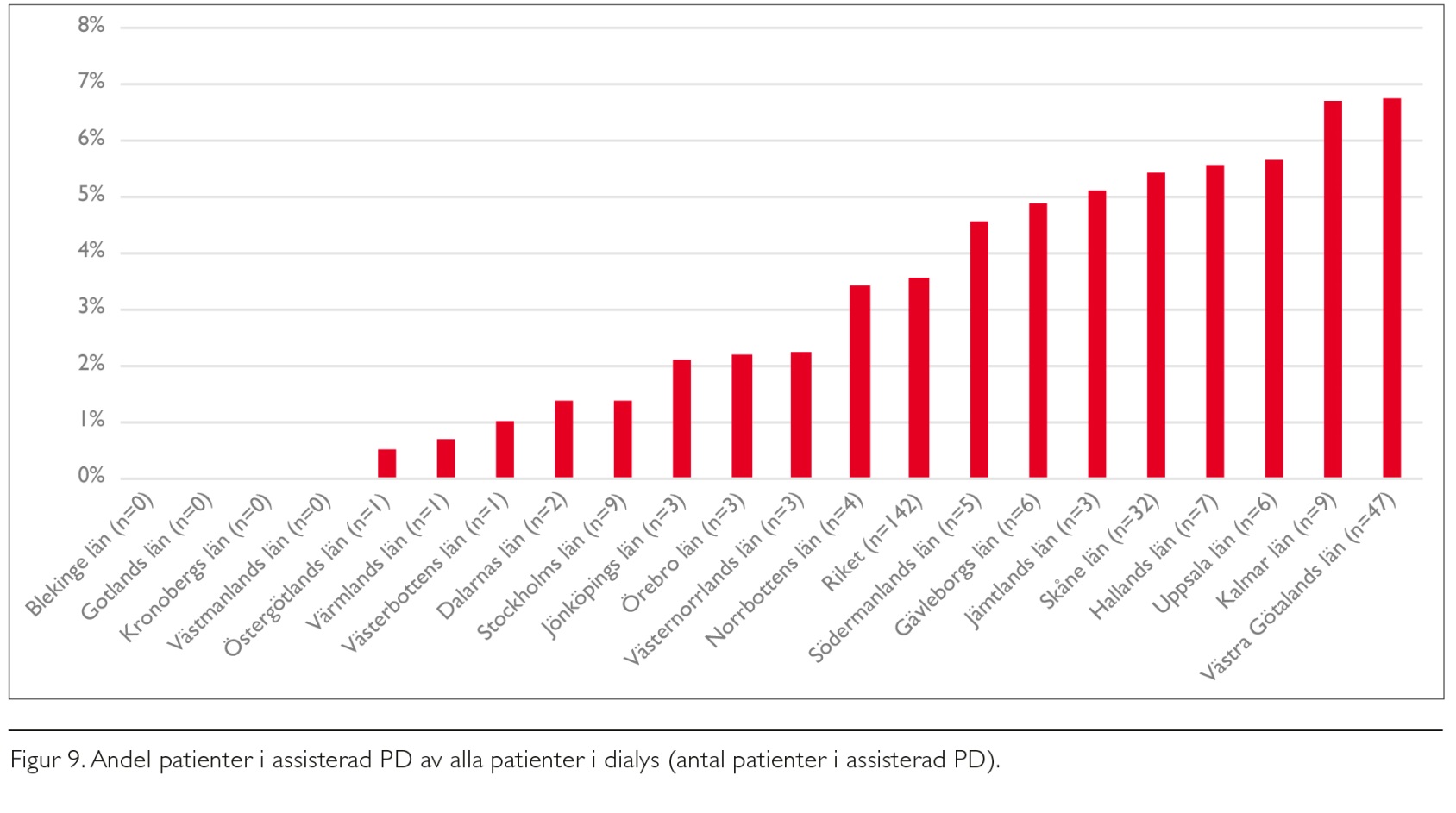 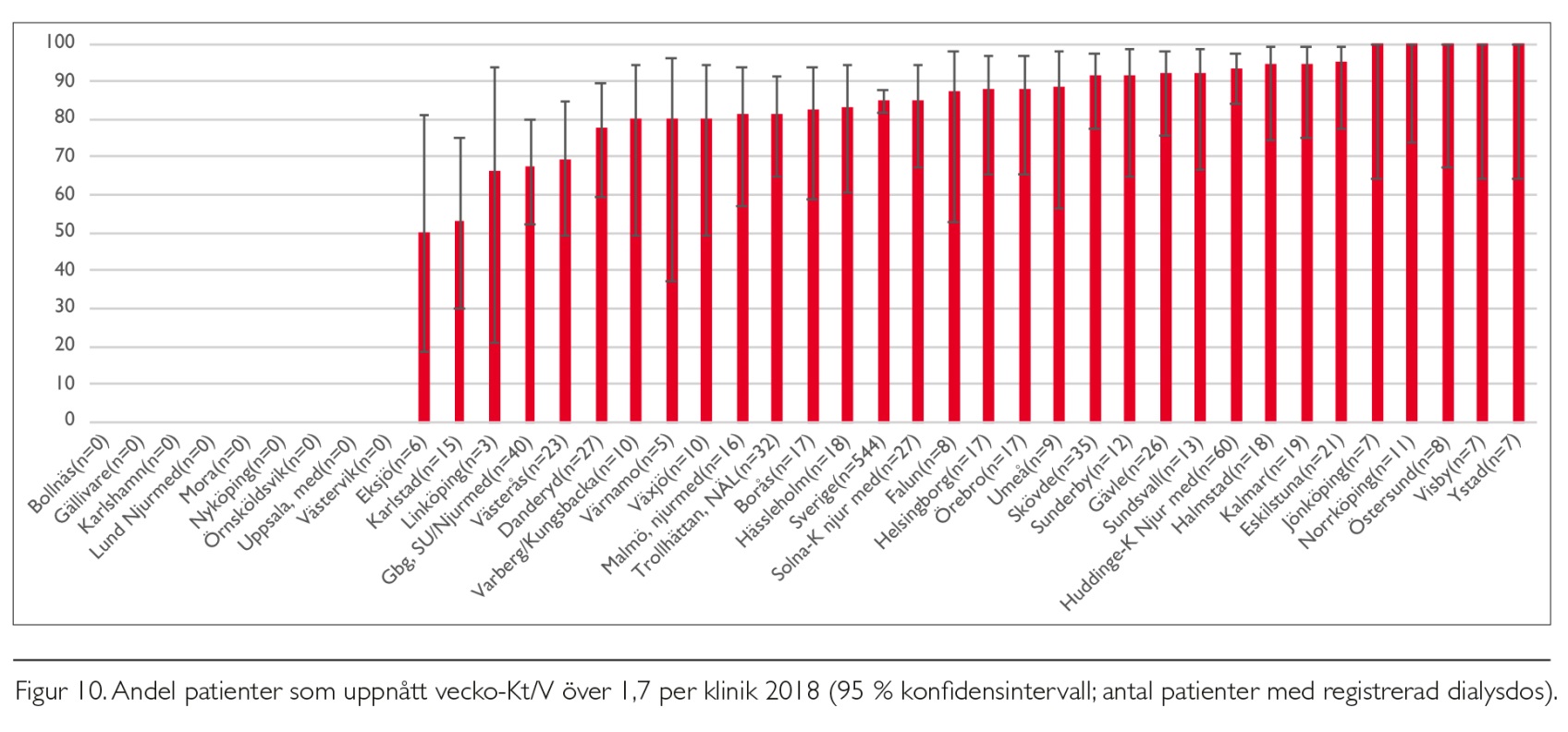 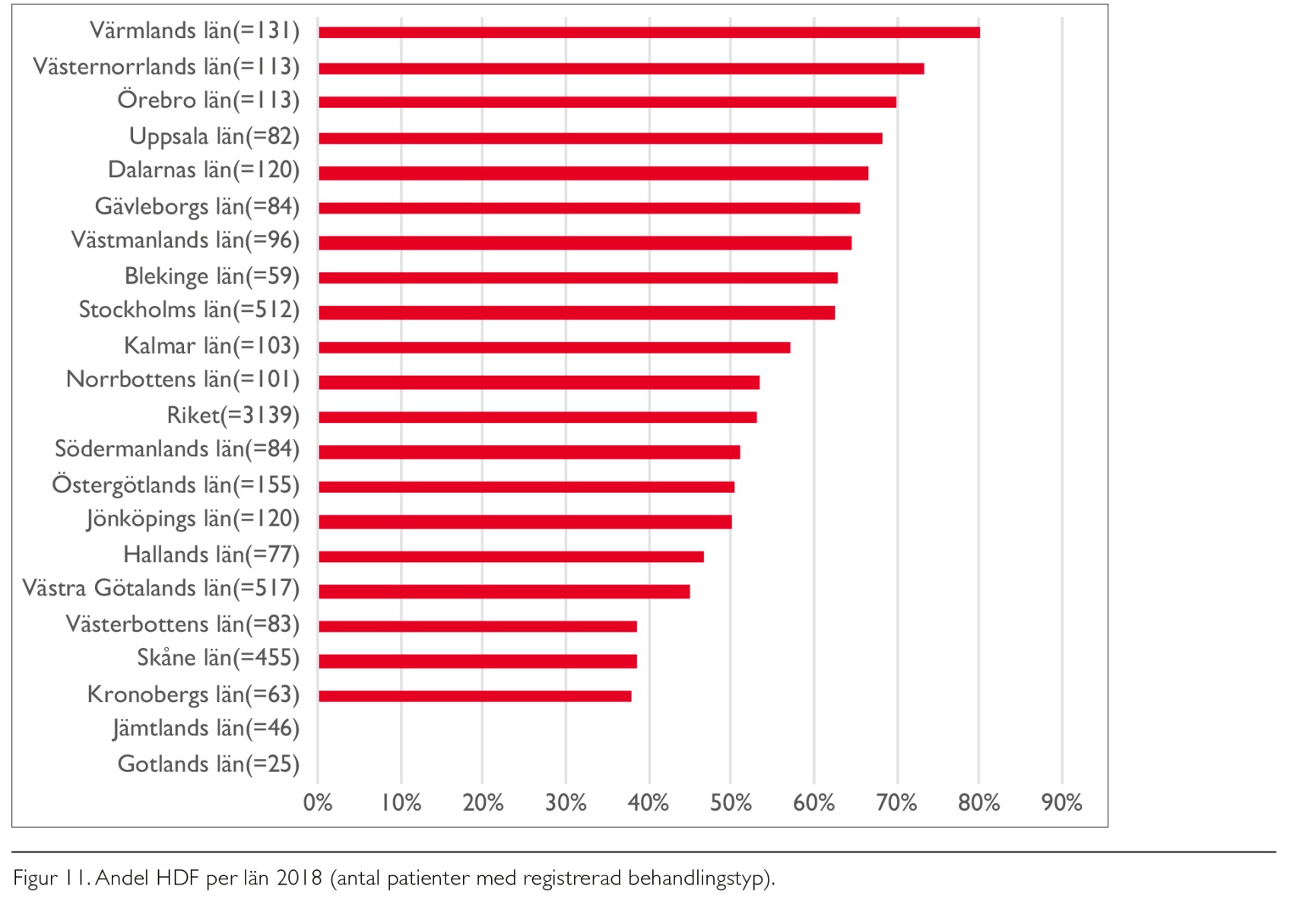 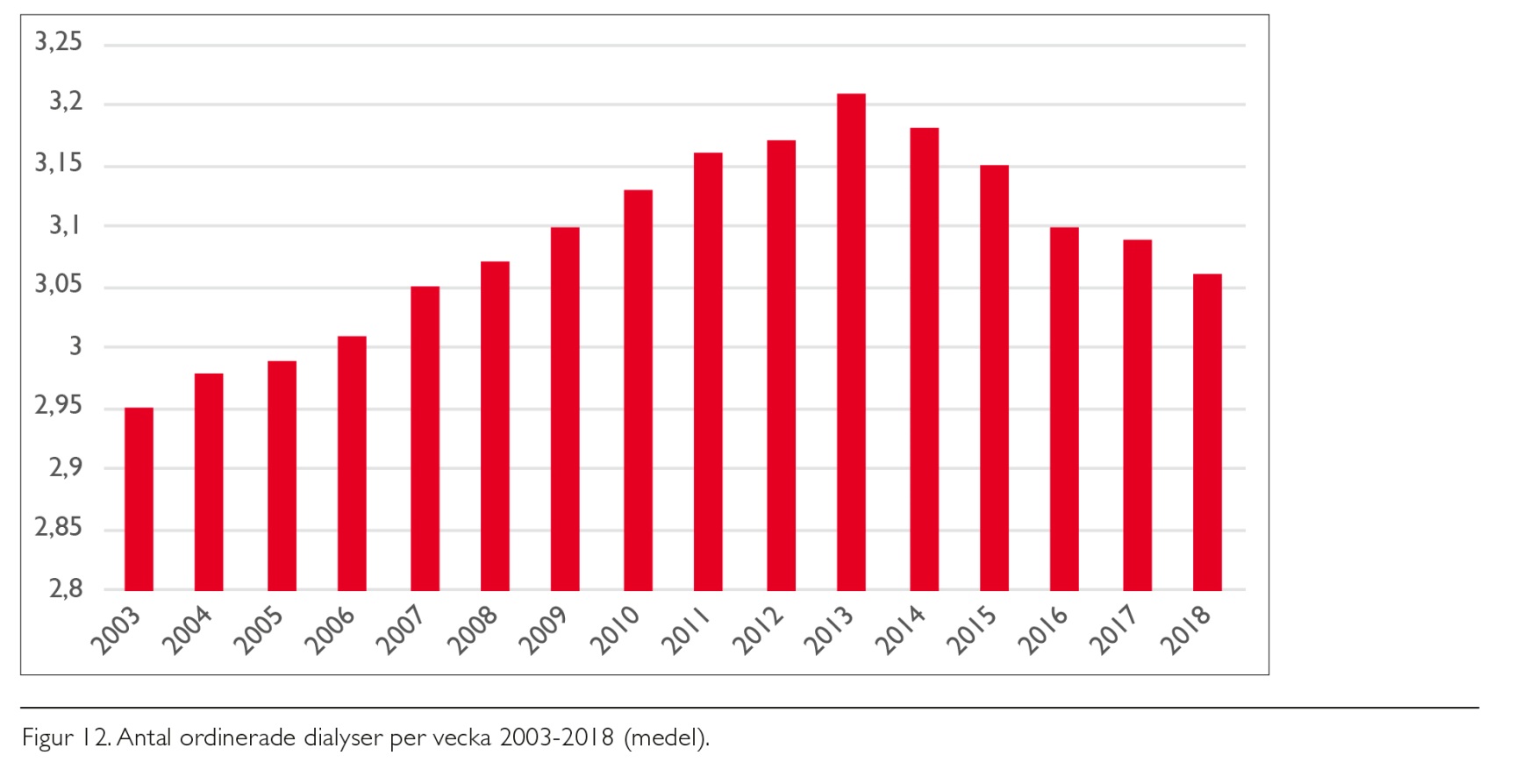 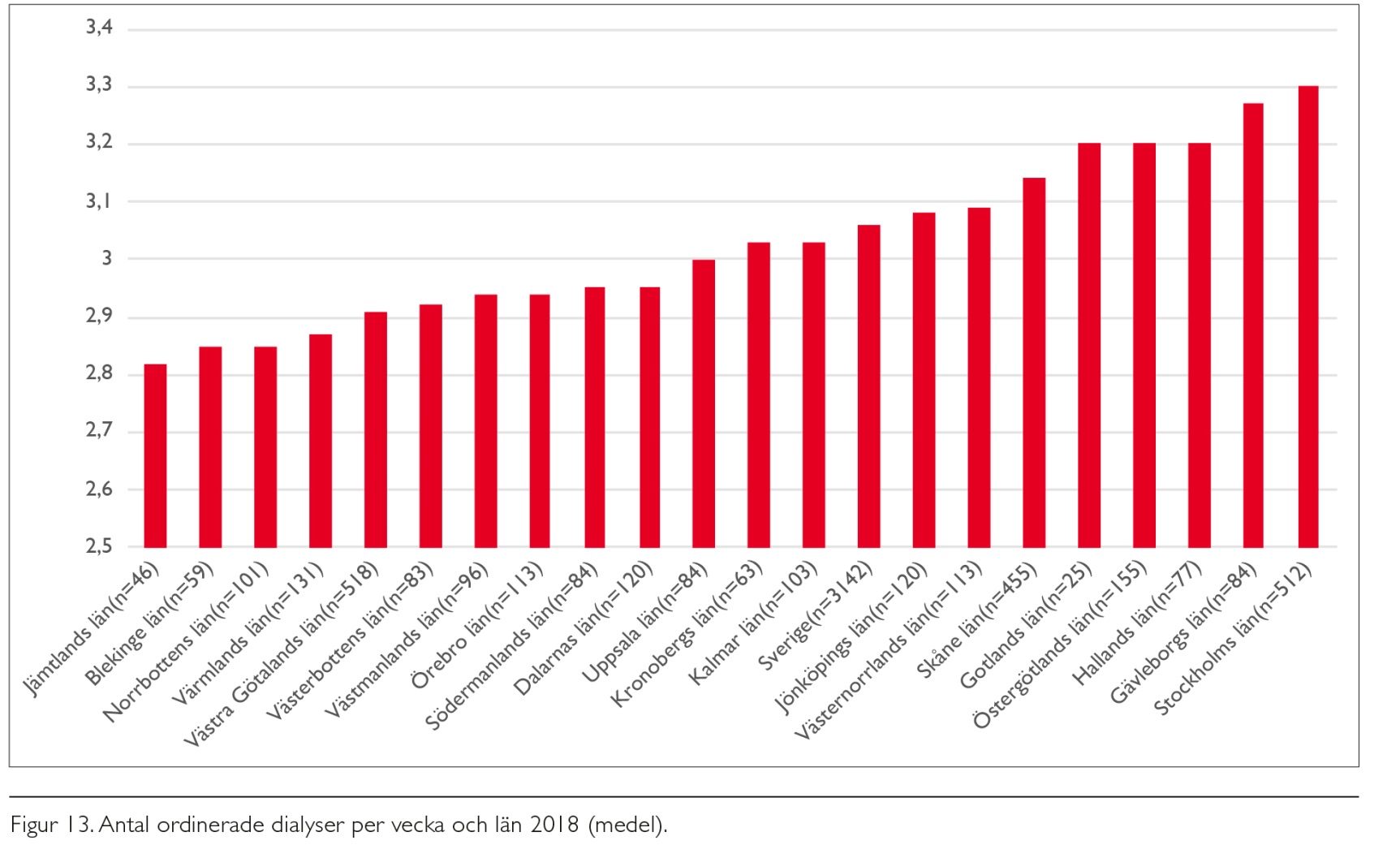 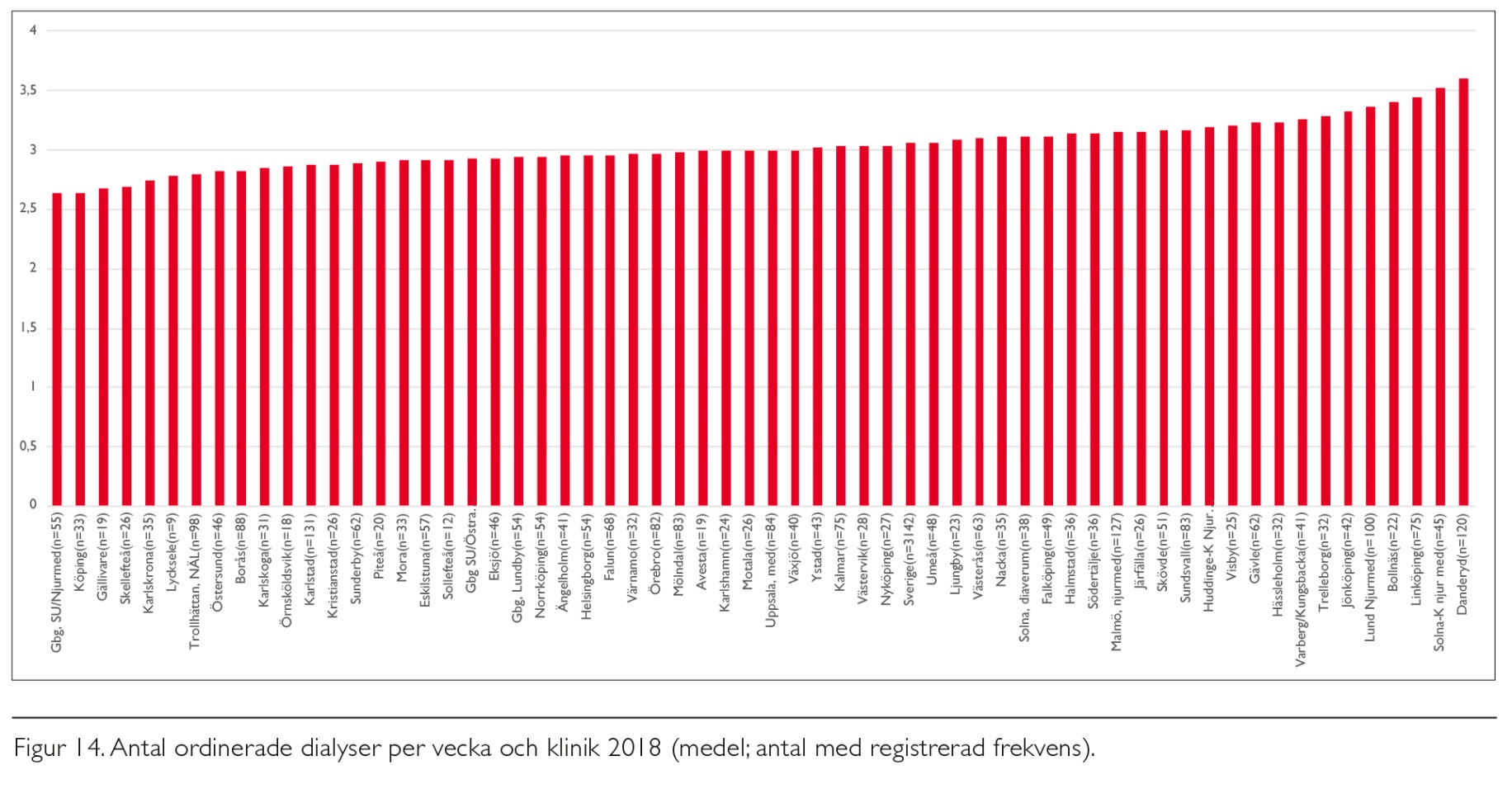 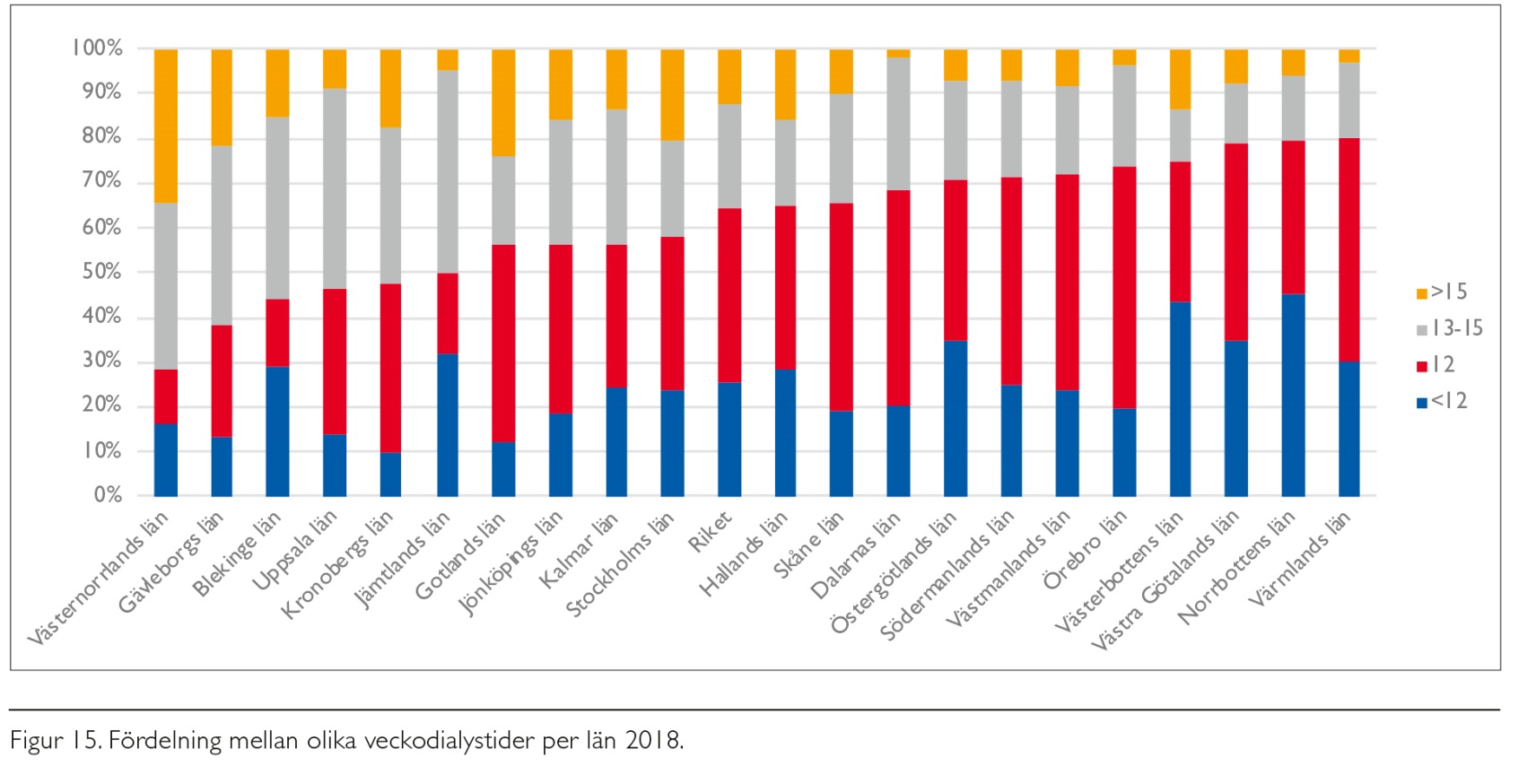 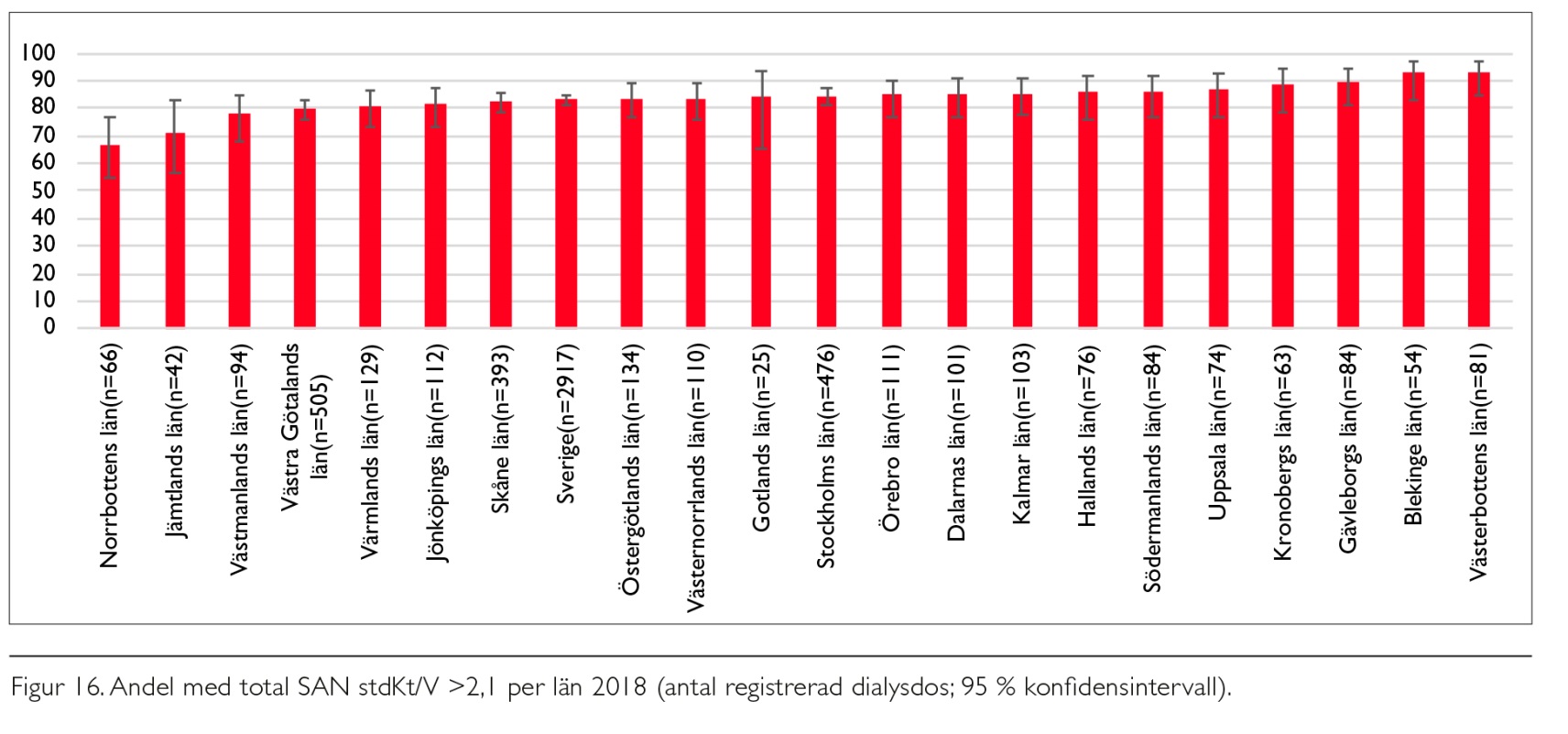 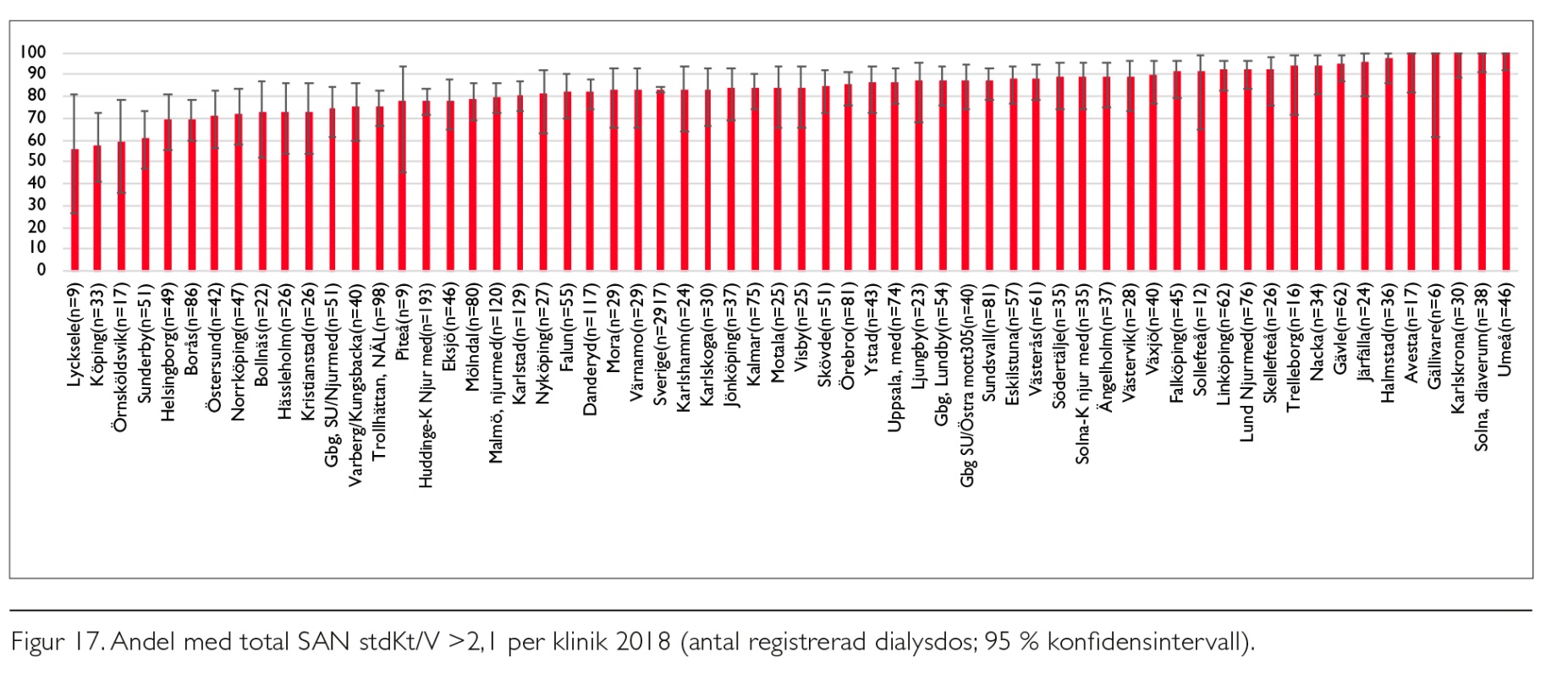 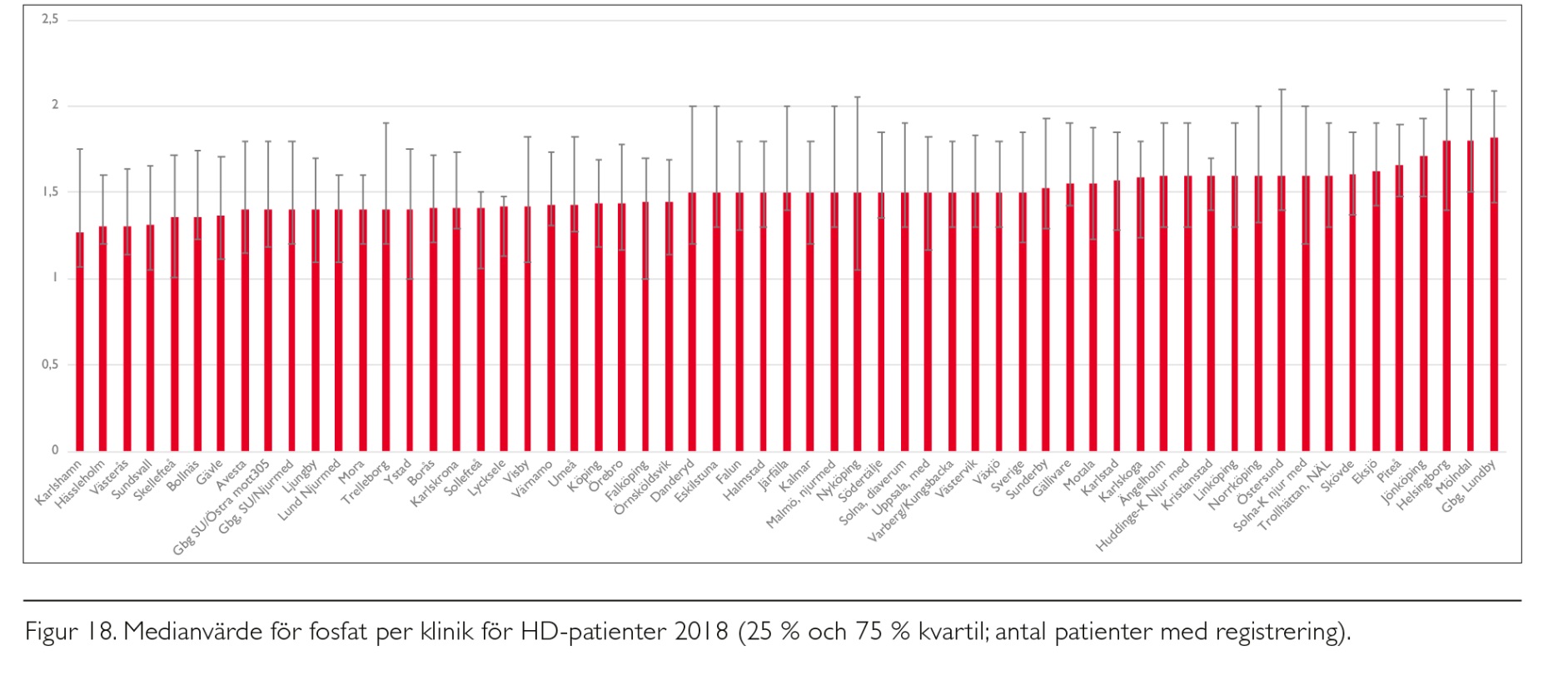 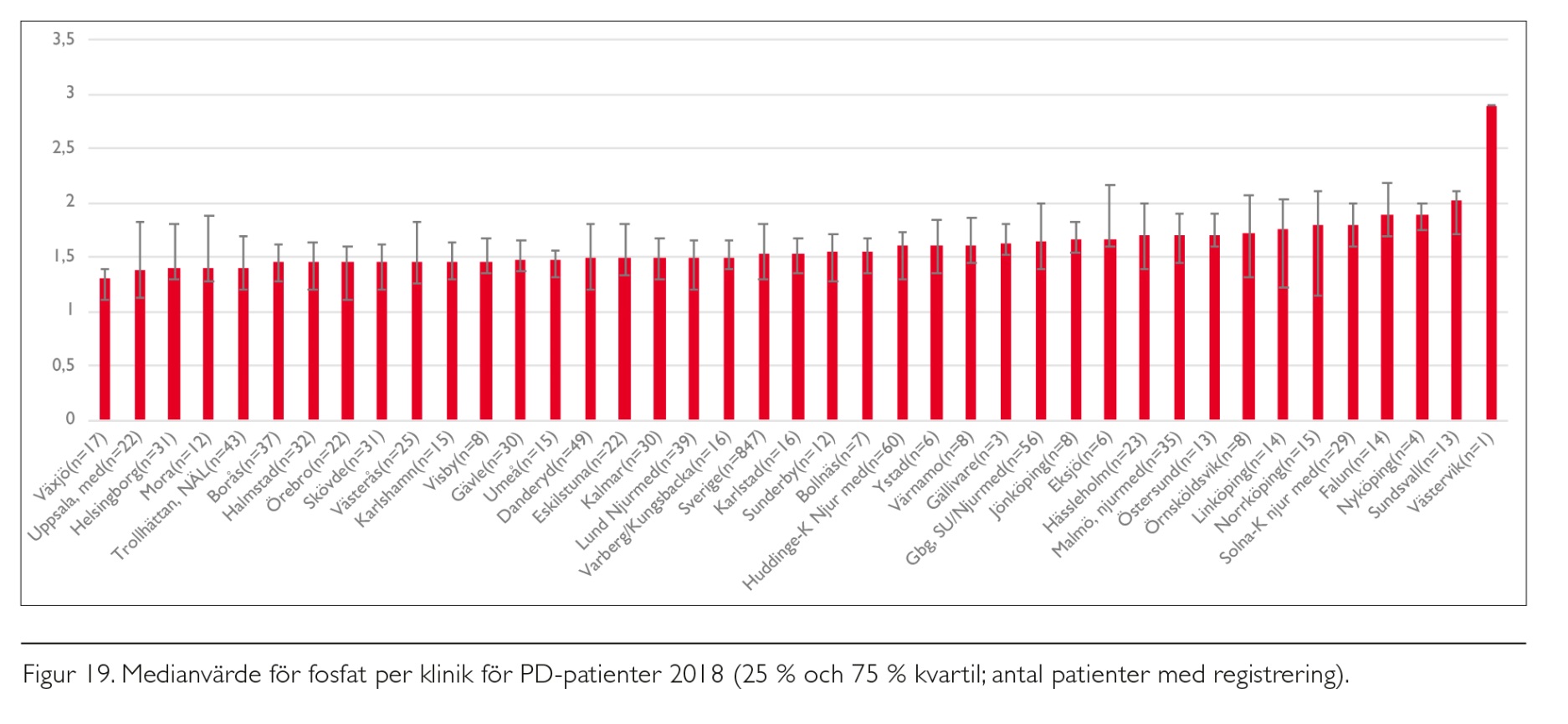 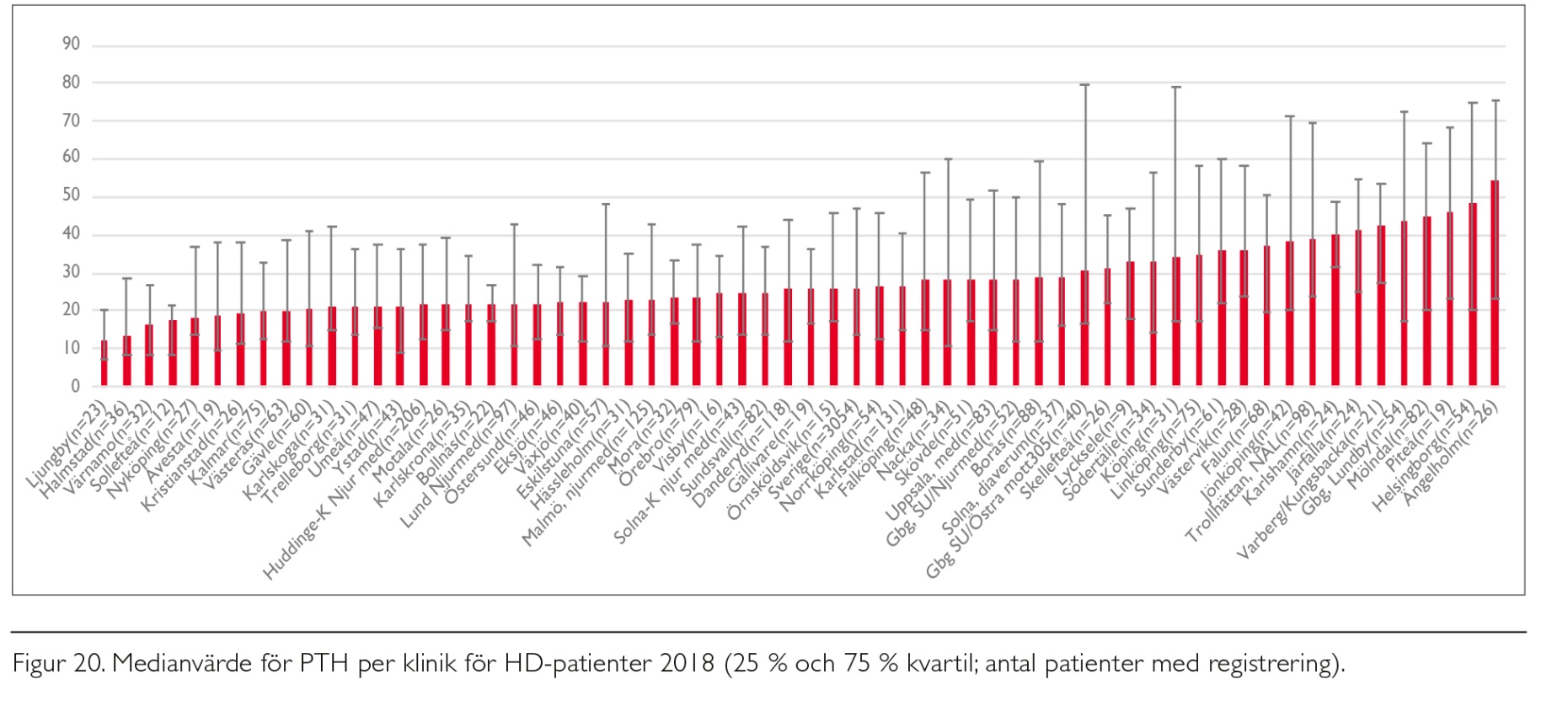 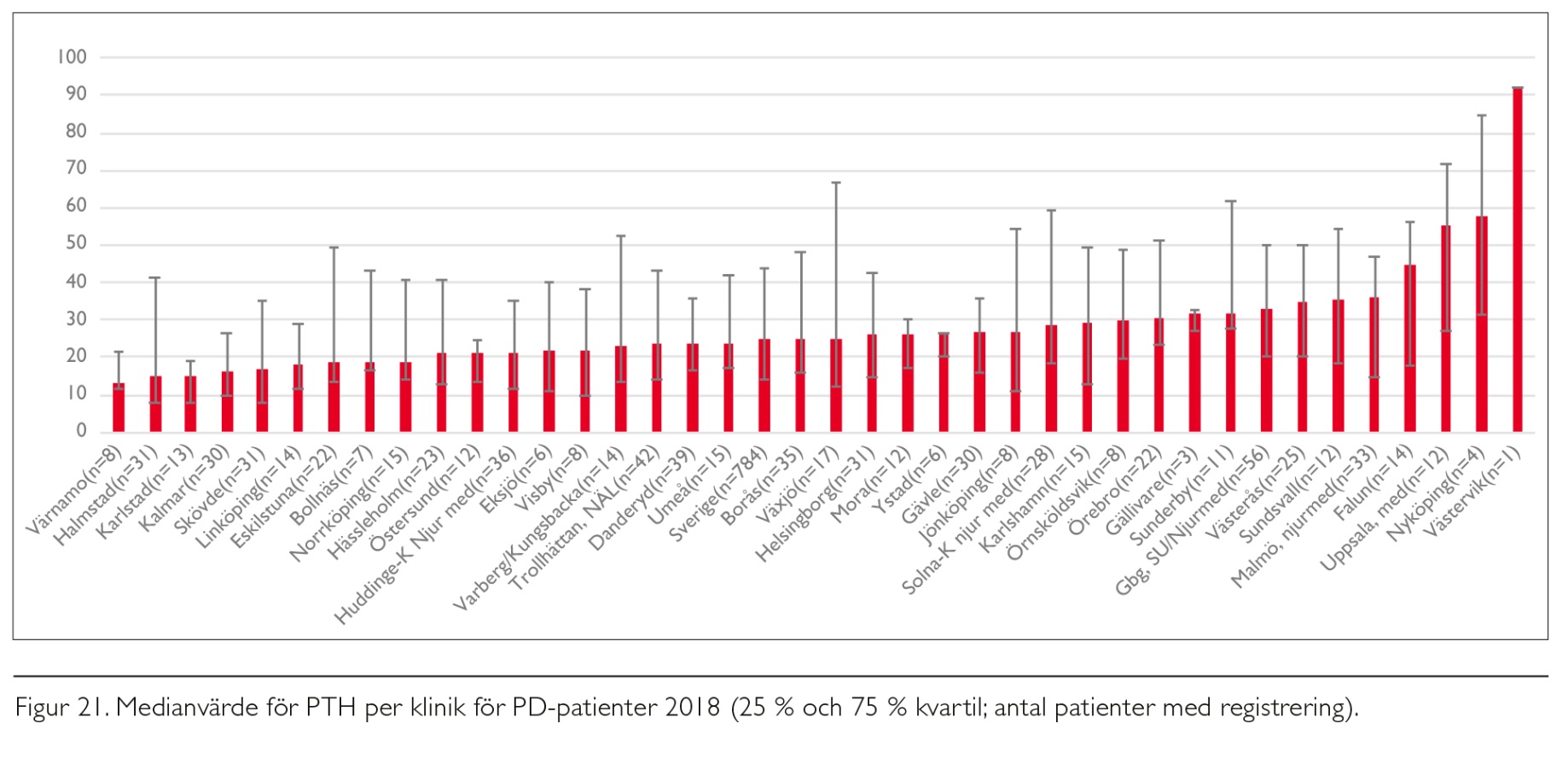 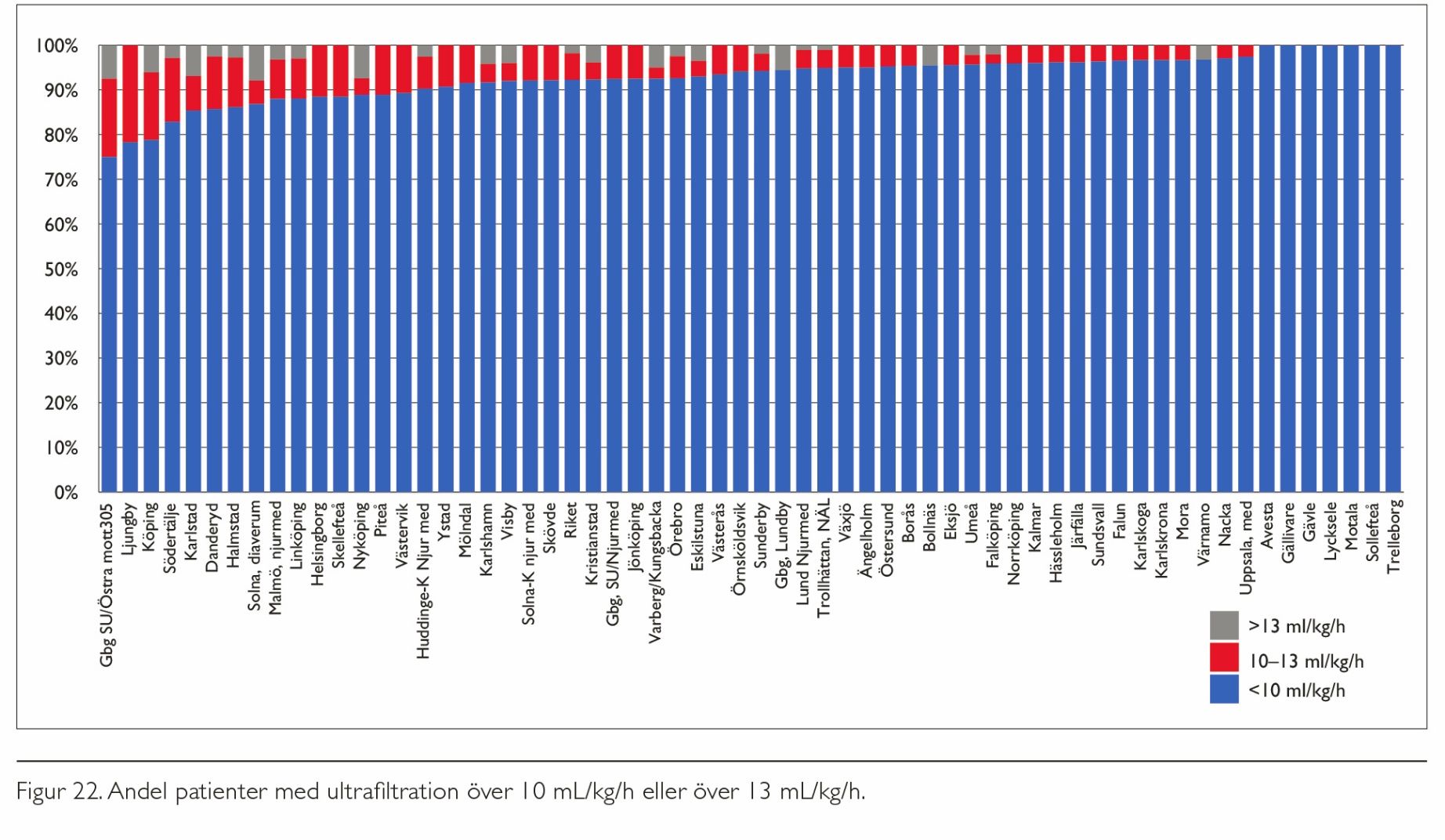 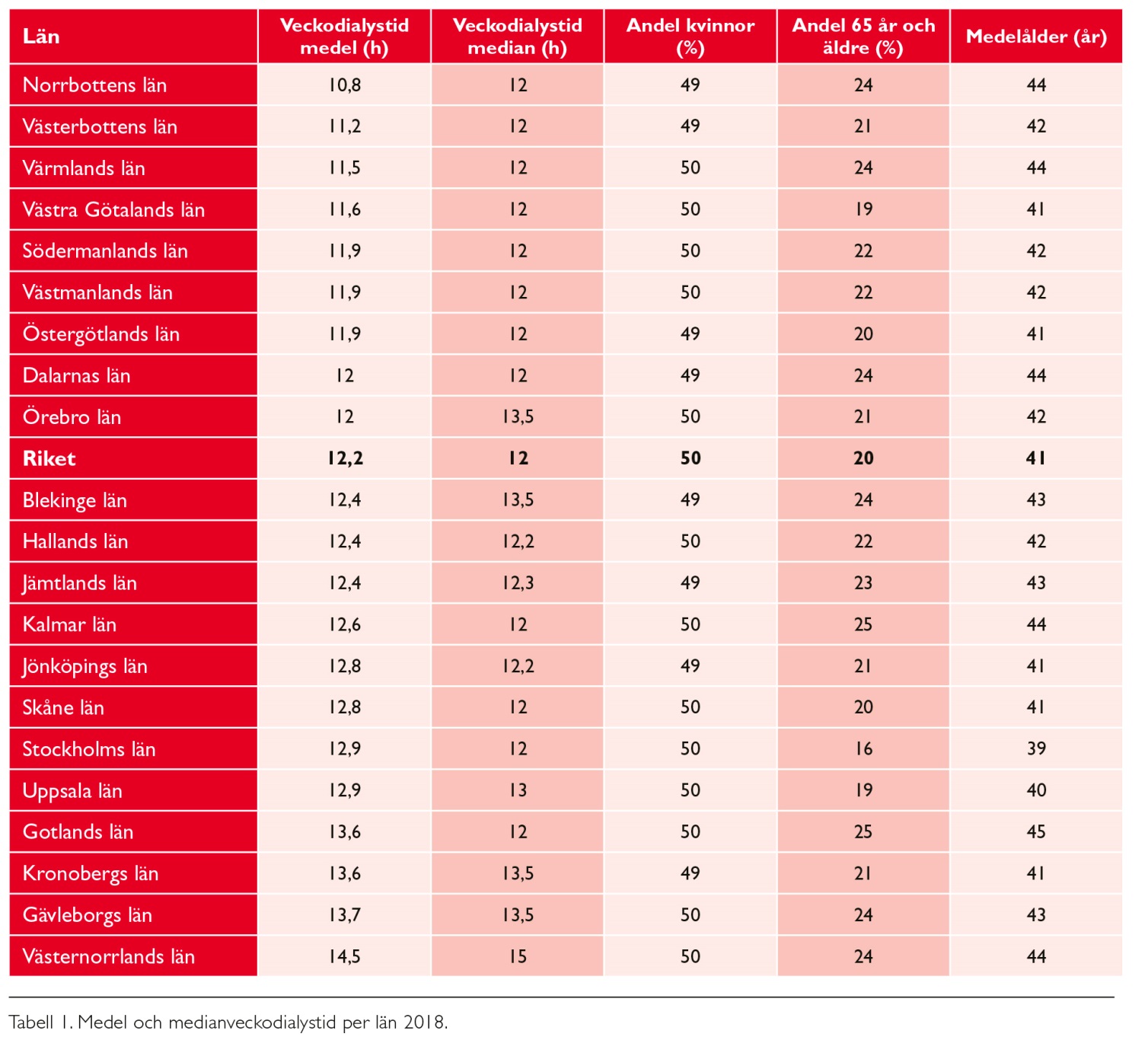 NJURTRANSPLANTATION
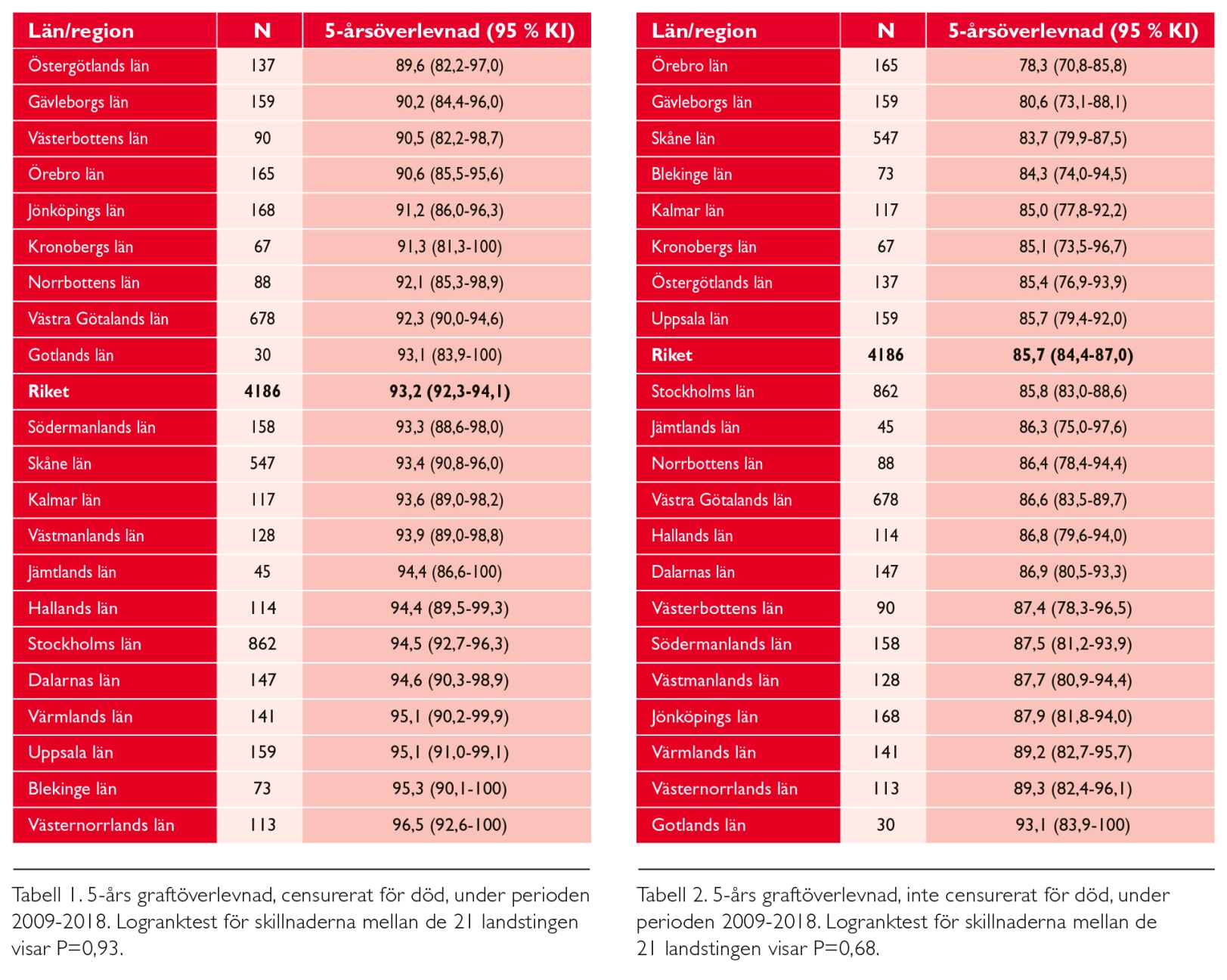 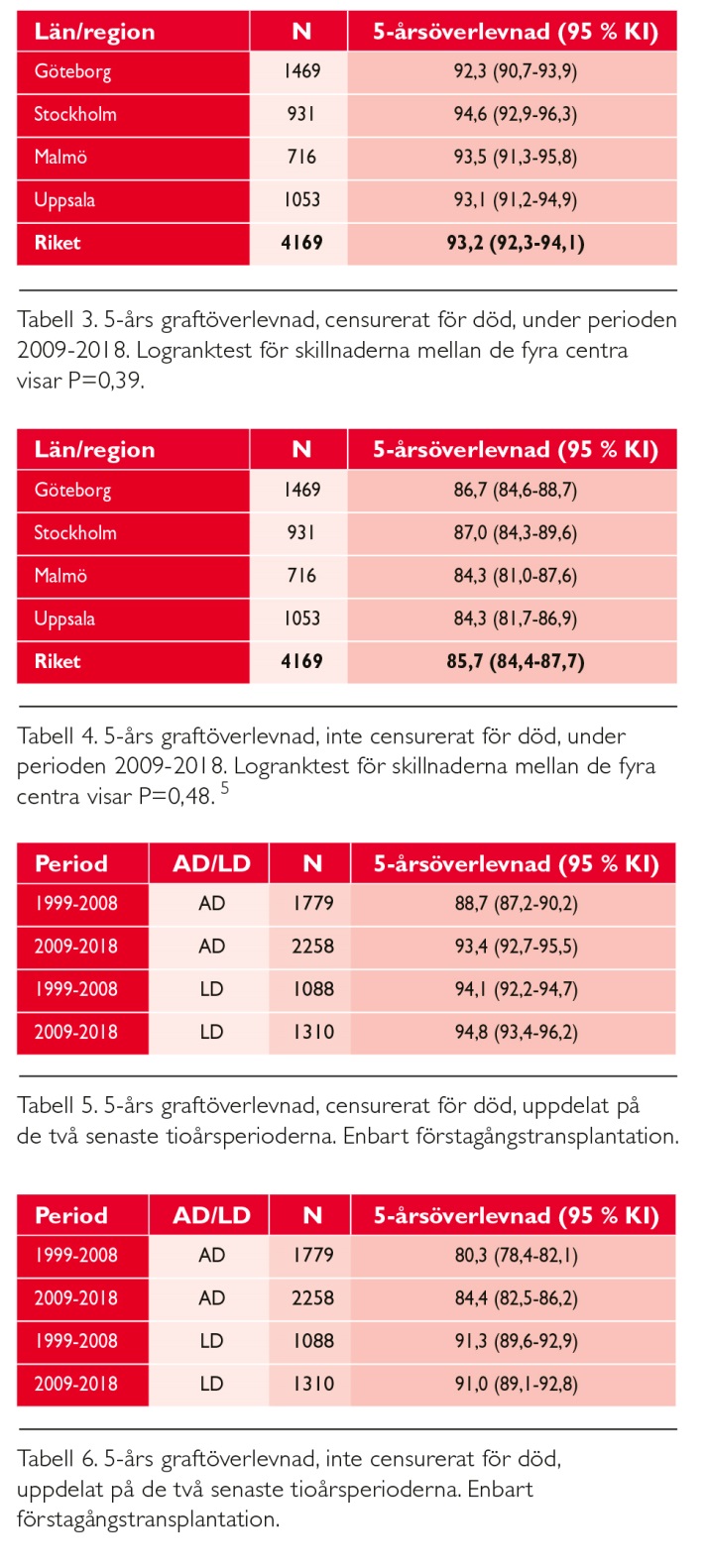 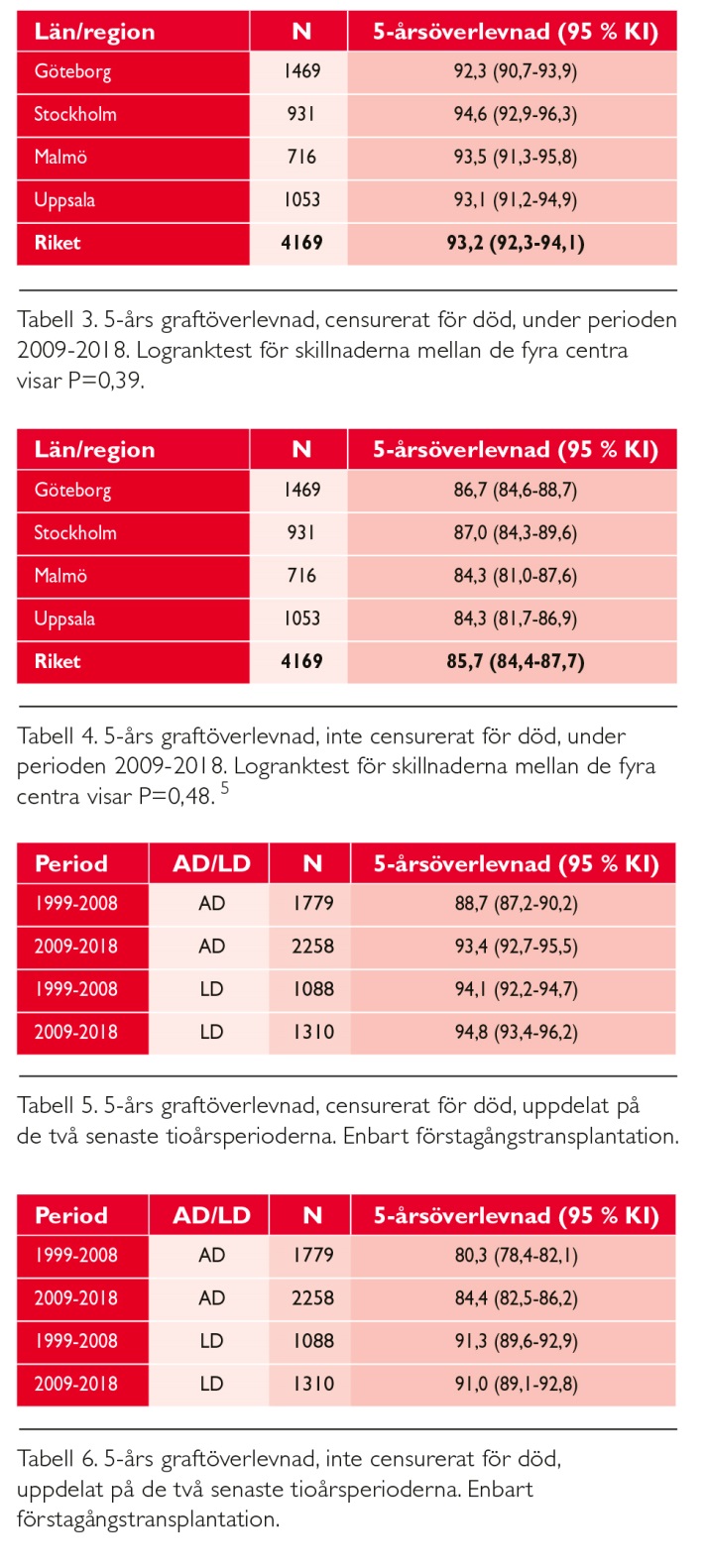 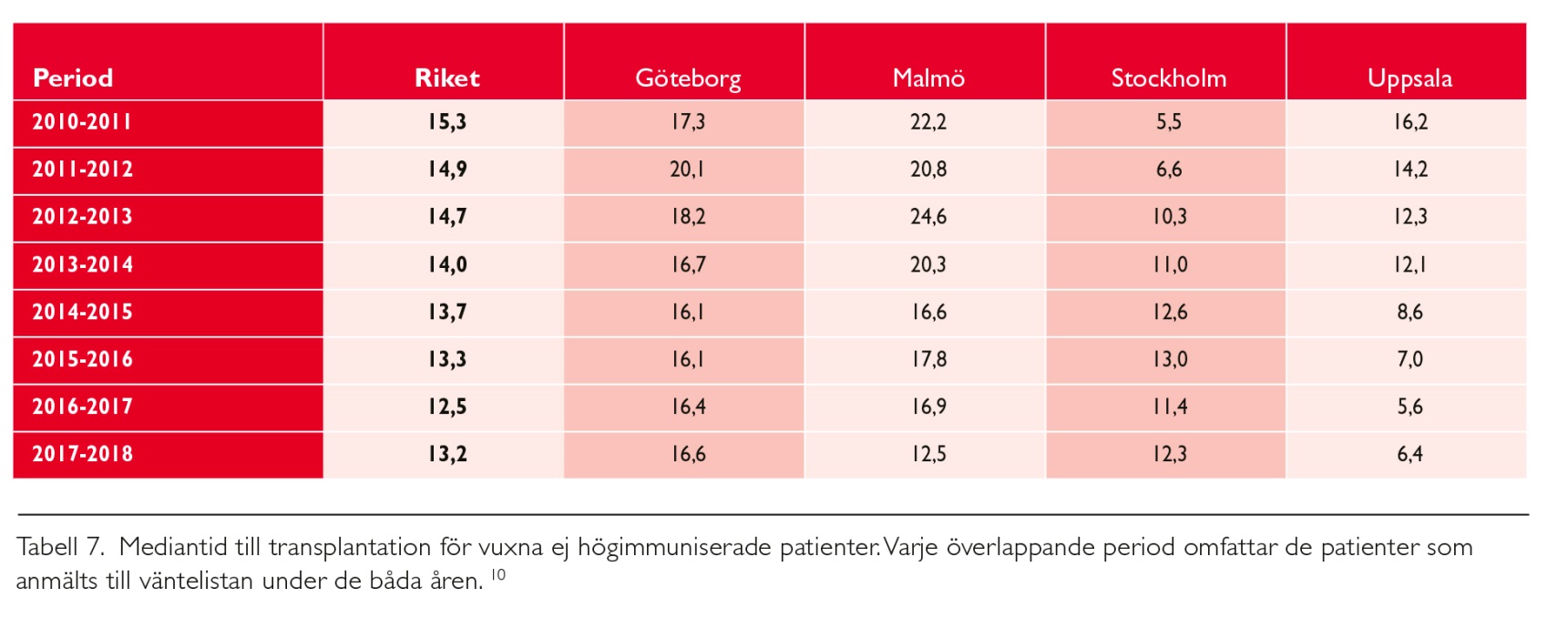 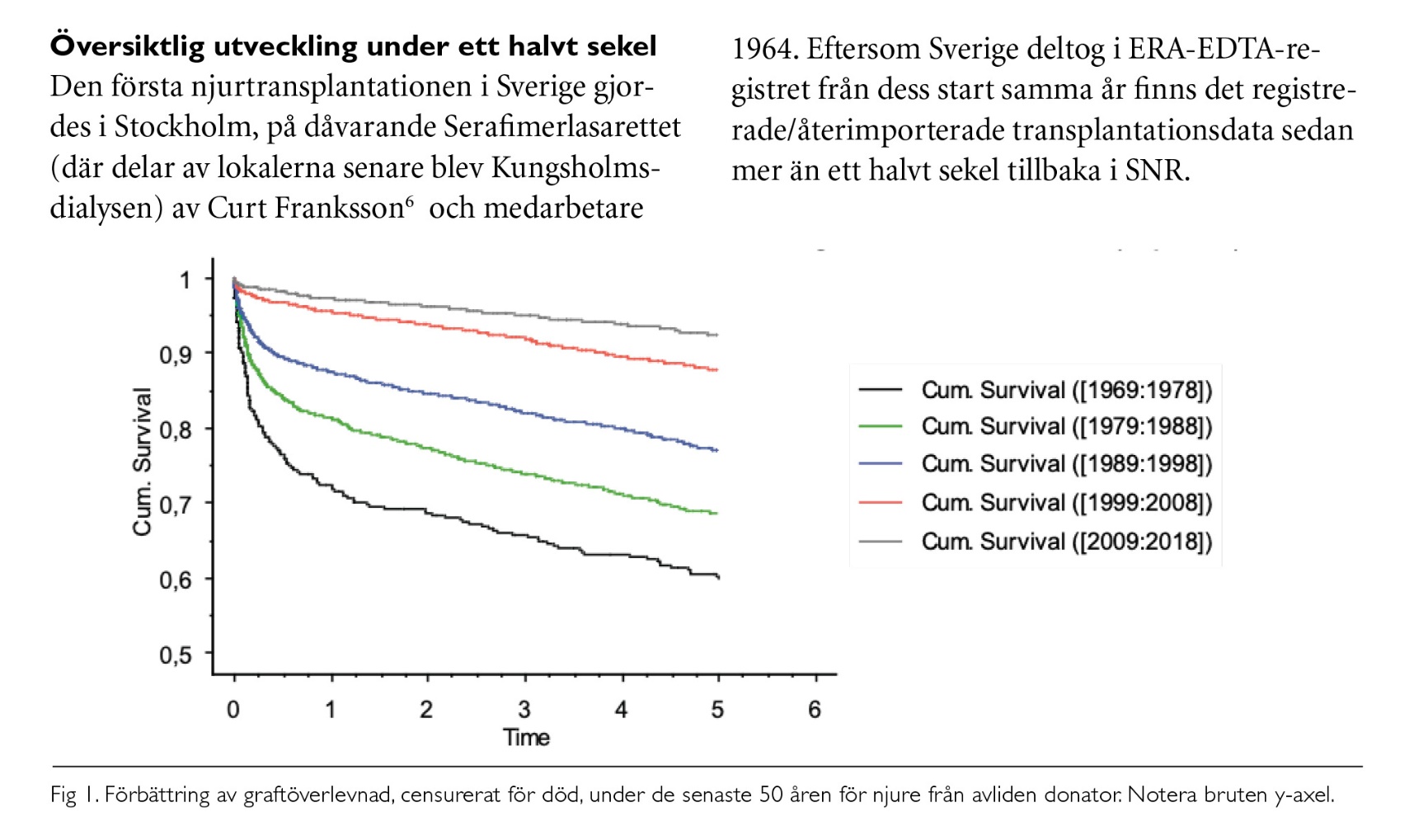 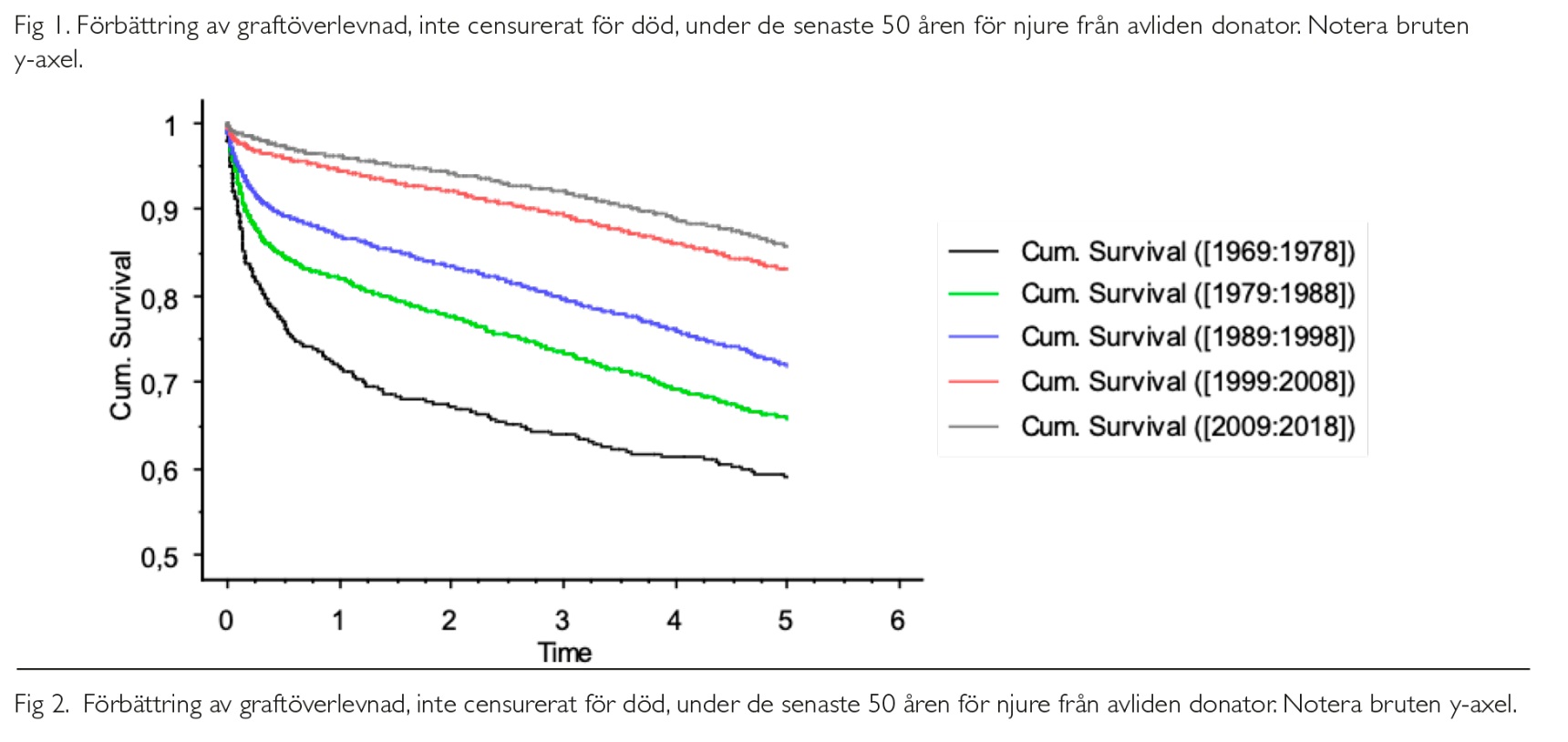 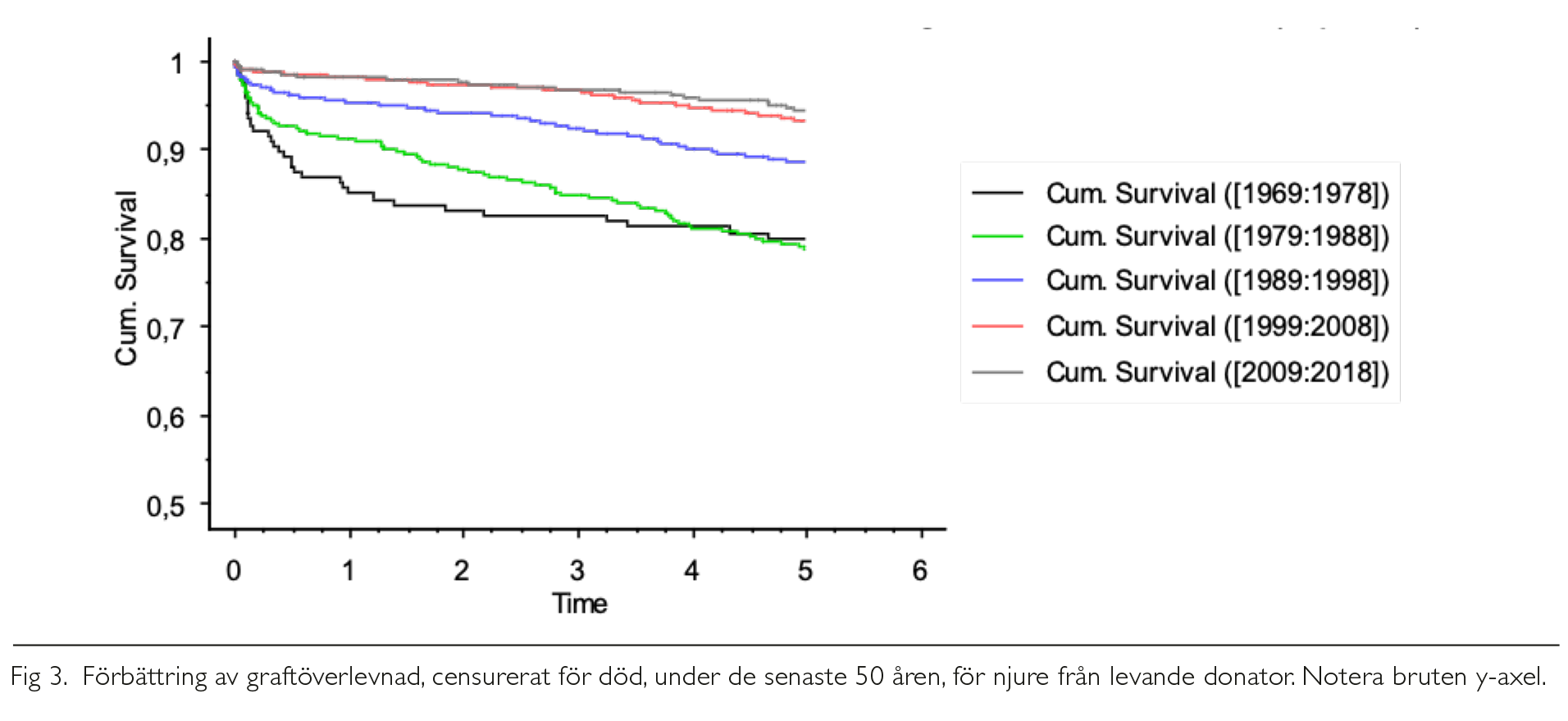 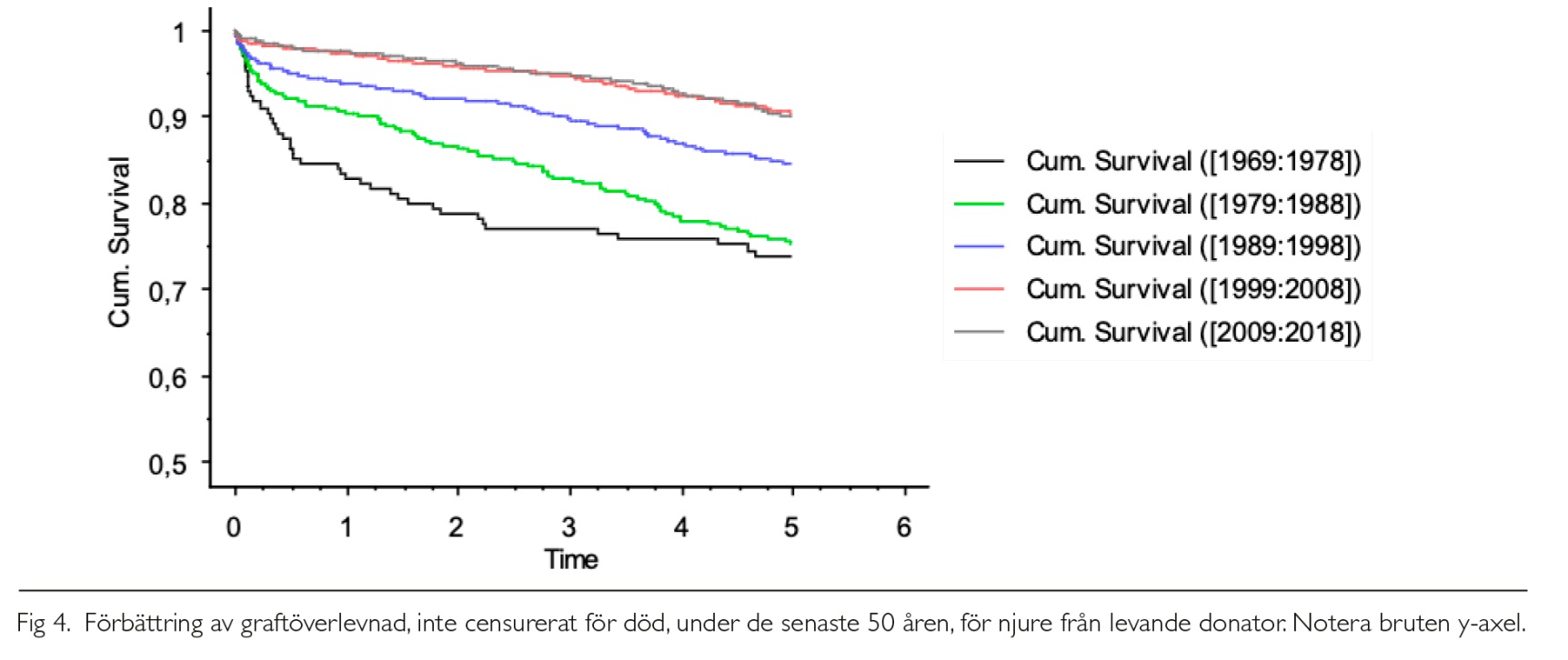 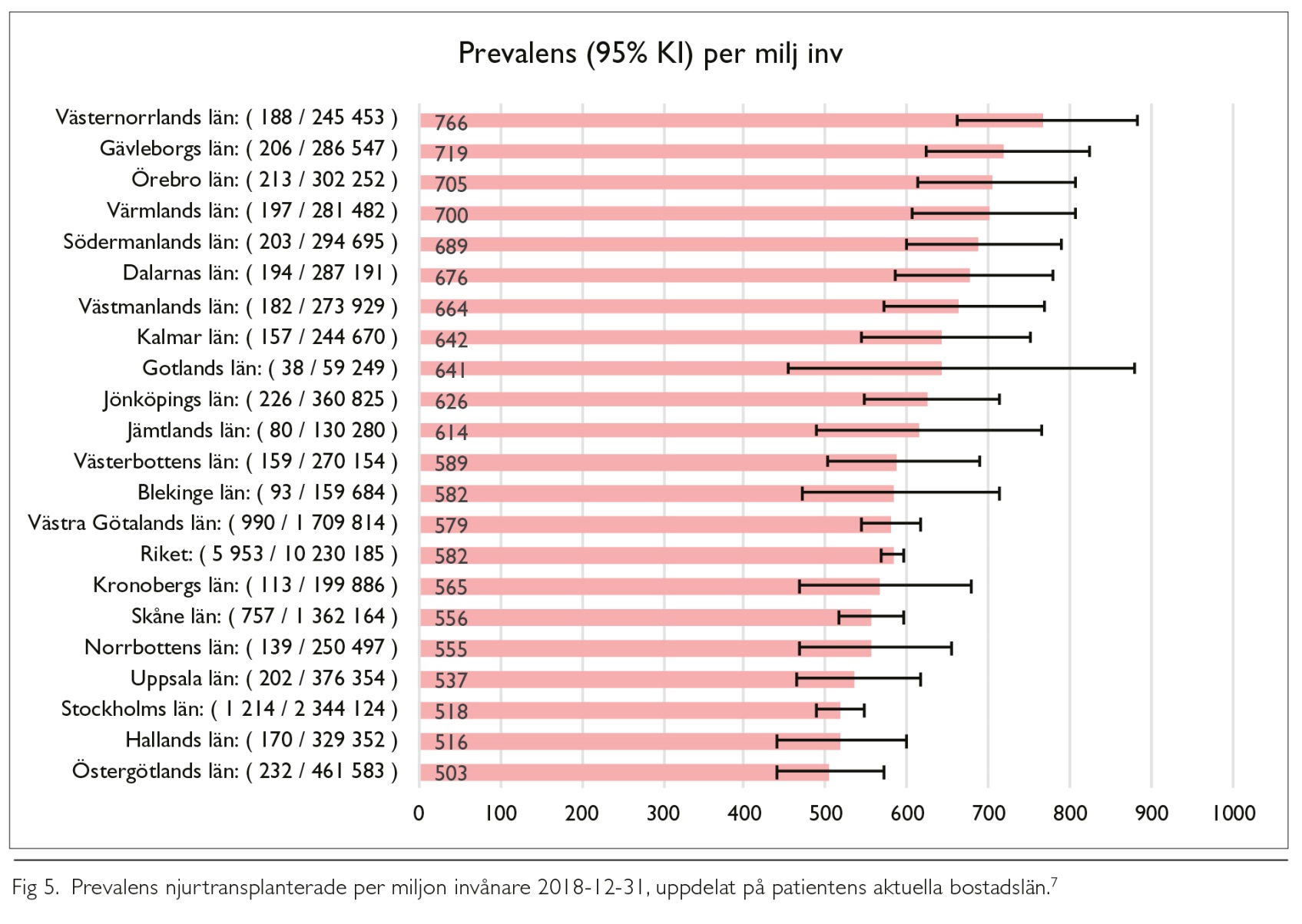 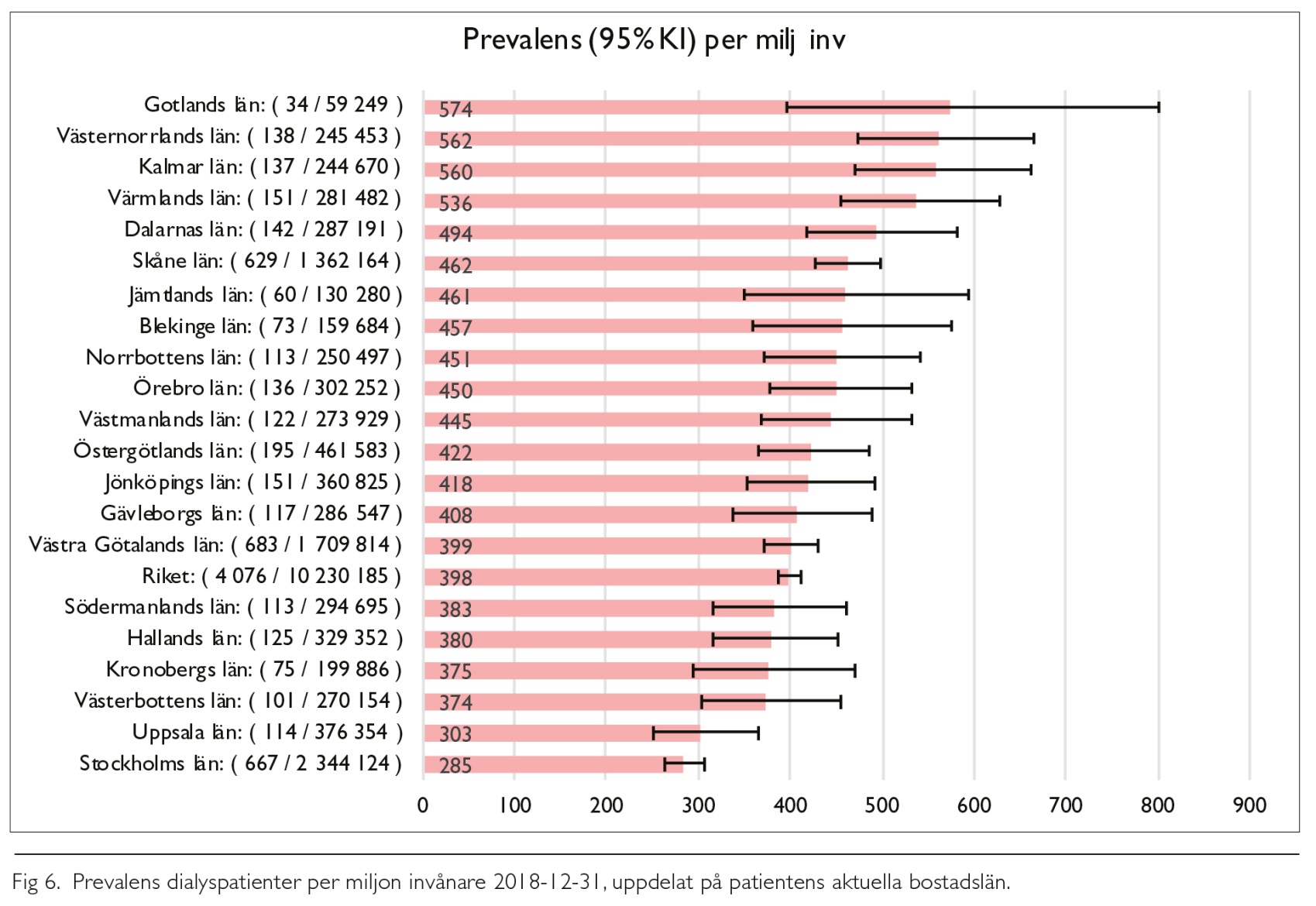 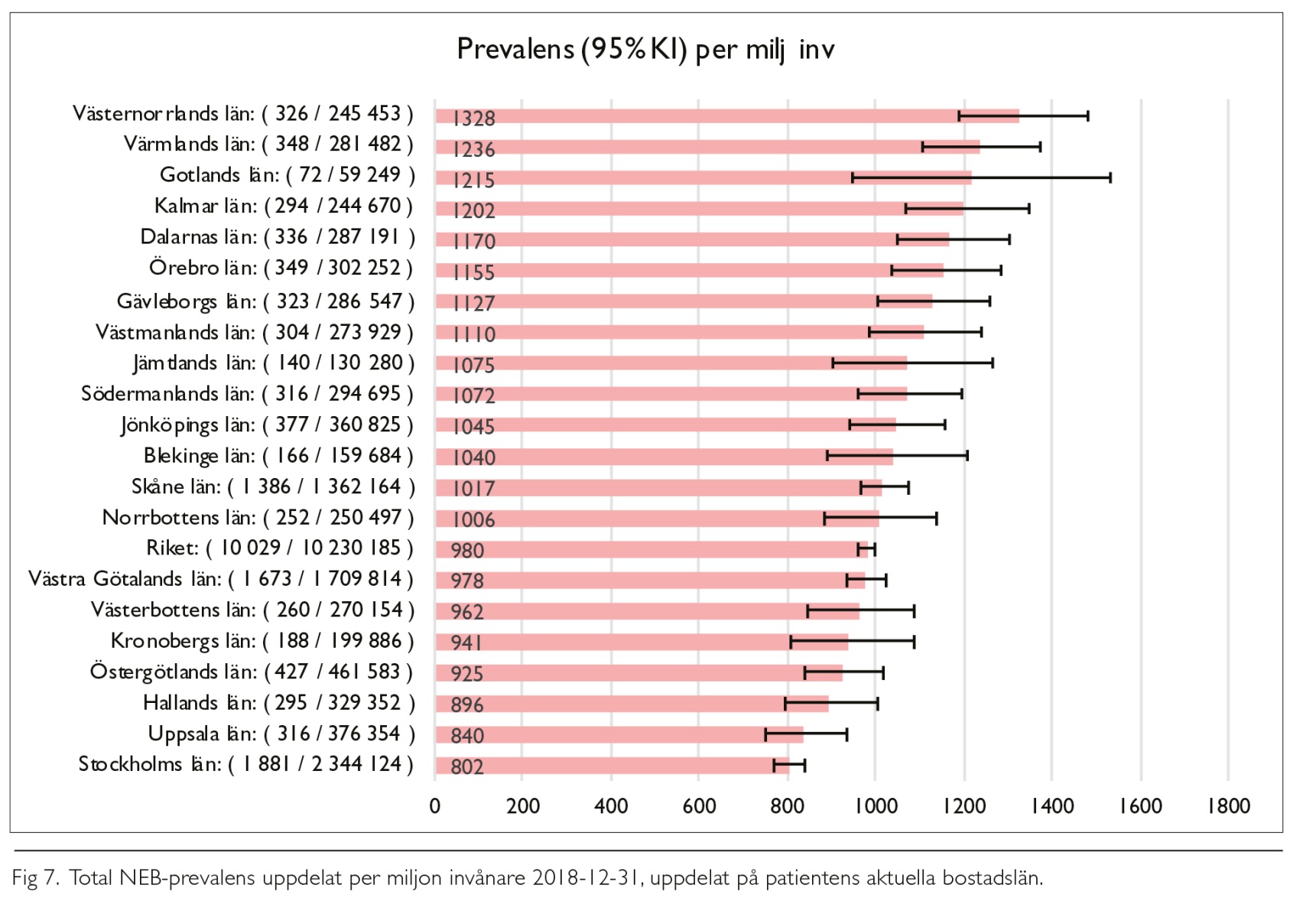 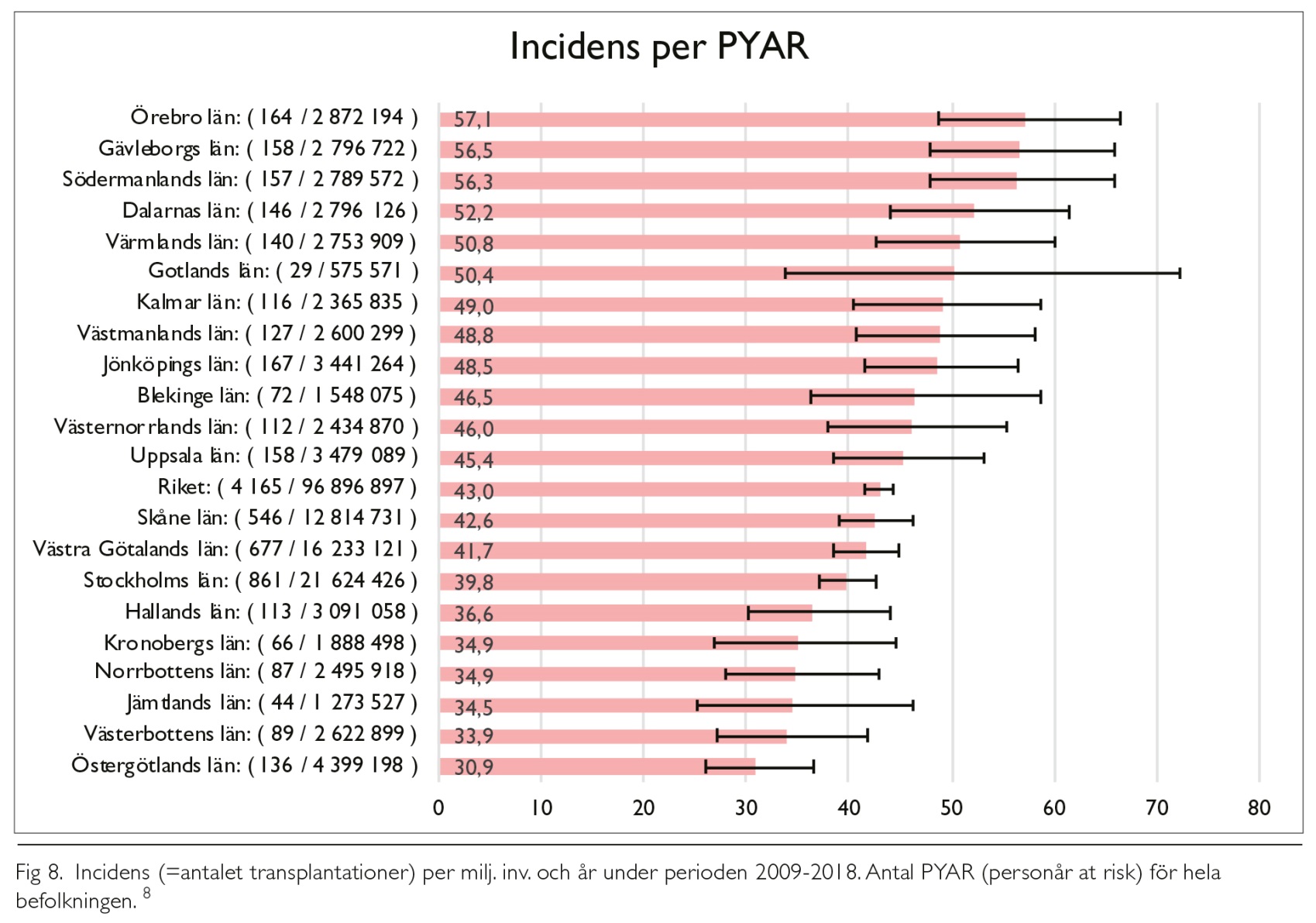 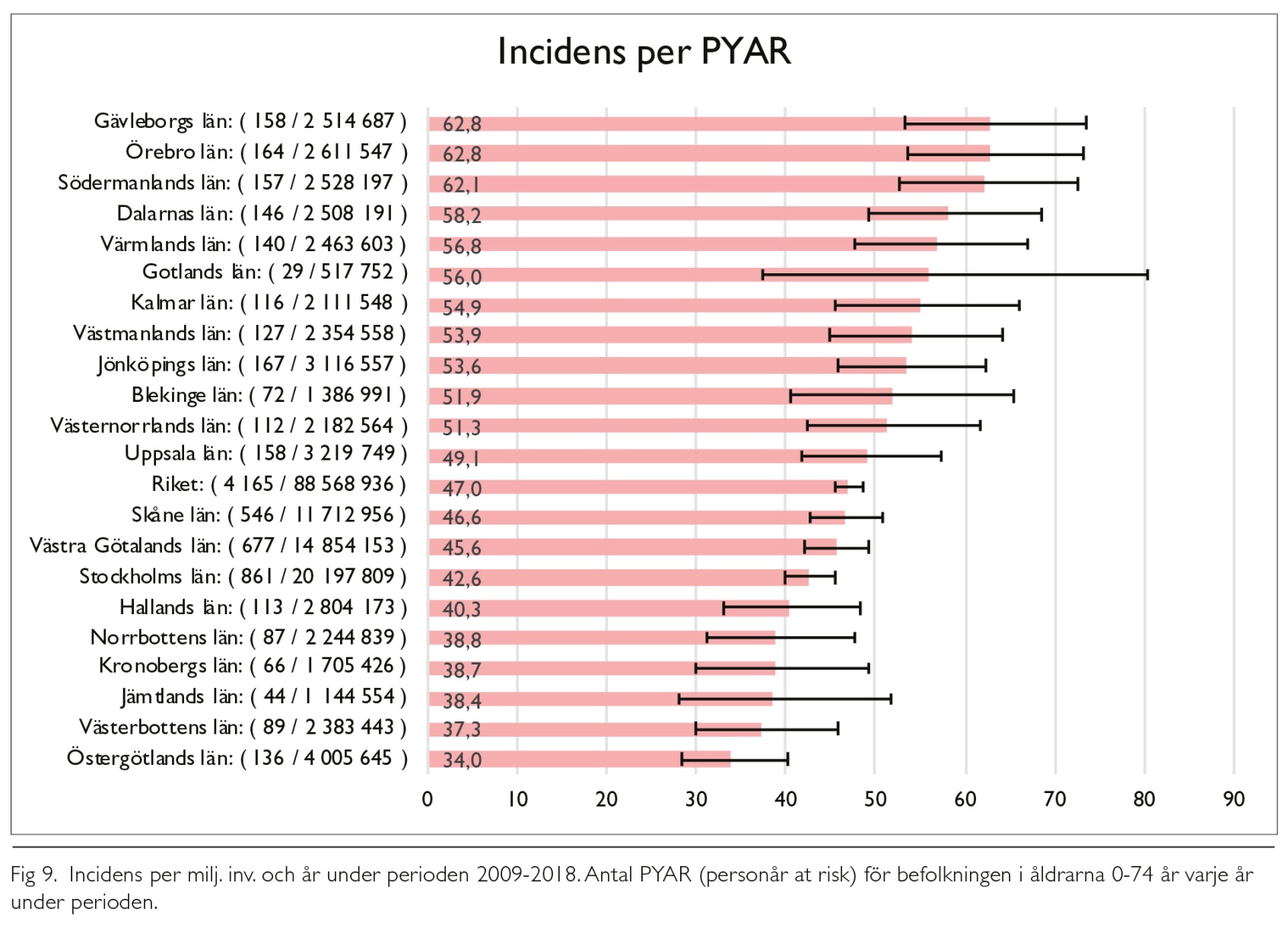 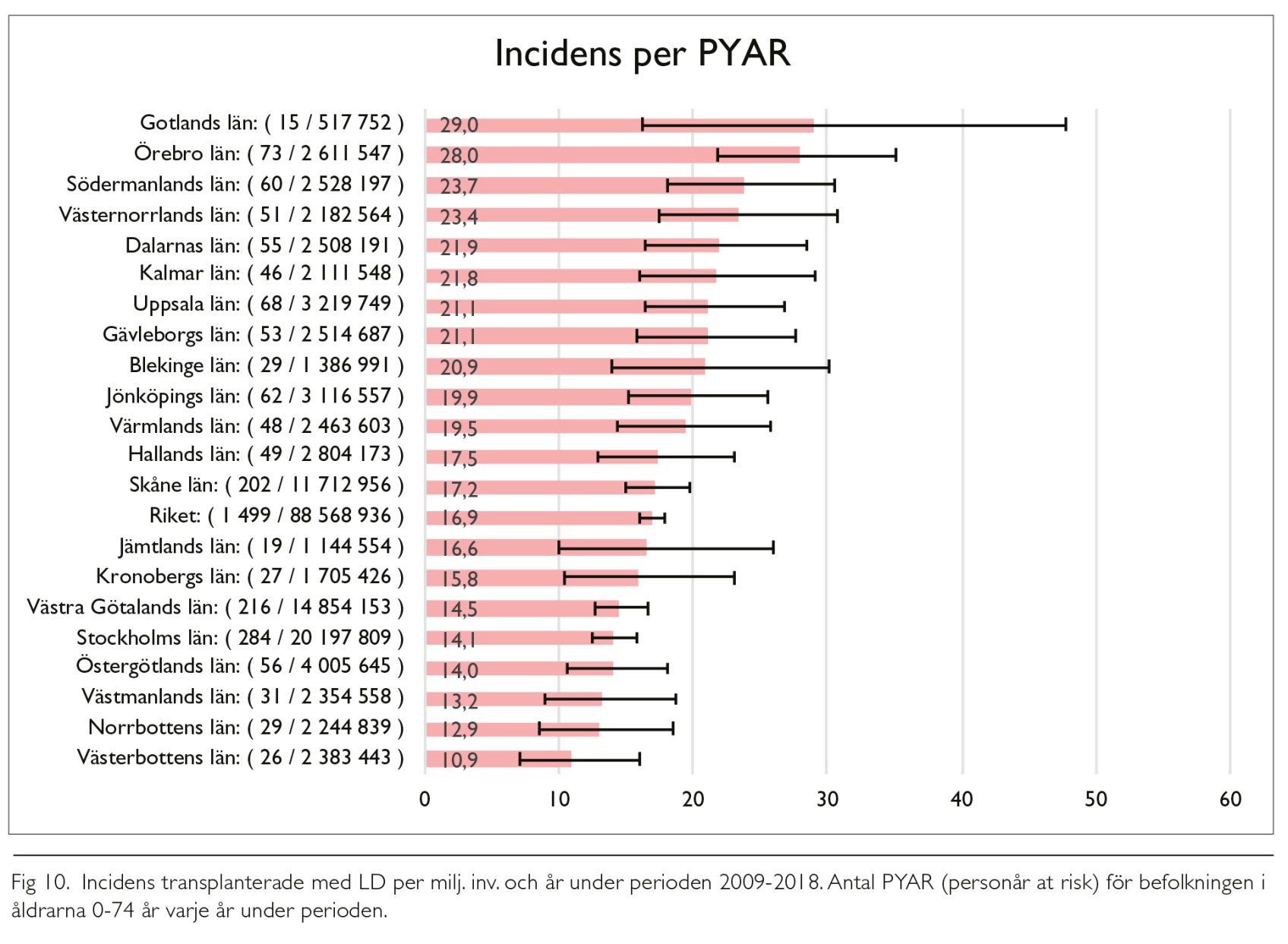 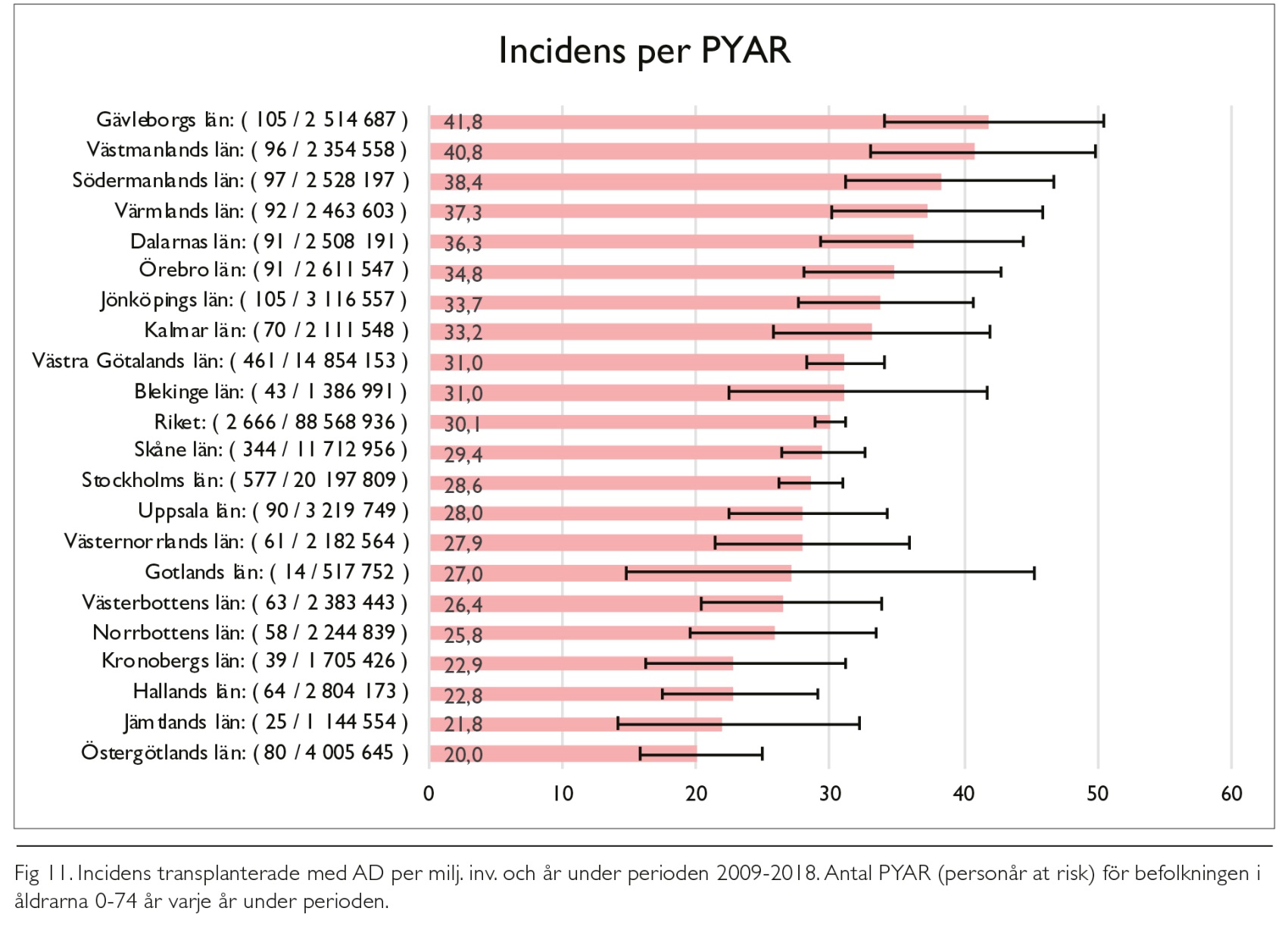 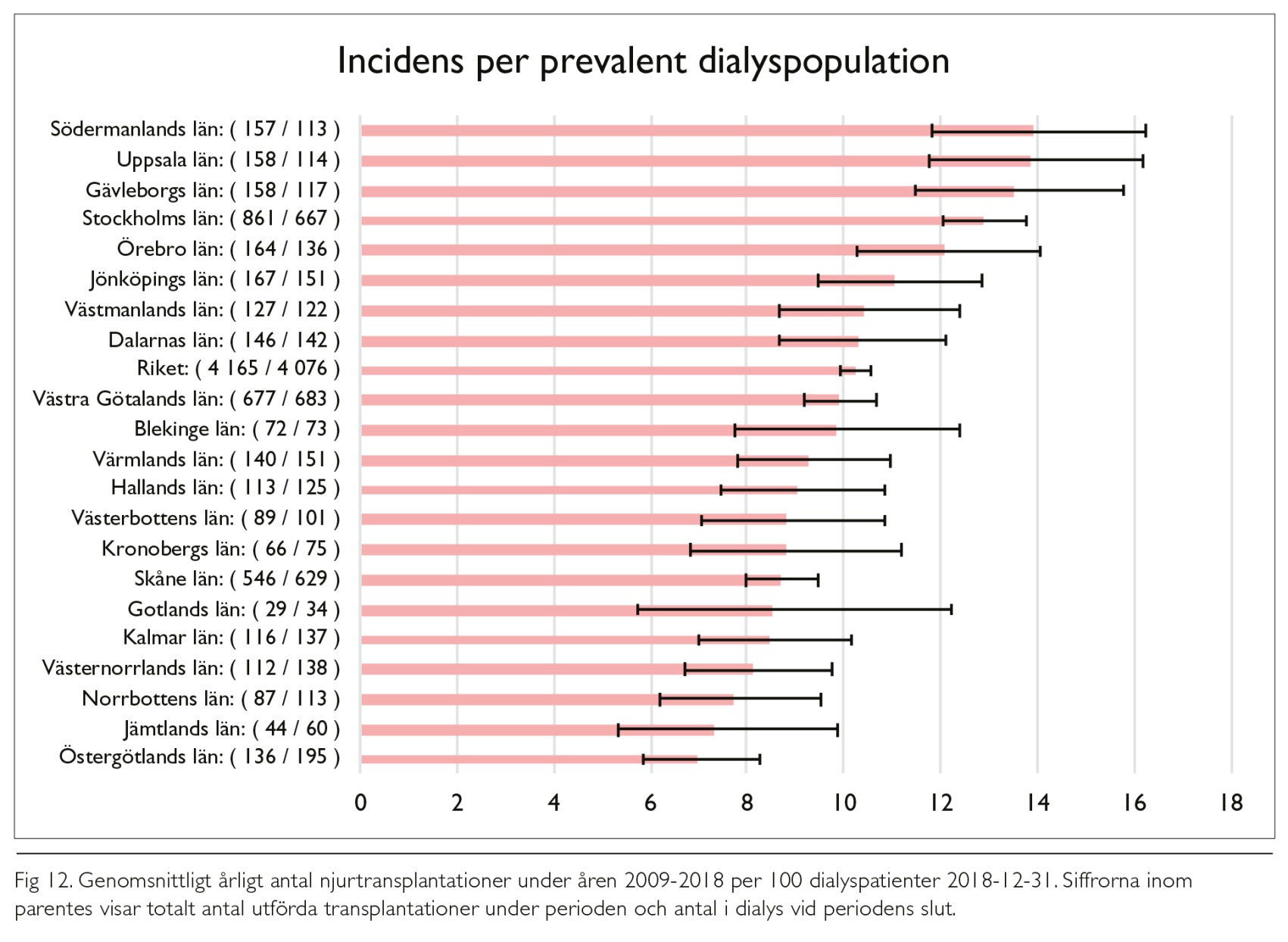 PATIENTRAPPORTERADE MÅTT: RAND 36
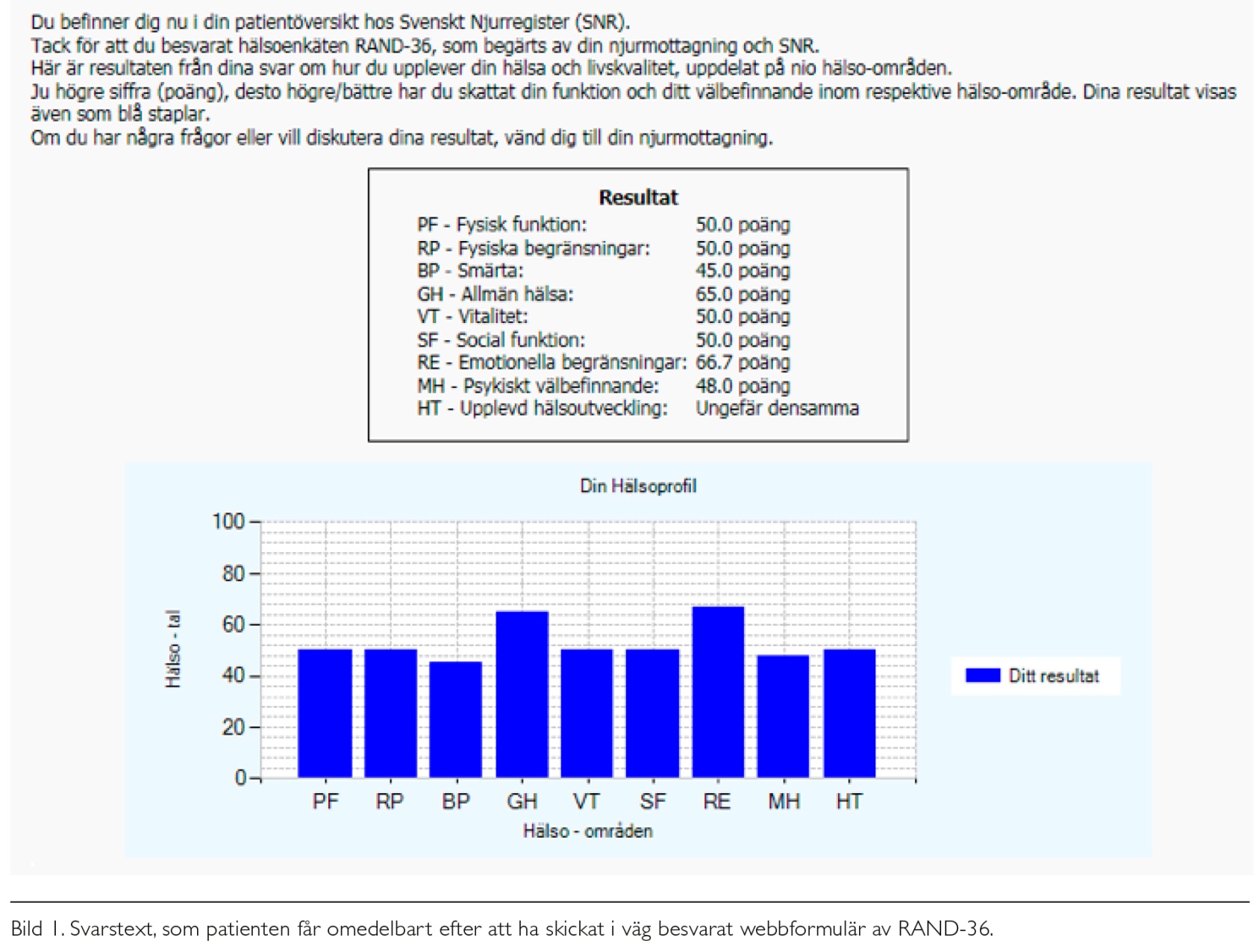 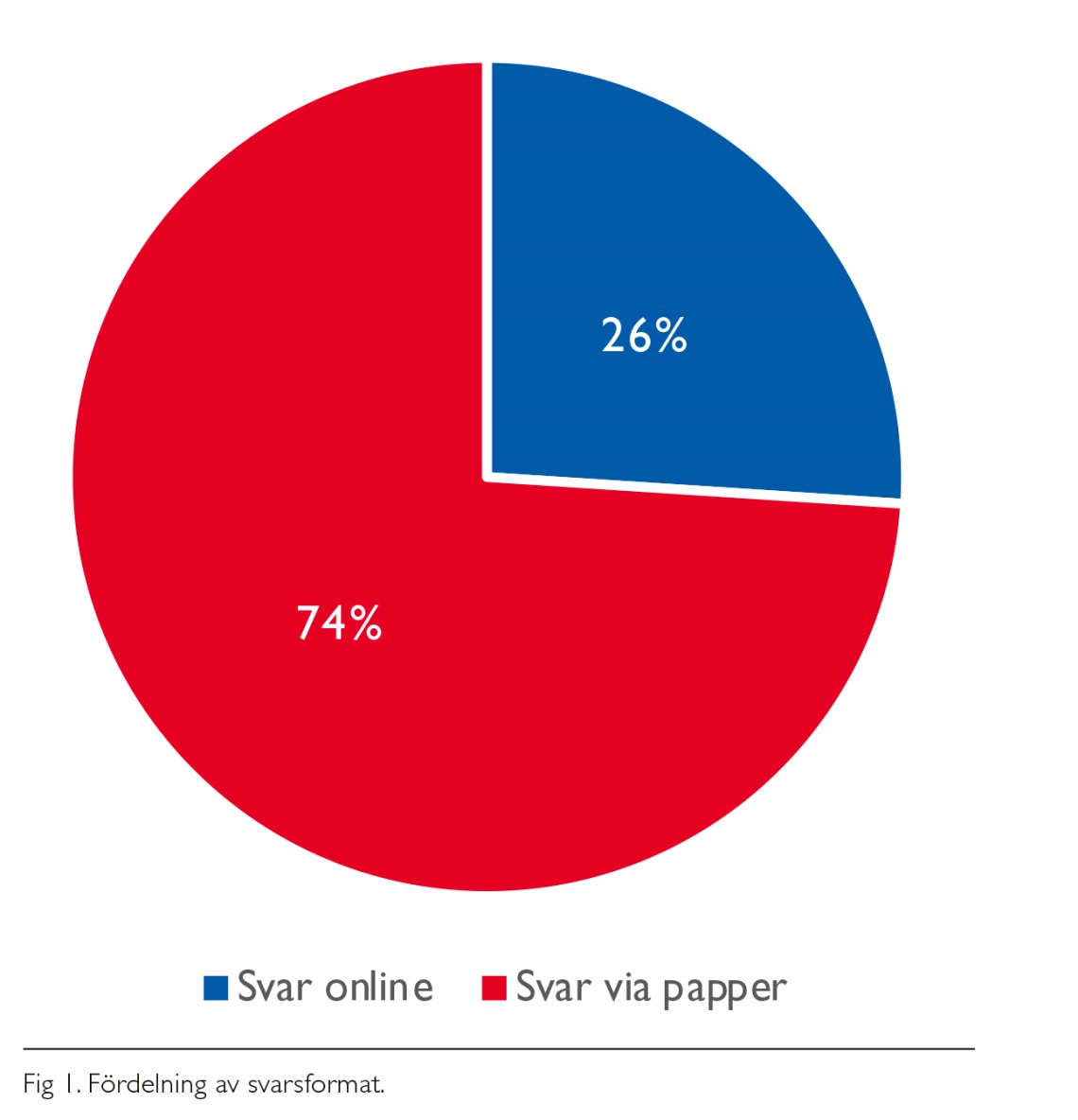 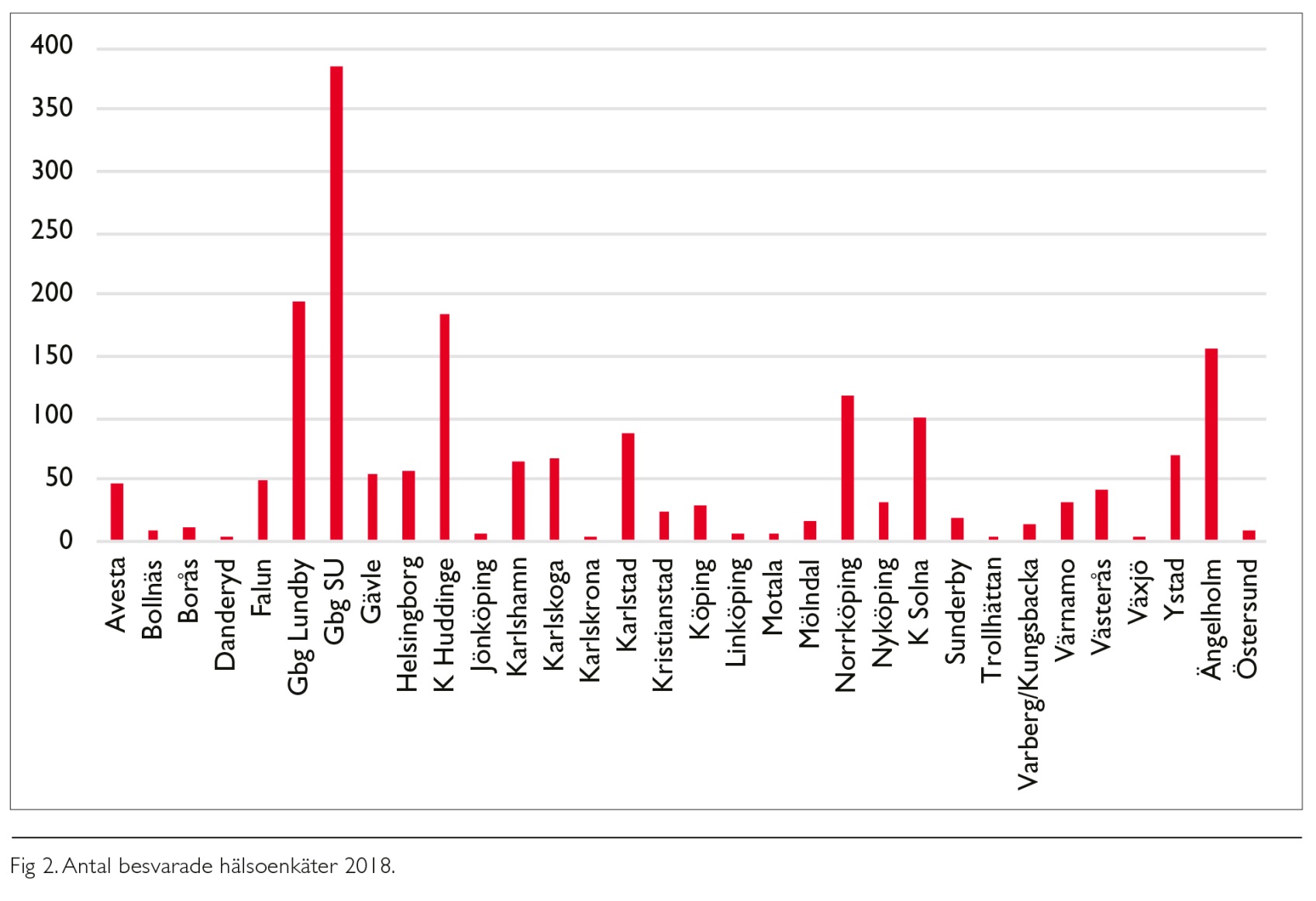 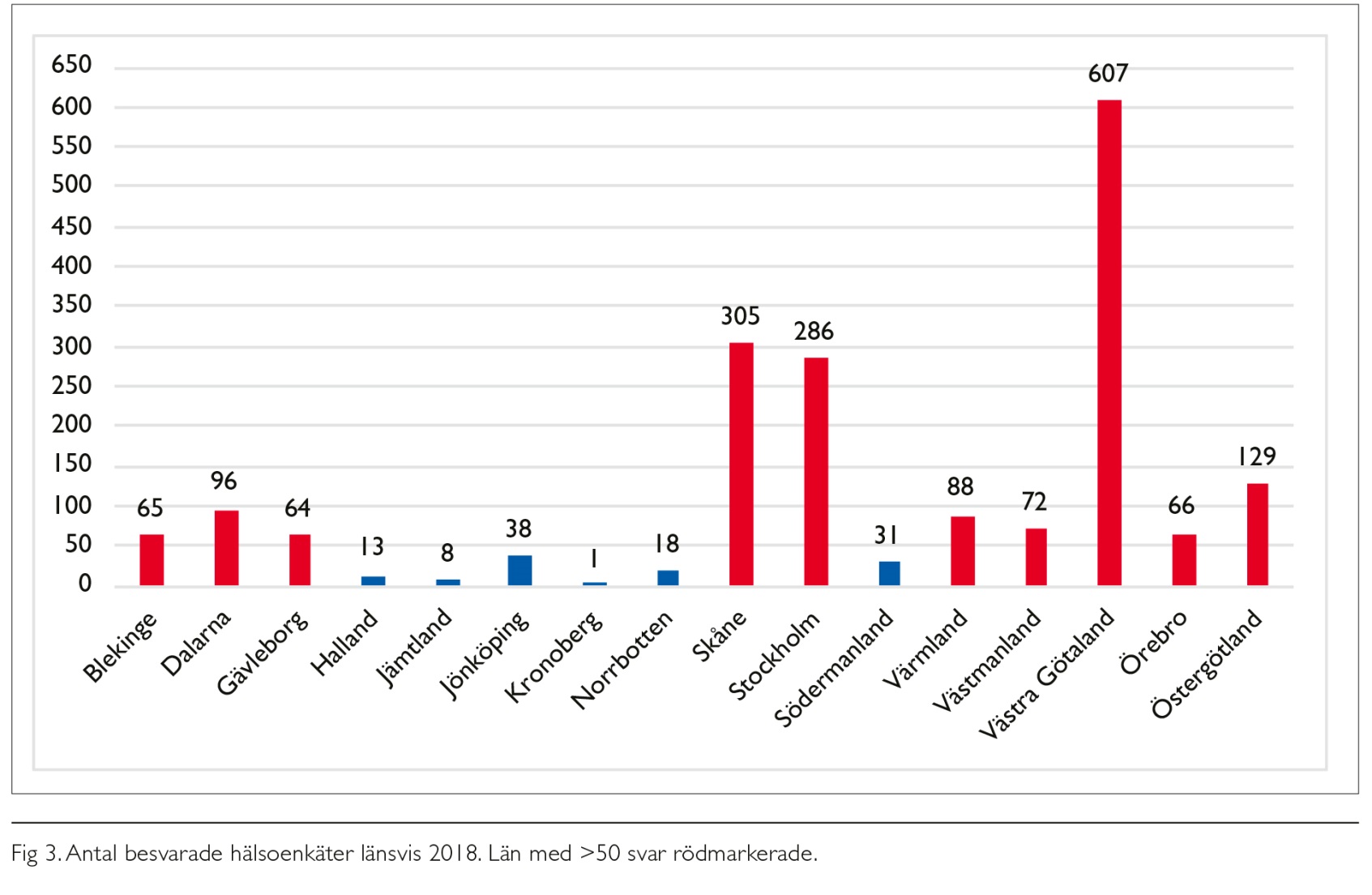 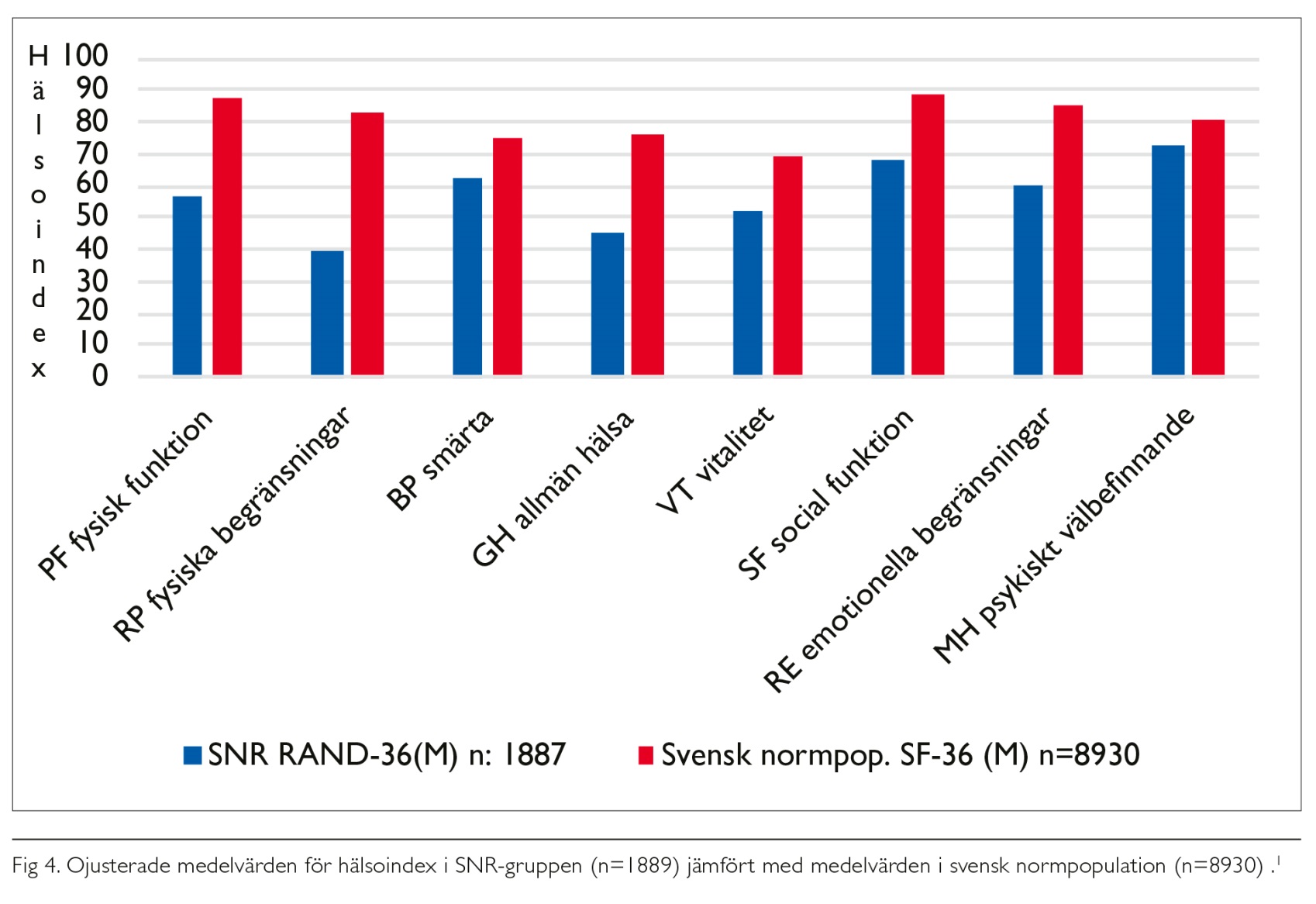 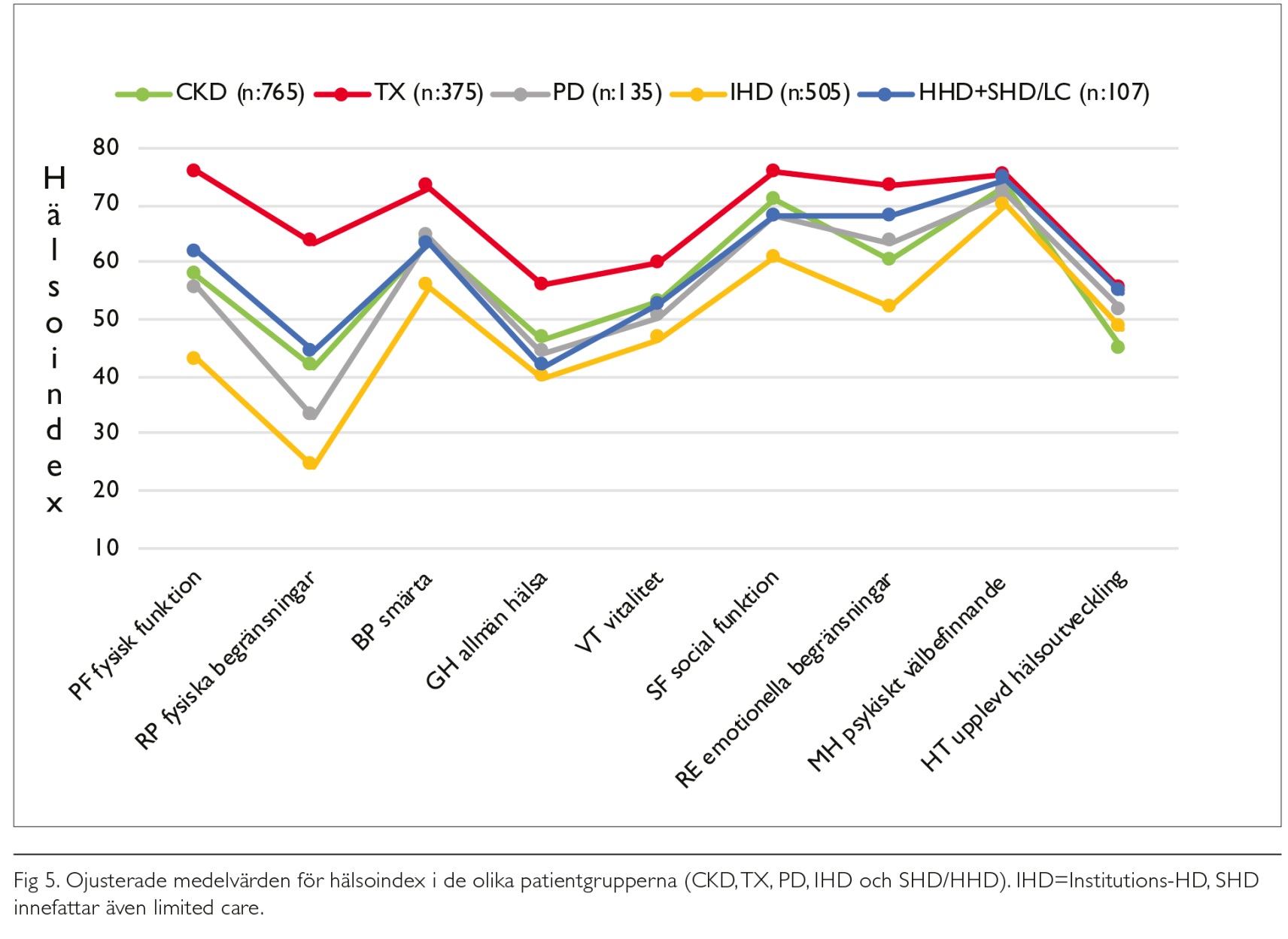 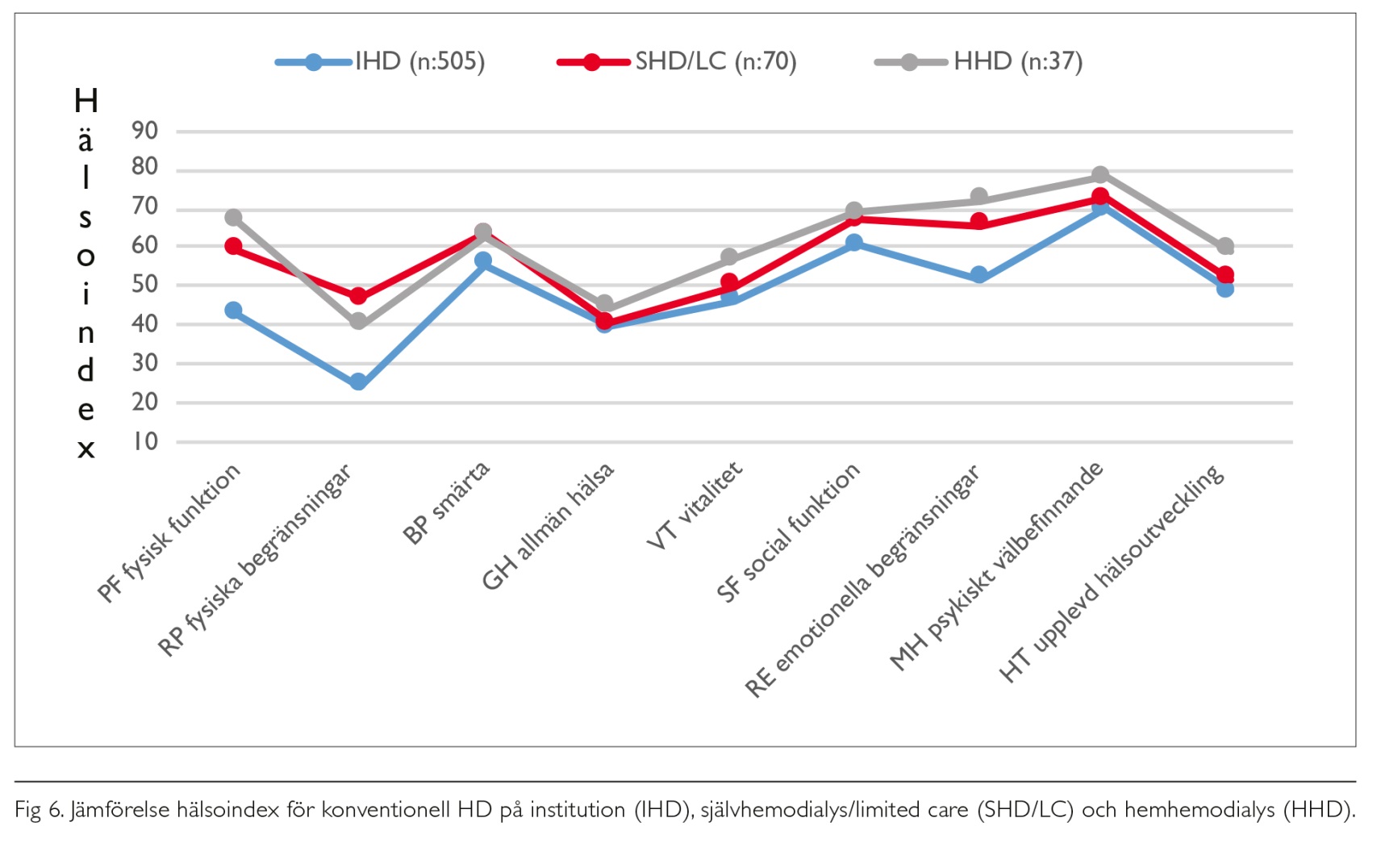 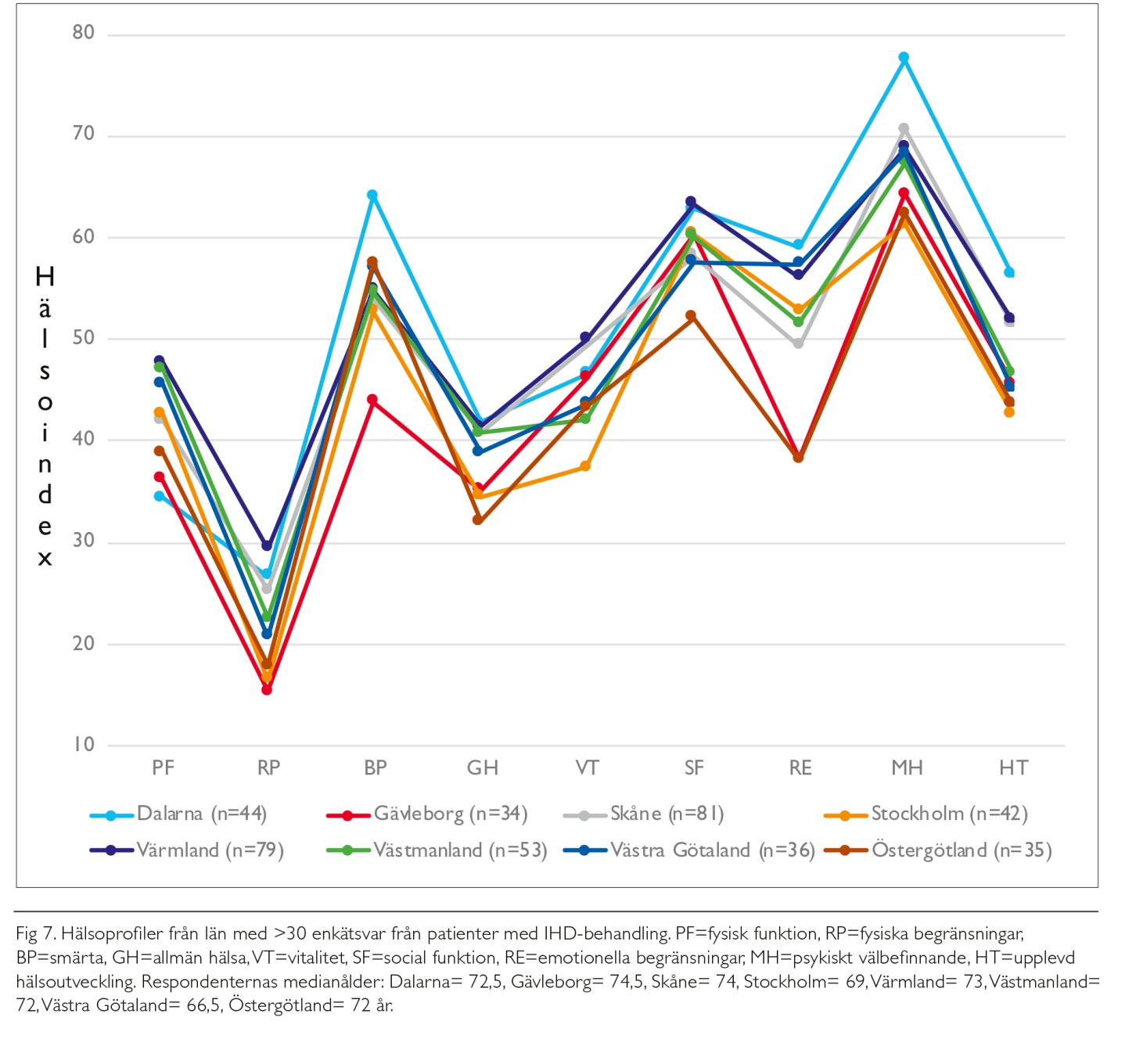 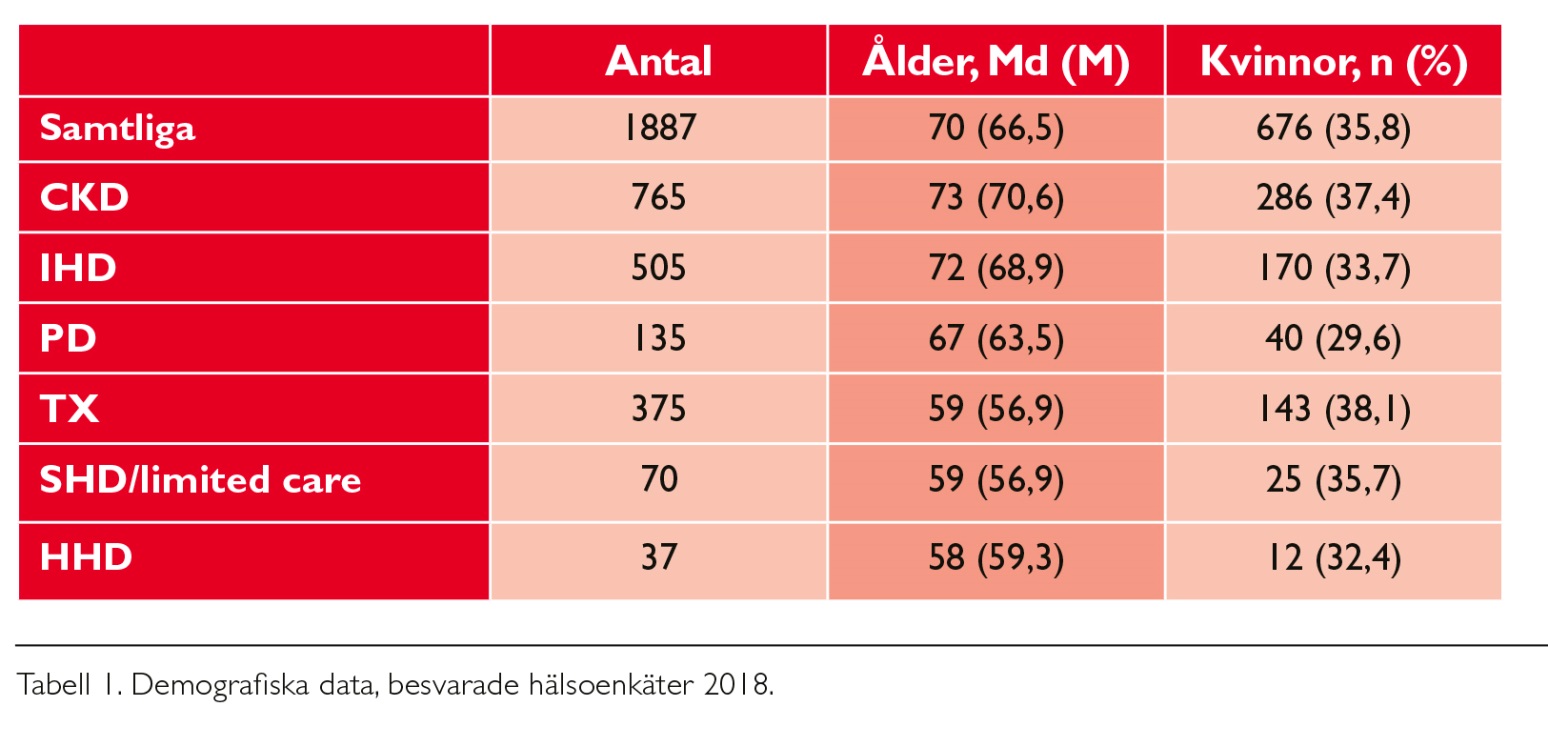 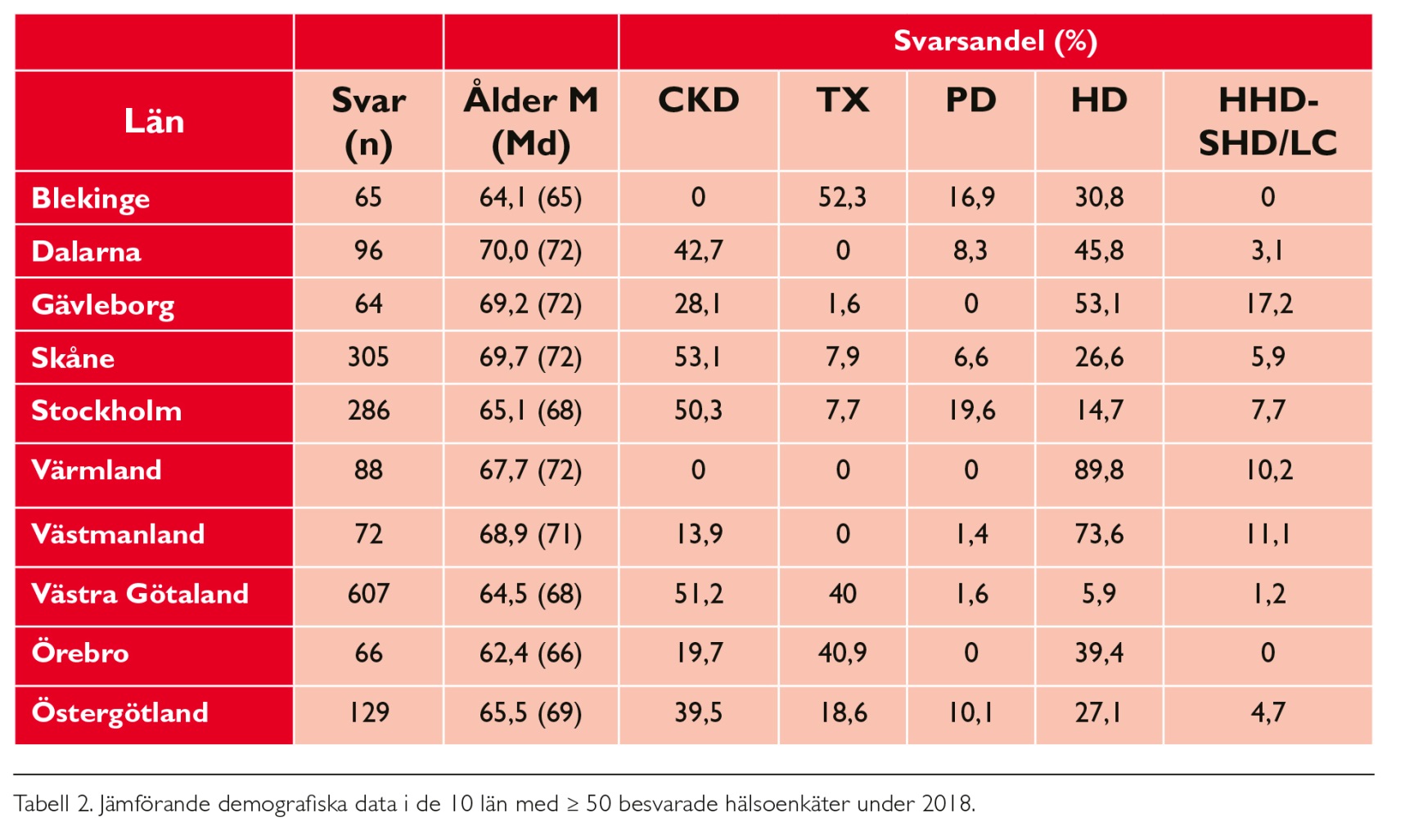 ÖVERLEVNADSJÄMFÖRELSER I SNR 1992-2018
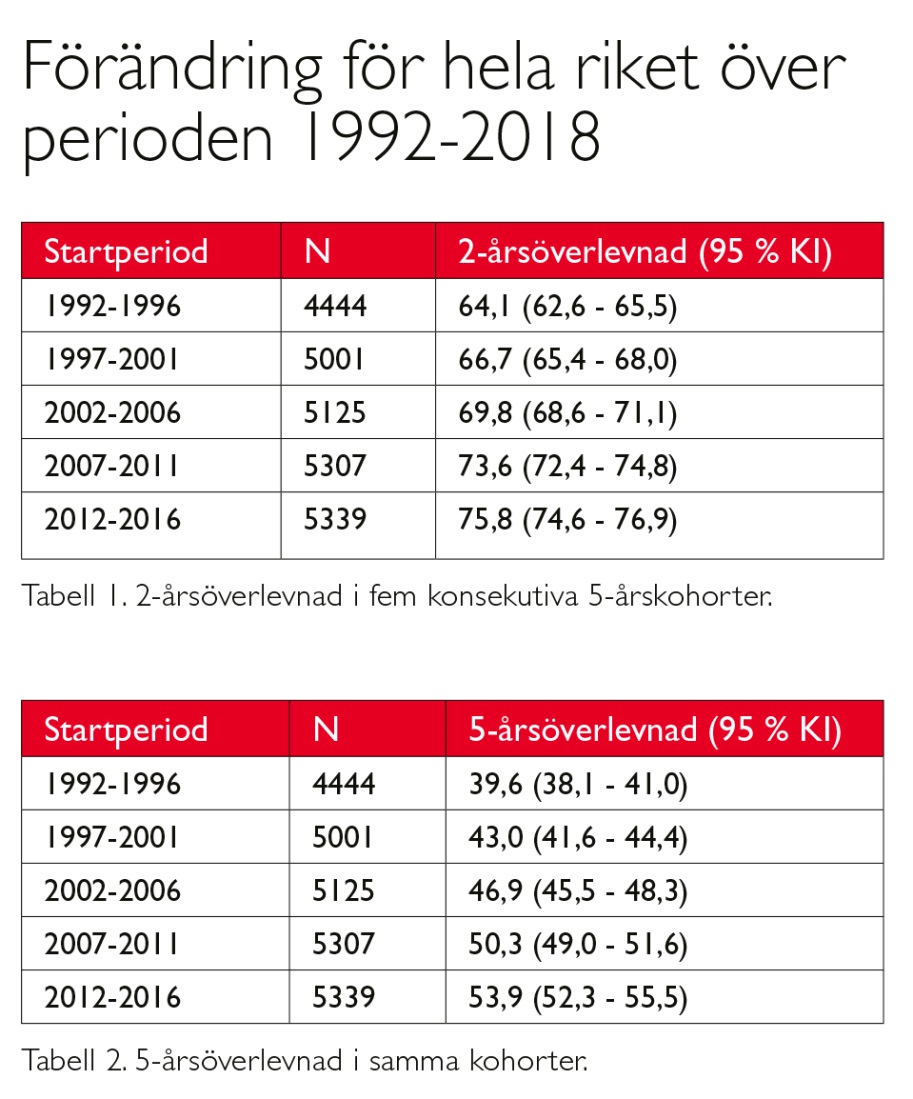 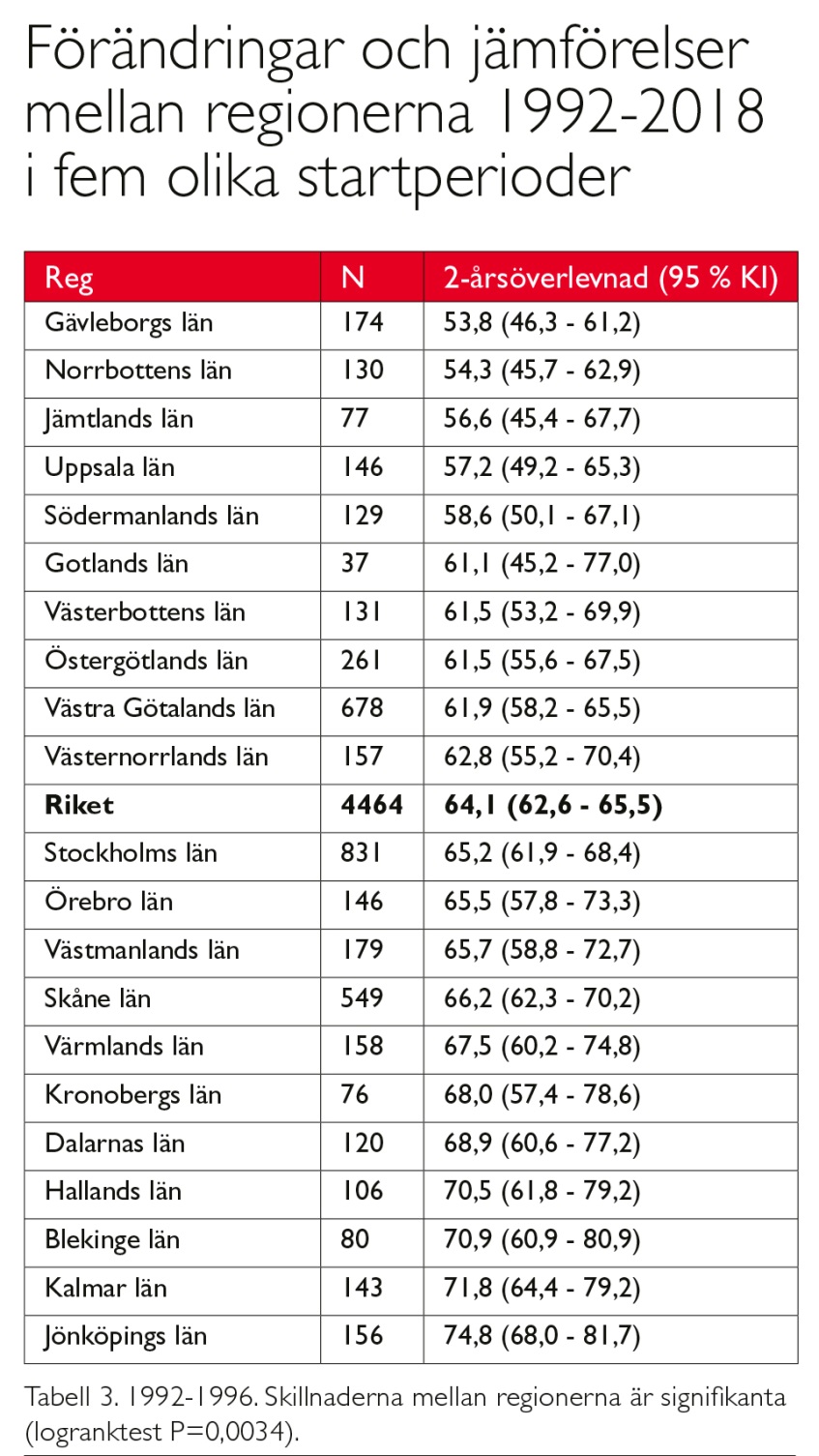 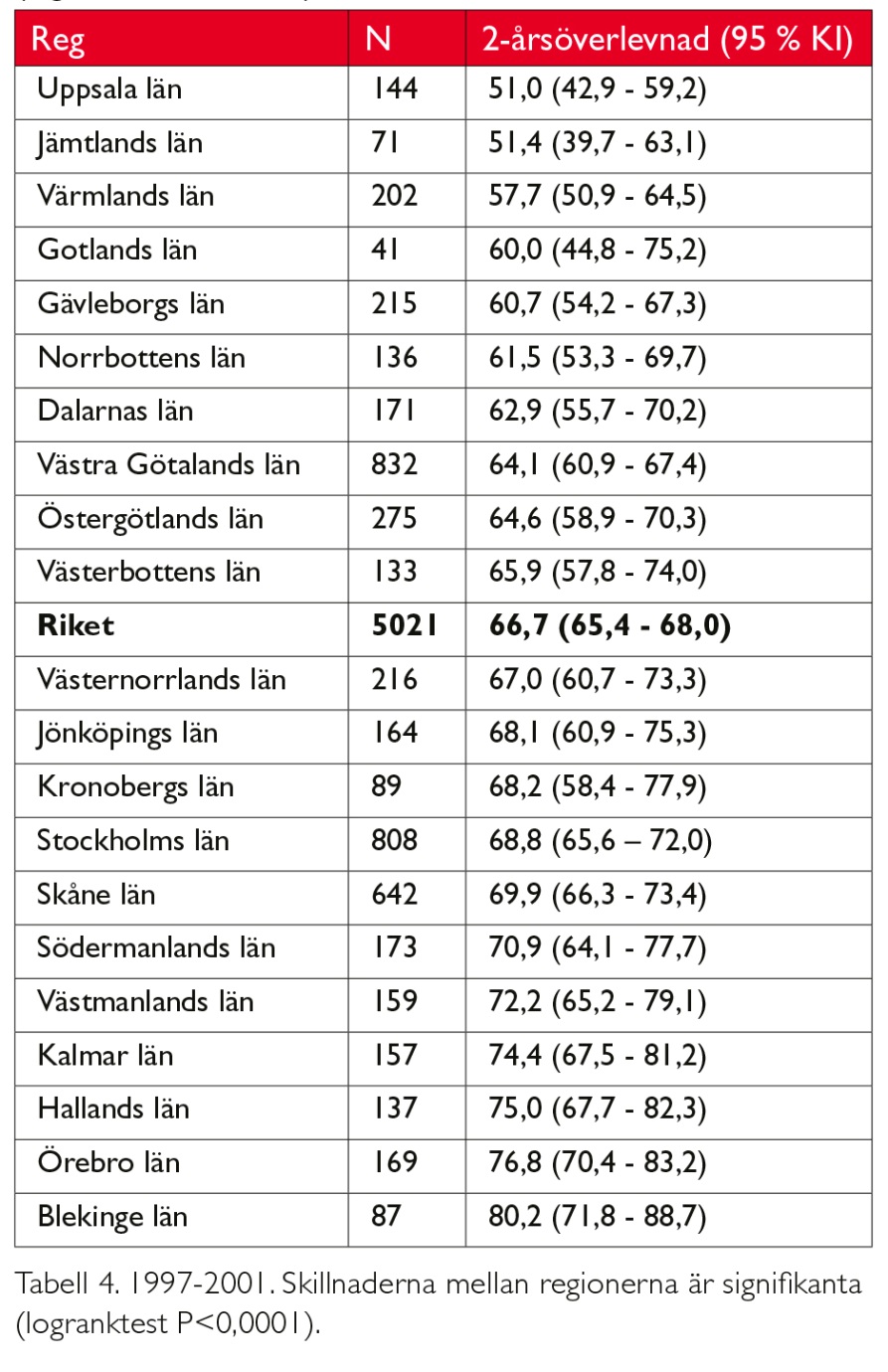 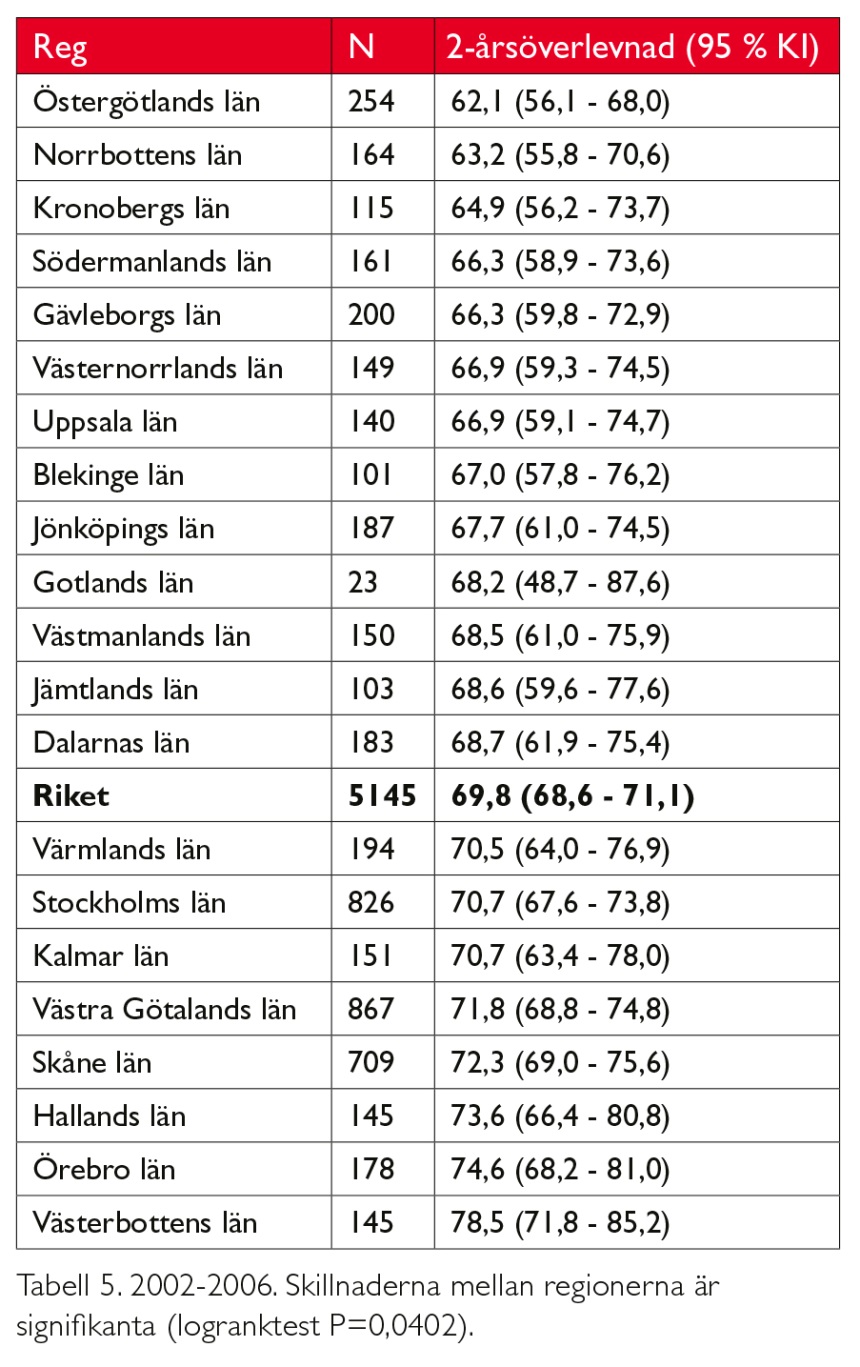 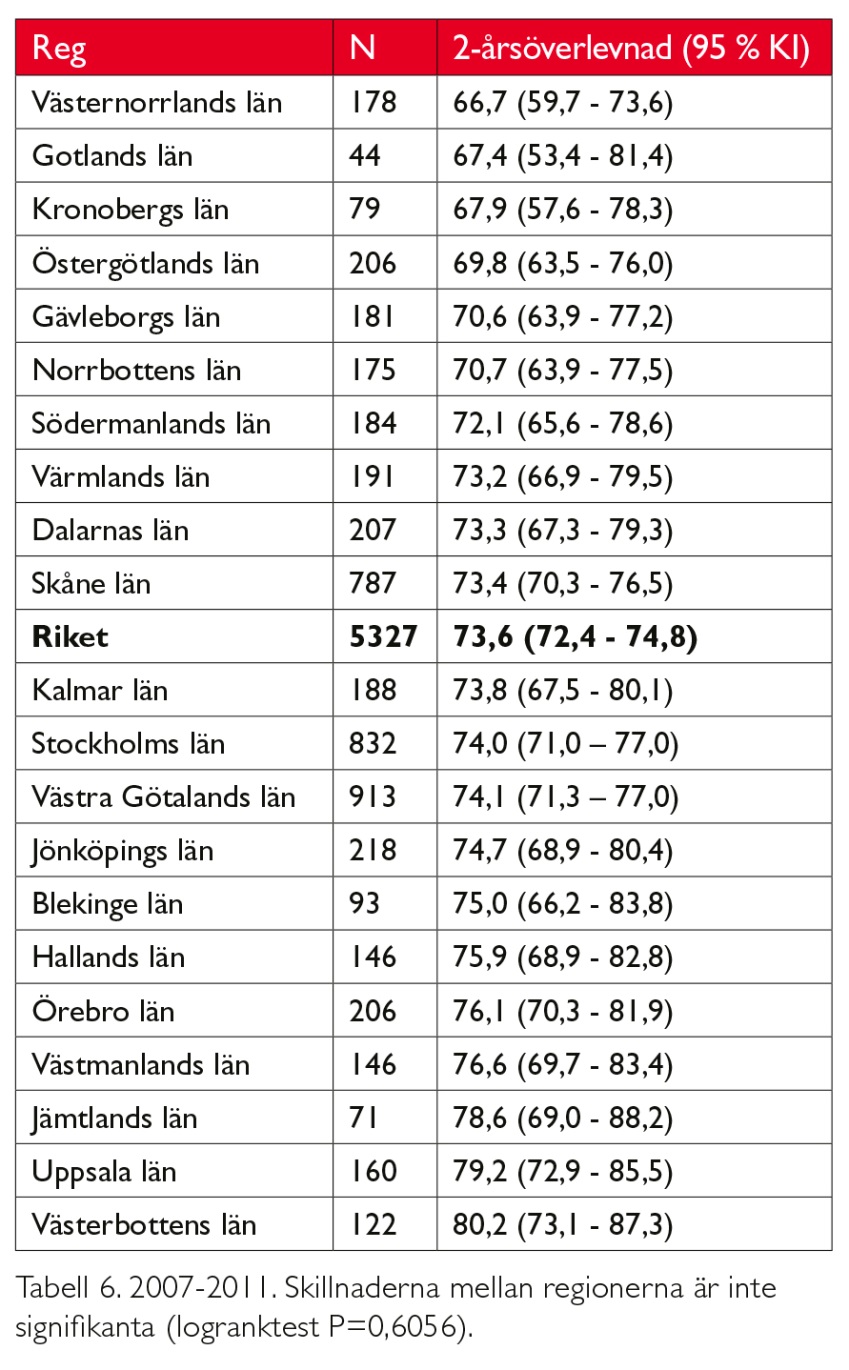 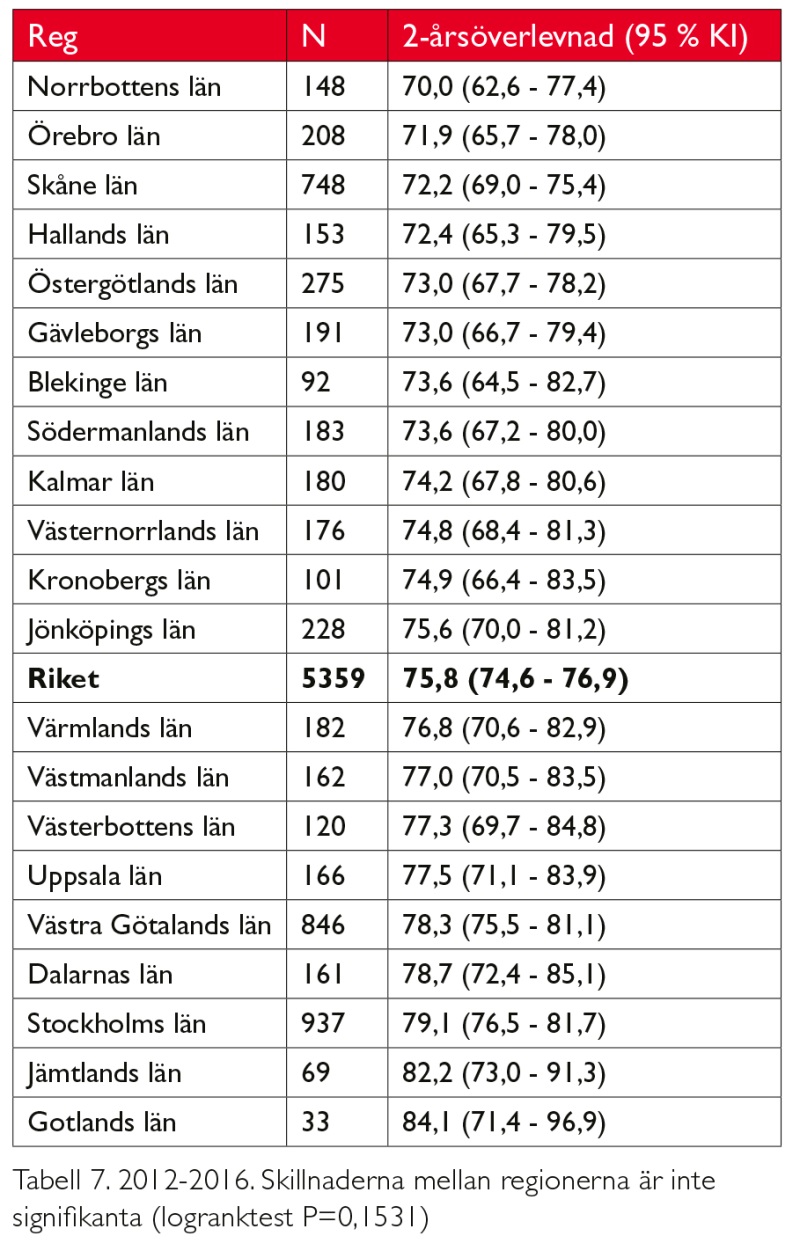